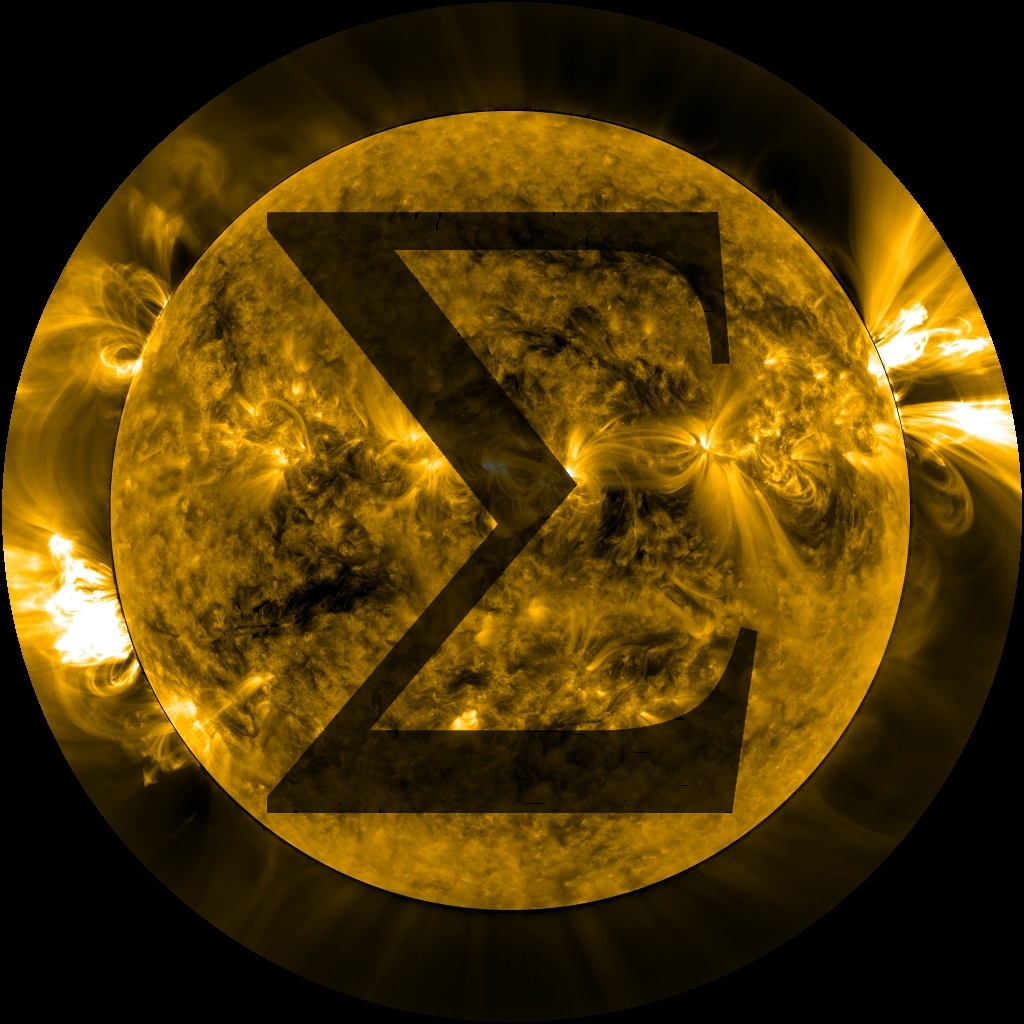 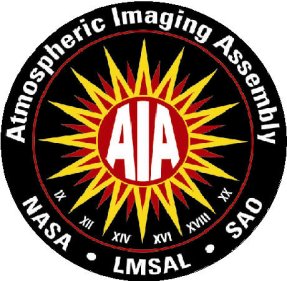 Solar Data
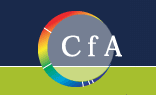 Where to get, How to analyze
Outline
Data/instrument overview
Online resources for browsing and acquiring data
IDL Basics 
Processing & Analysis Demo
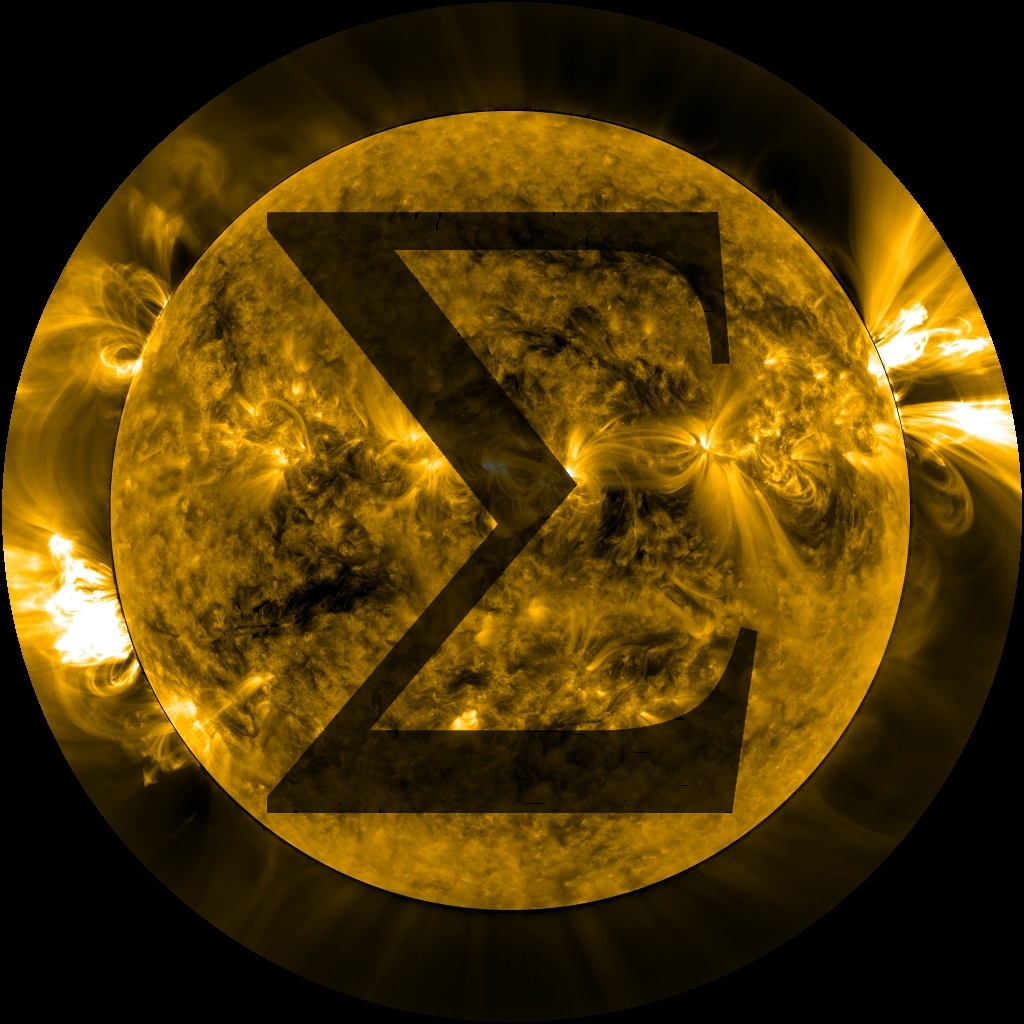 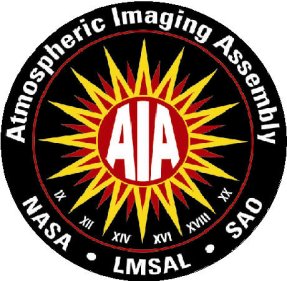 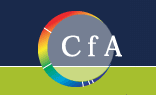 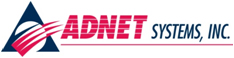 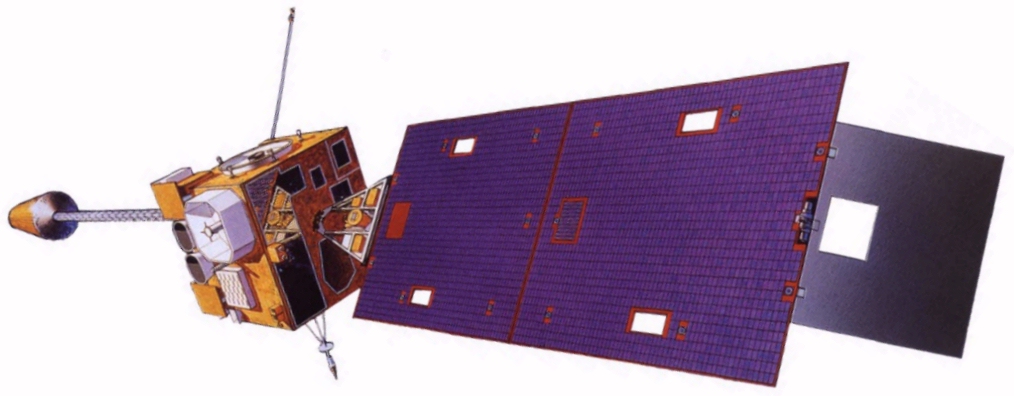 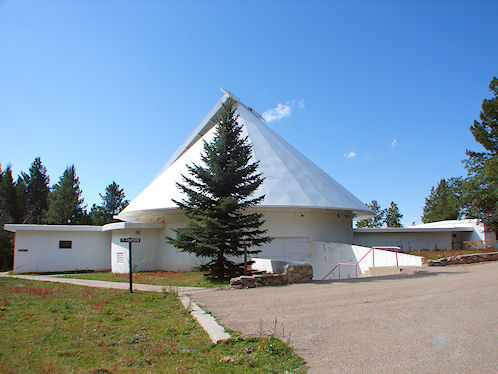 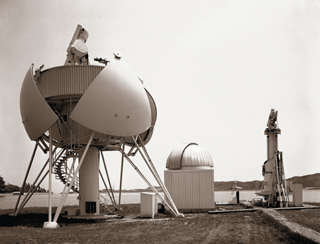 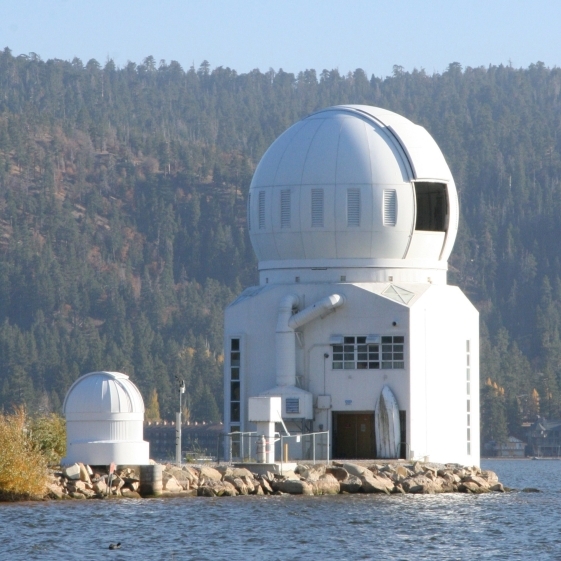 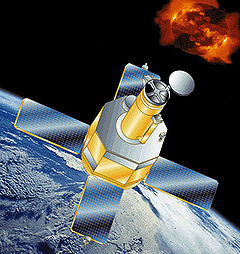 GOES – 12
Evans Solar Telescope
Big Bear Solar Obs.
San Fernando Observatory
TRACE
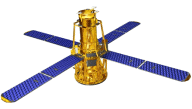 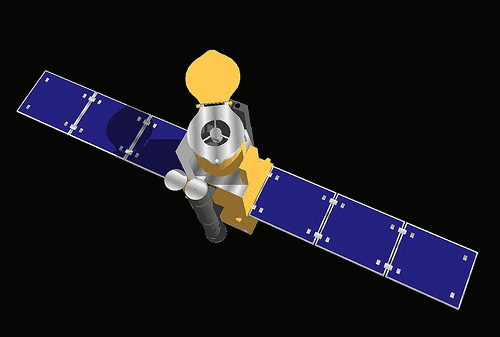 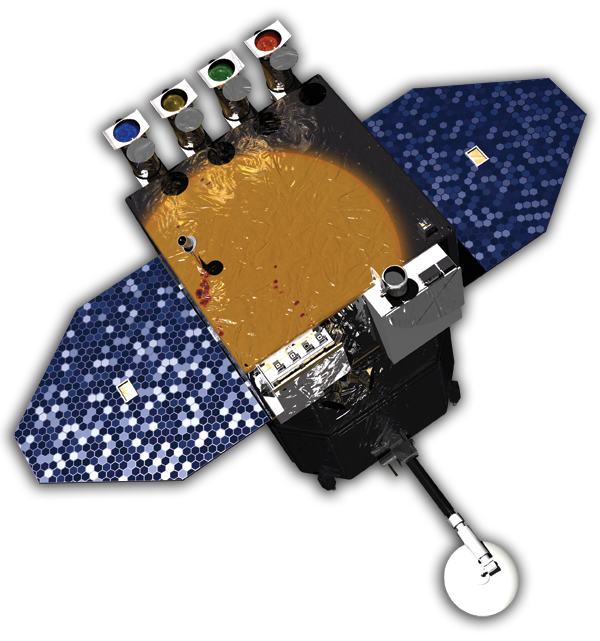 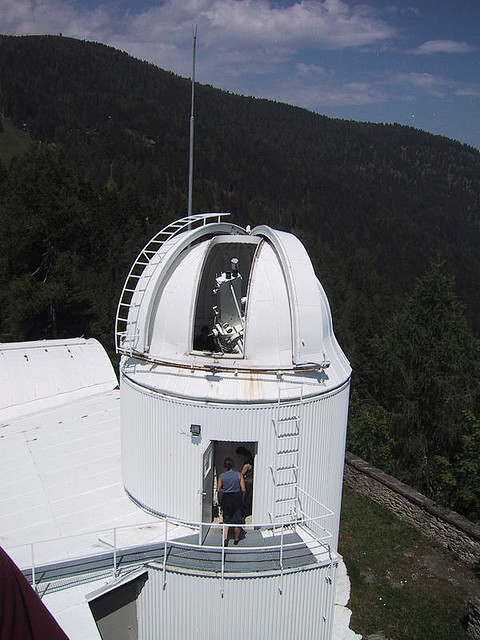 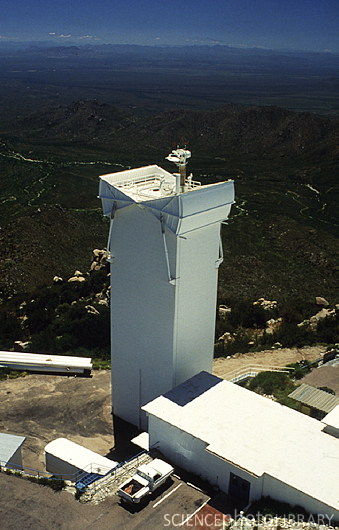 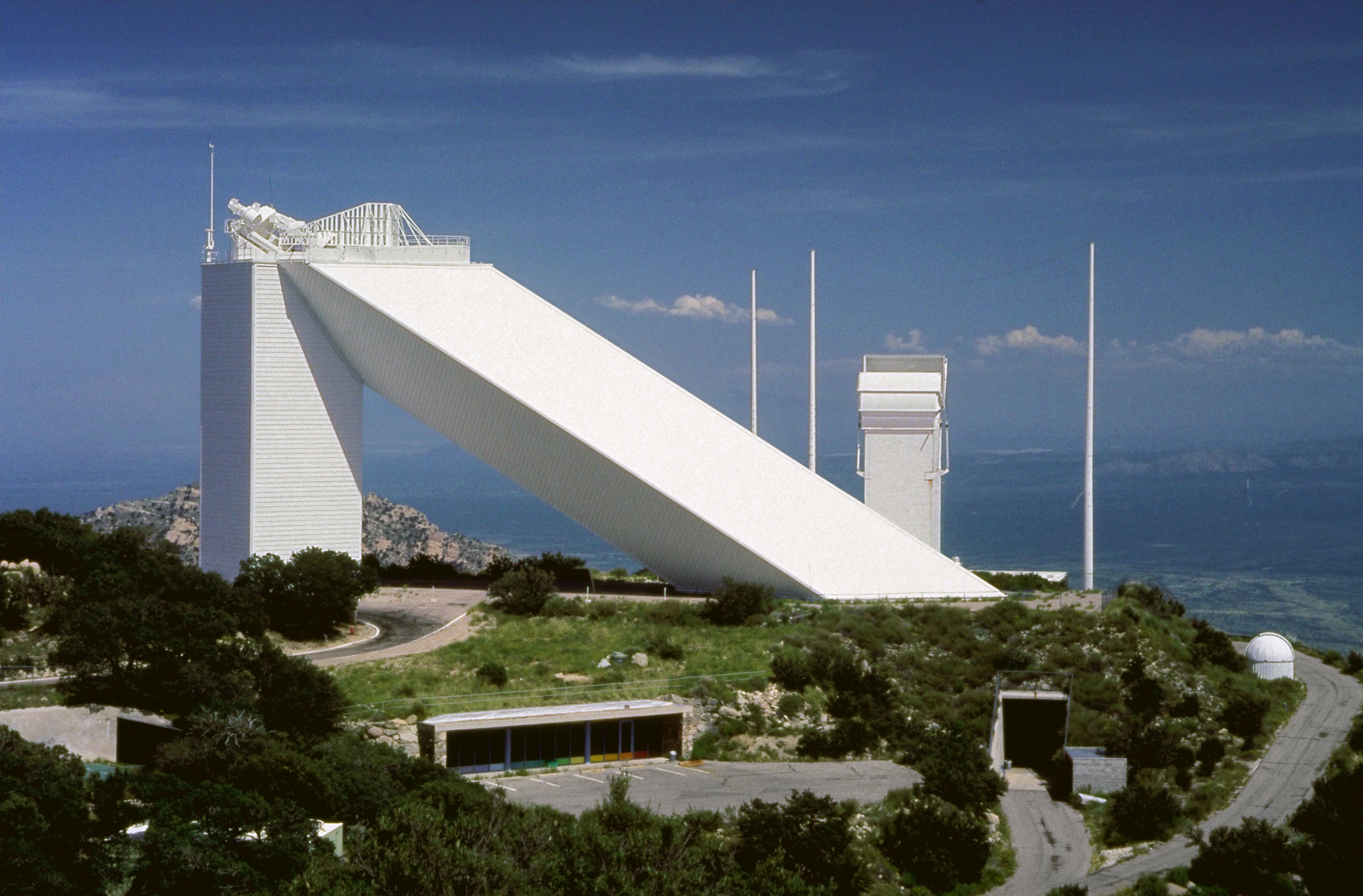 RHESSI
SDO
Hinode (Solar B)
Vacuum Tower Telescope
Kanzelhöhe Solar Obs.
McMath Solar Telescope
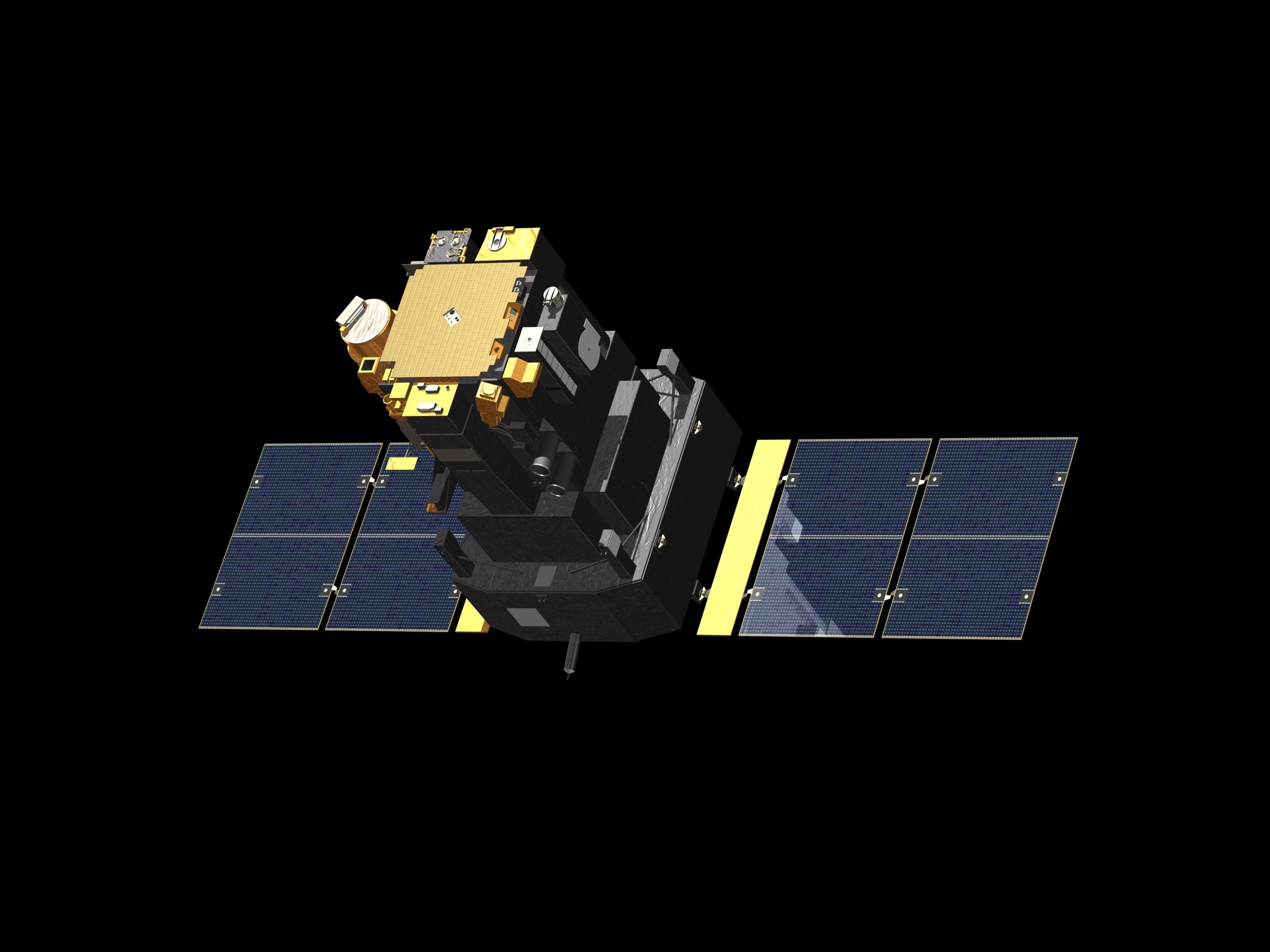 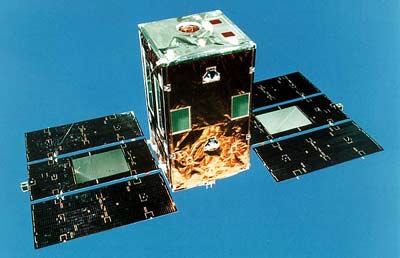 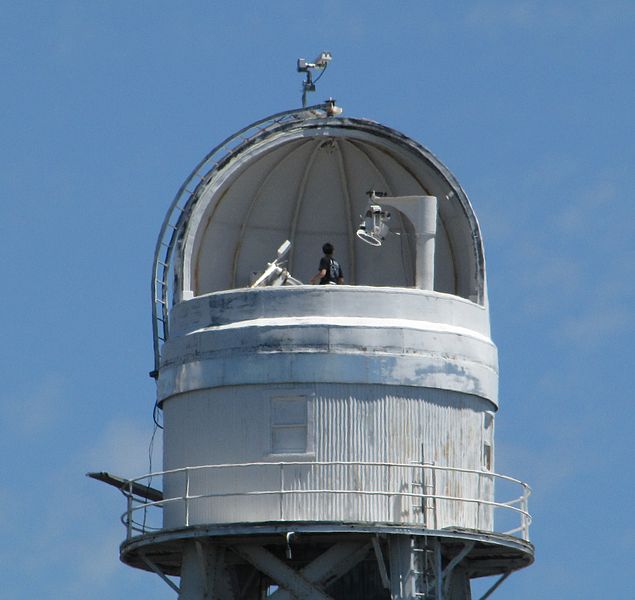 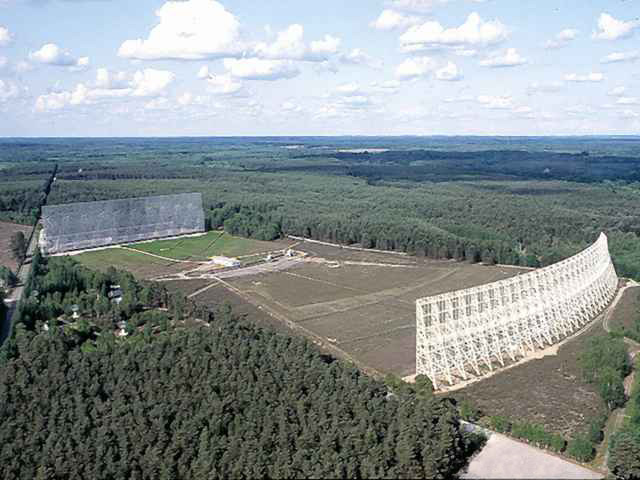 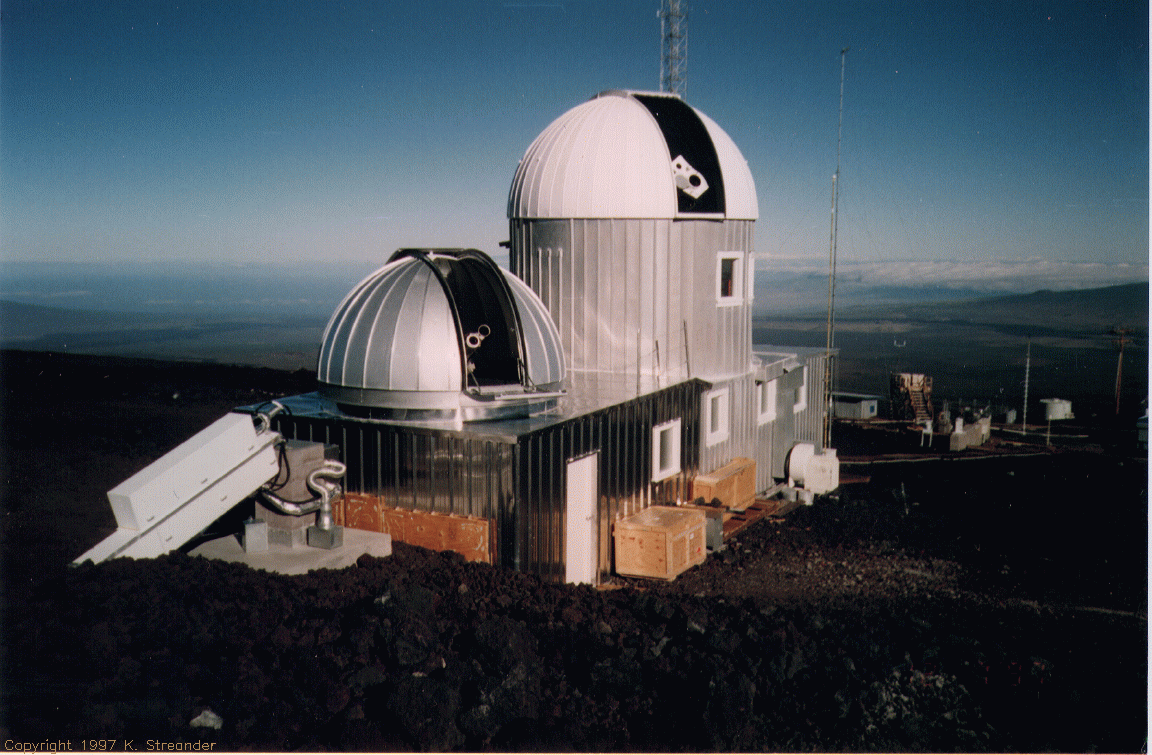 SOHO
YOHKOH (Solar A)
Nançay Radio Observatory
Mauna Loa Solar Observatory
Mt Wilson Solar Observatory
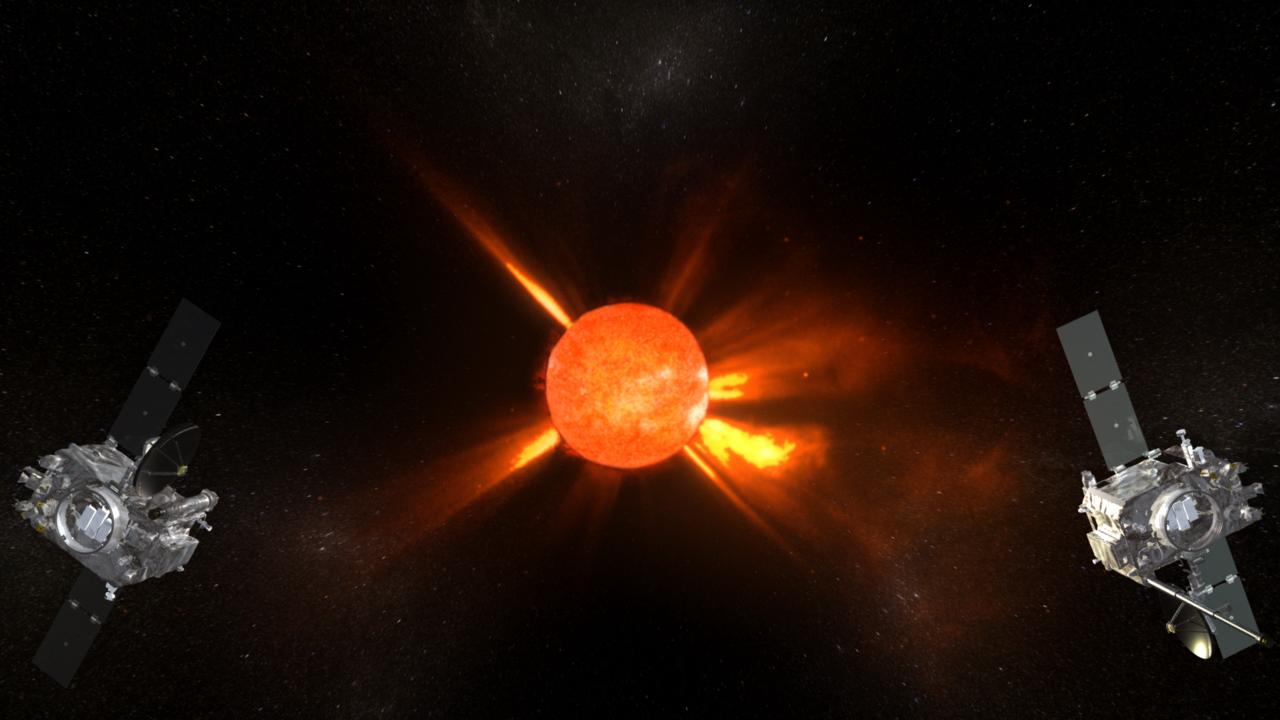 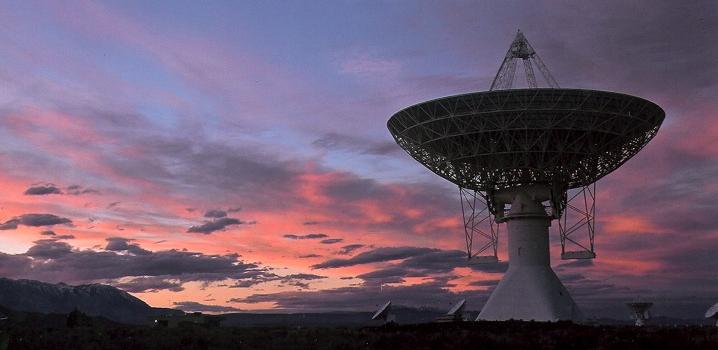 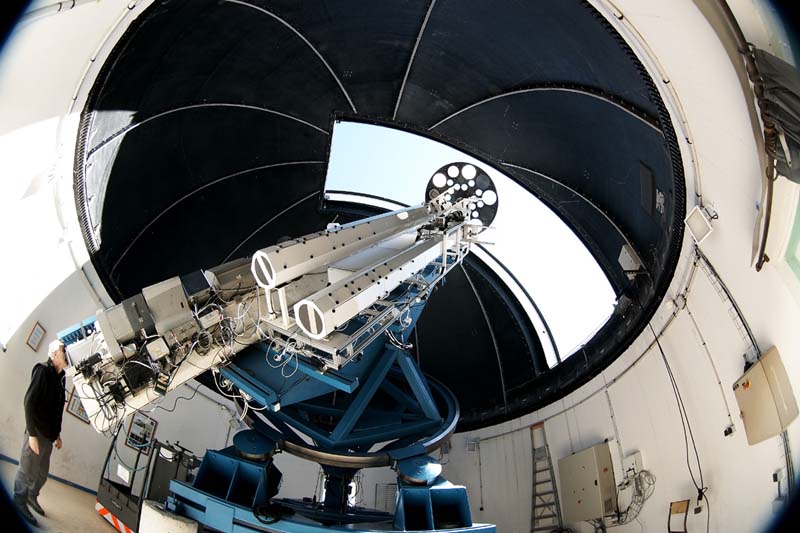 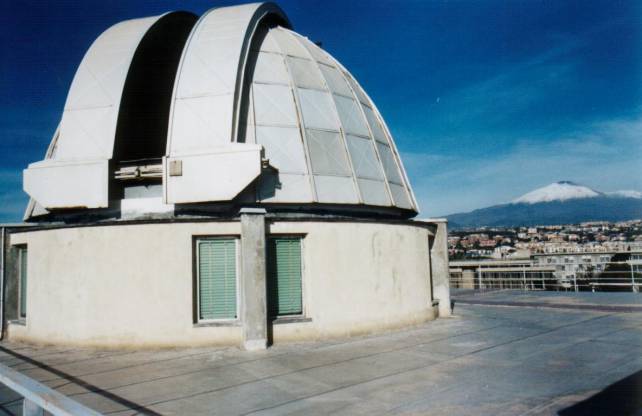 Osservatorio Astrofisico di Catania
Observatoire du Pic du Midi
Owens Valley Radio Observatory
STEREO A & B
VSO Observables
Intensity (imaging)
LOS Velocity (Doppler)
LOS Magnetic Field (Zeeman)
Vector Magnetic Field 
Stokes Parameters (polarization)
Equivalent Width (spectroscopy)
Wave Power (acoustic-gravity waves)
Polarization Vector (linear polarization)
Number Density
Particle Flux
Particle Velocity
Thermal Velocity
Composition
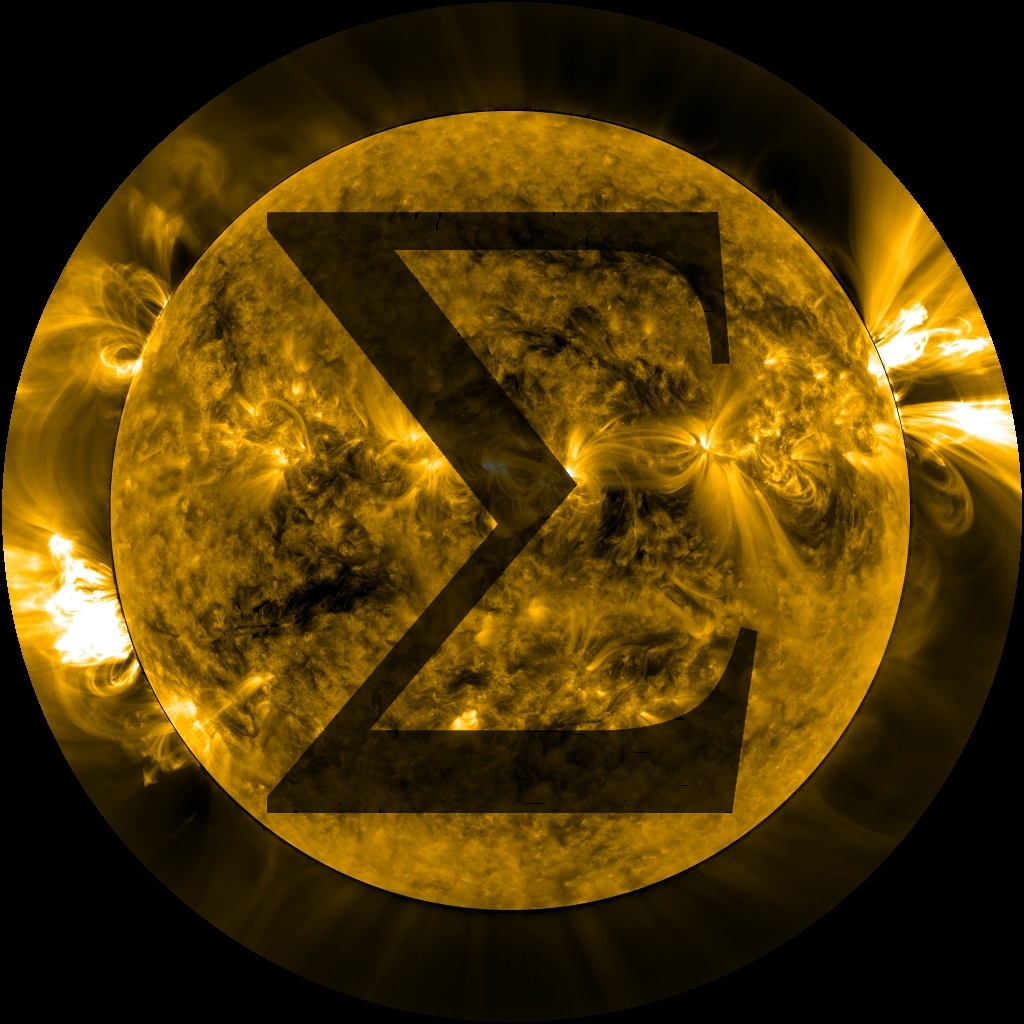 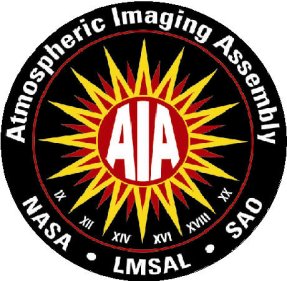 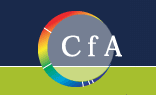 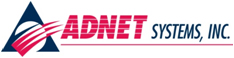 Atmospheric Imaging Assembly
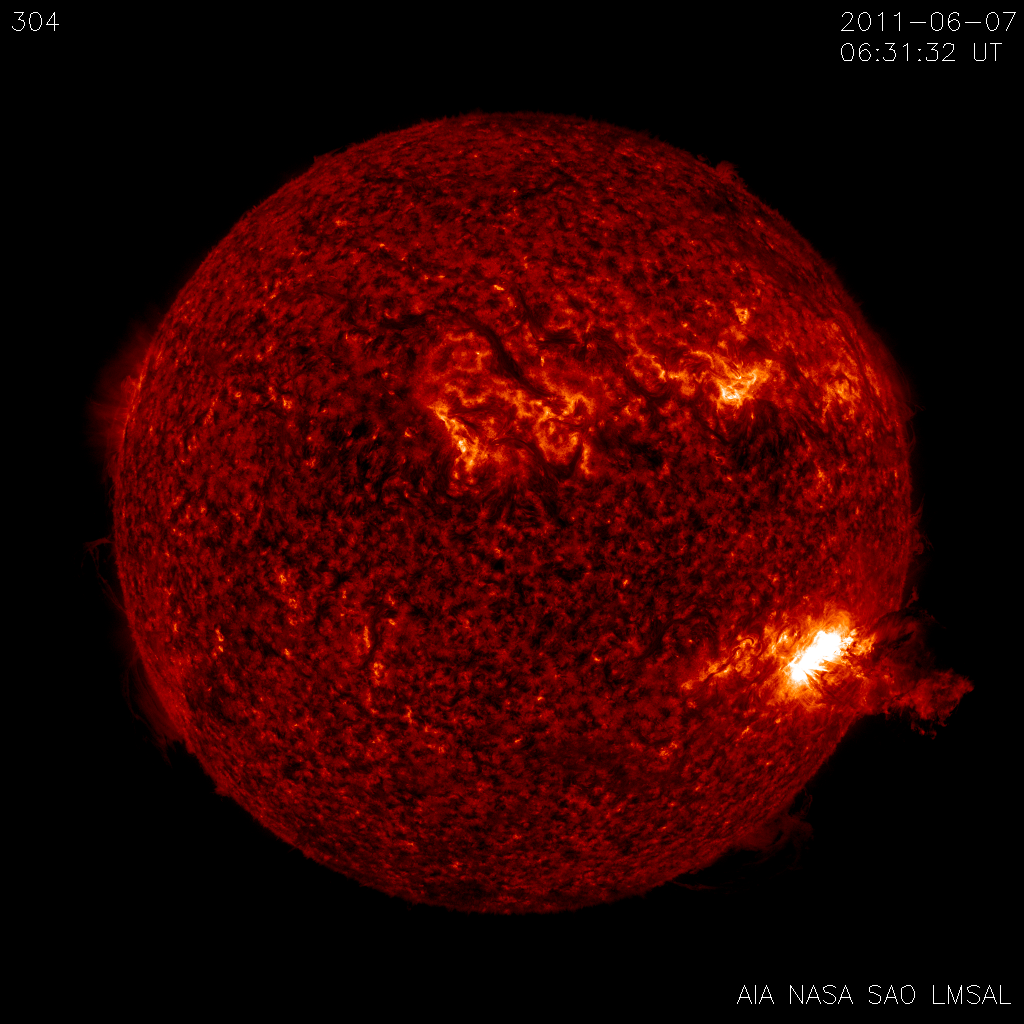 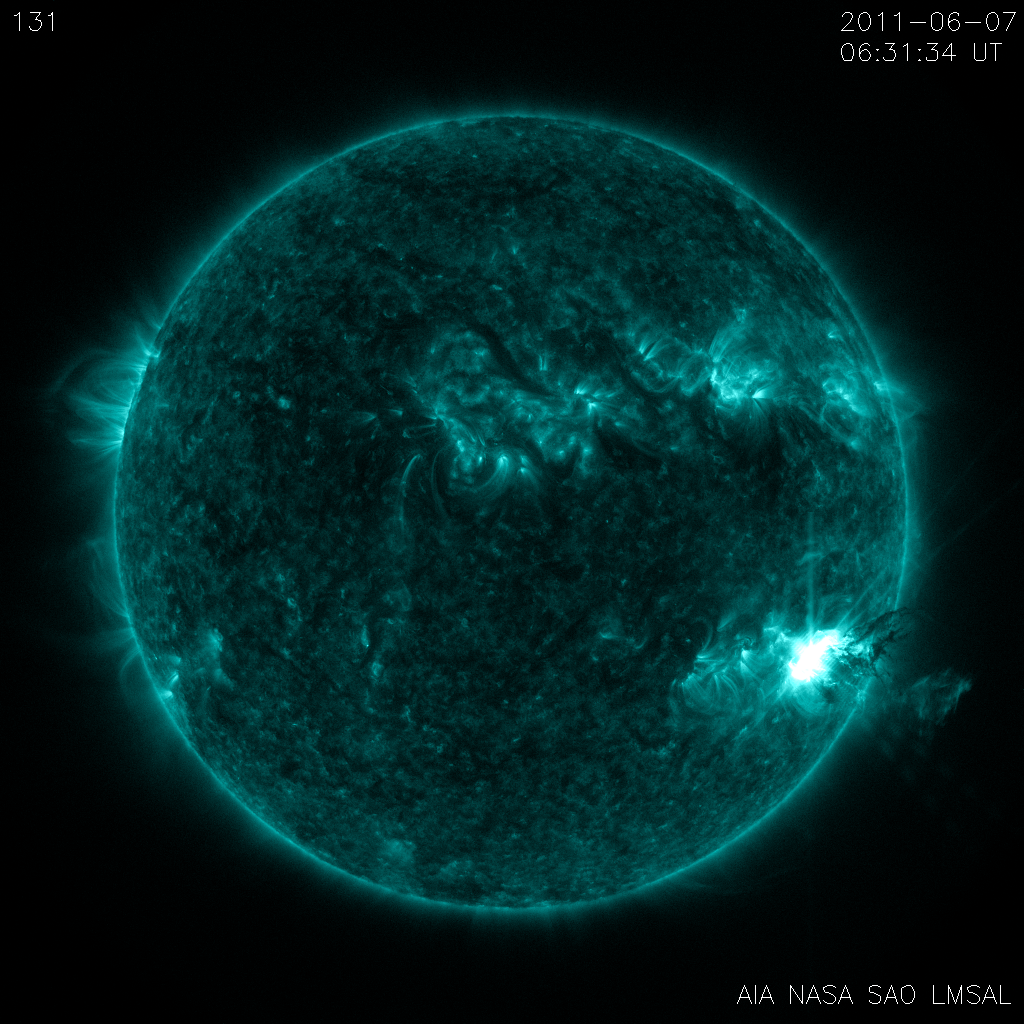 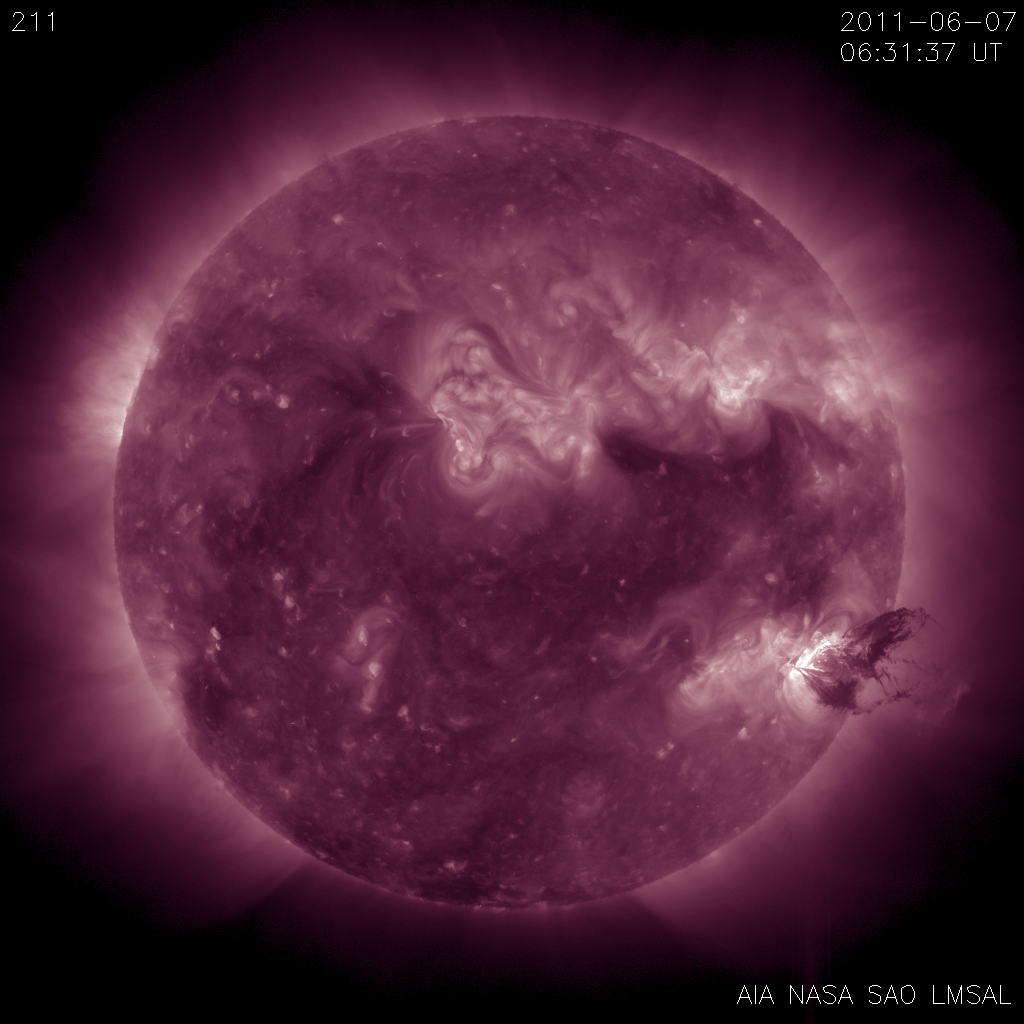 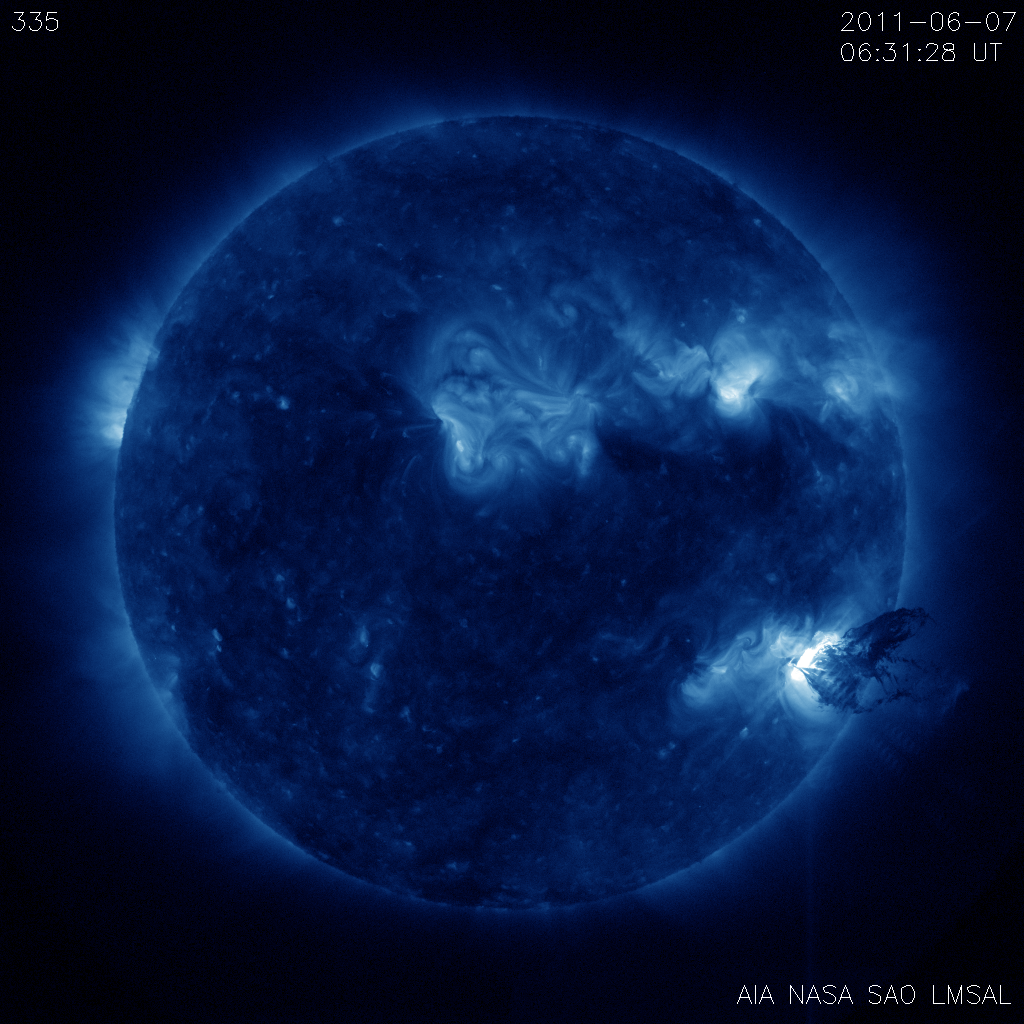 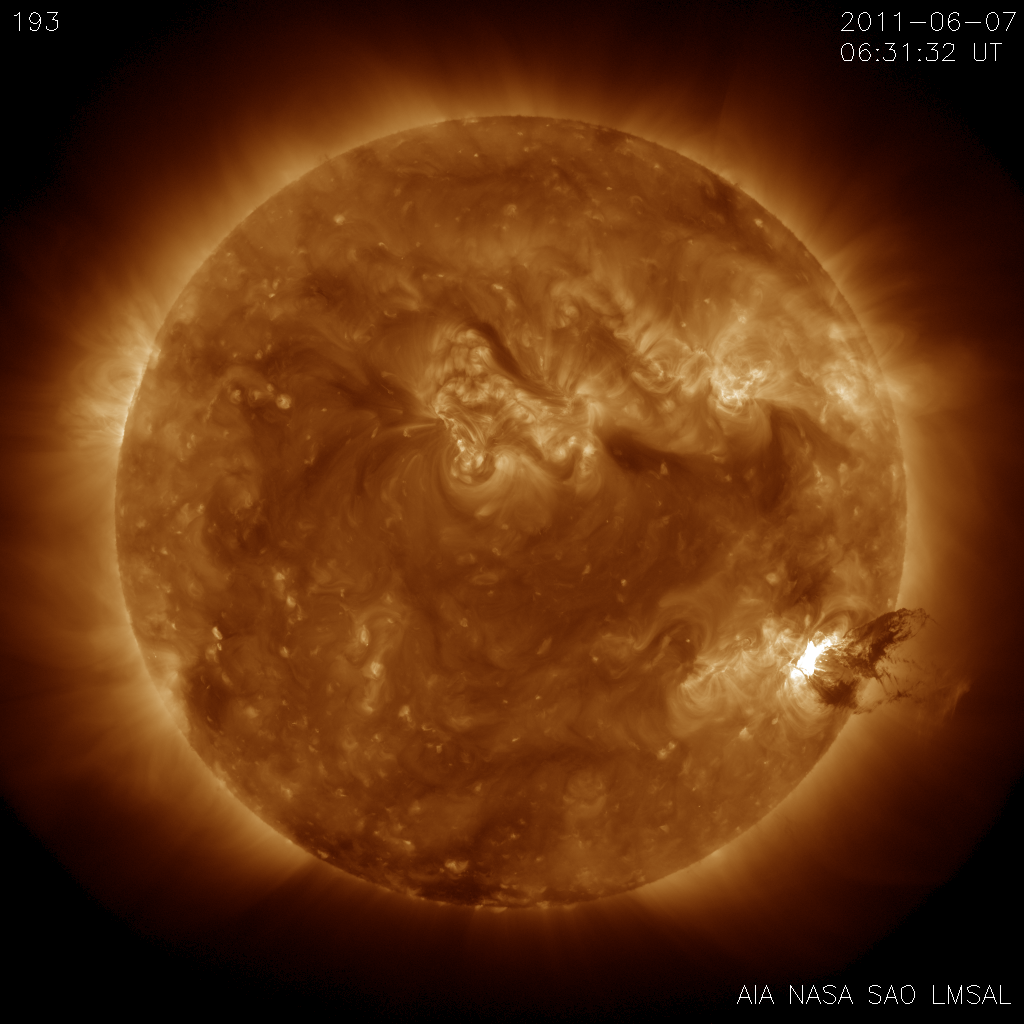 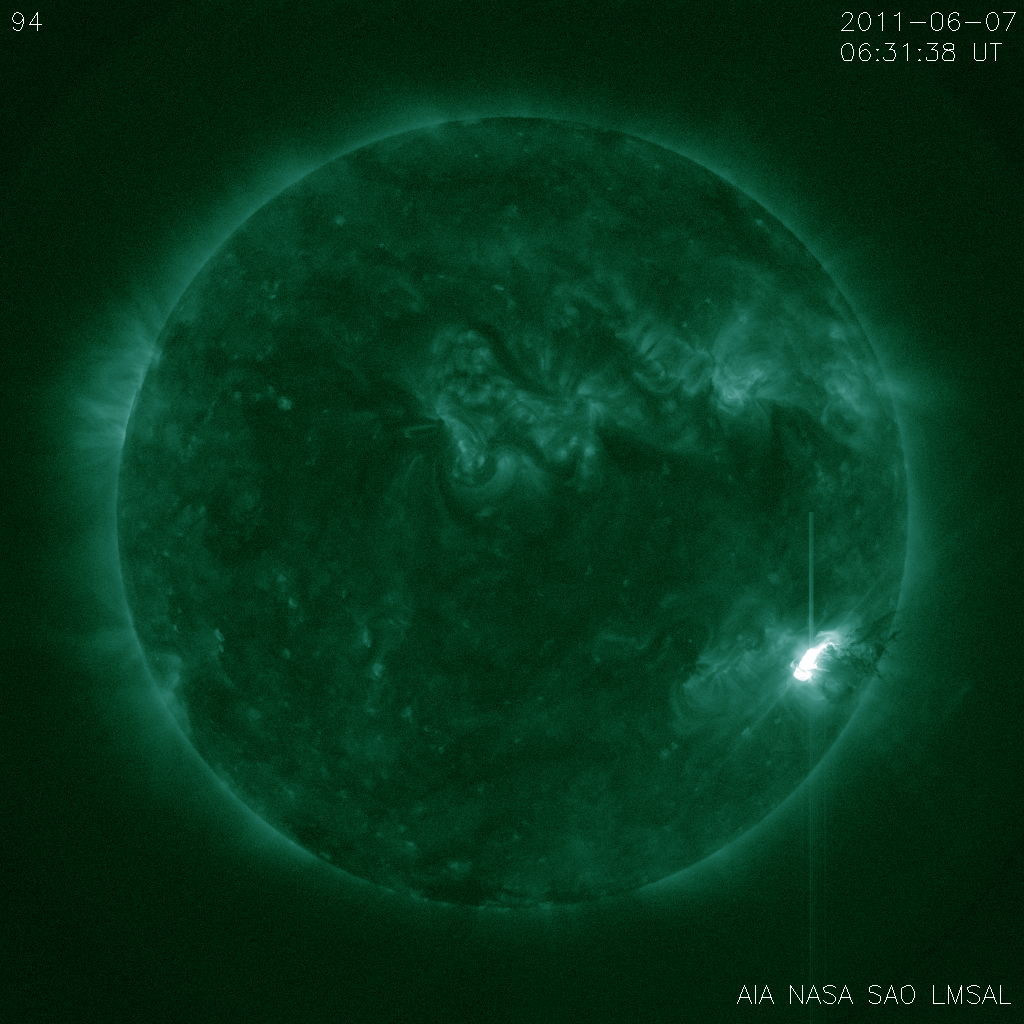 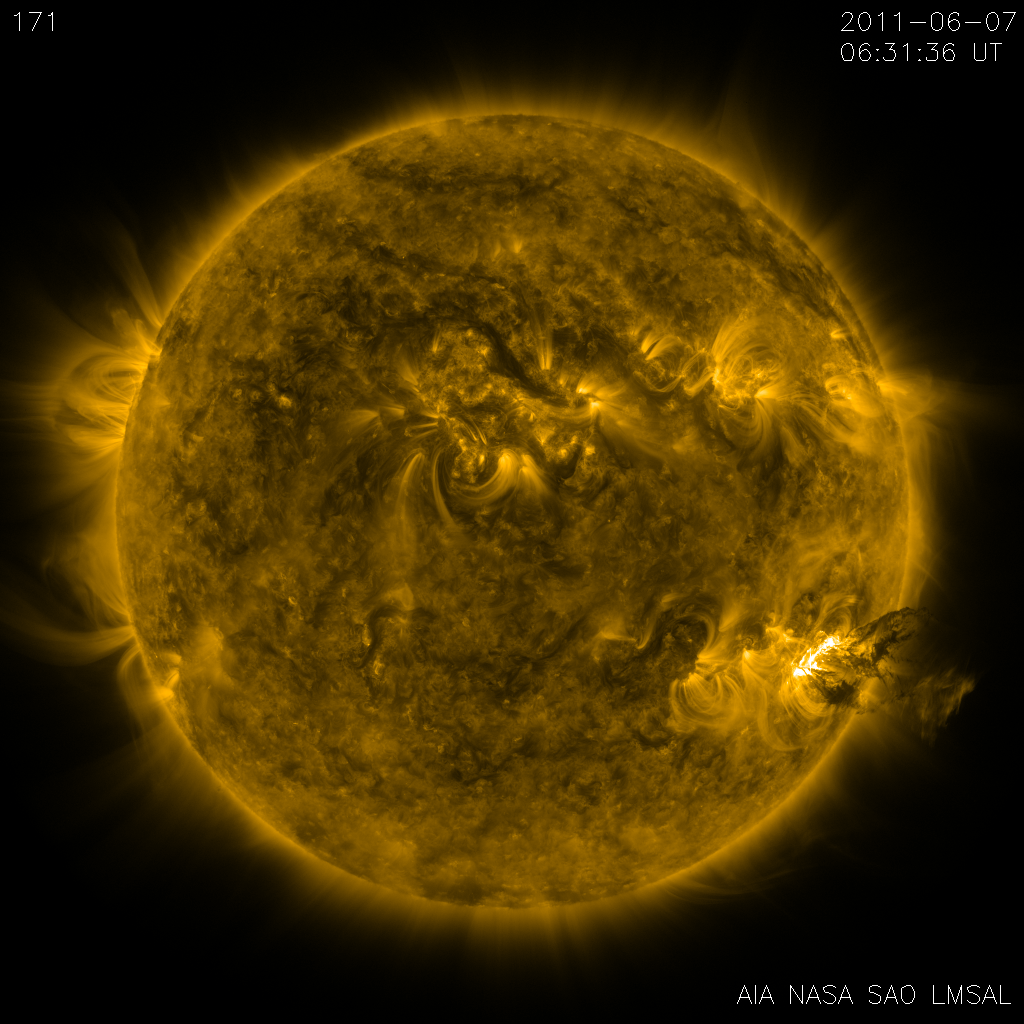 Aboard SDO, launched 2010
EUV Imager
10 Channels,       log(T)~3.7-7.2
4096px, 0.6’’/px
12s Cadence
Nearly 60K                  images per day
1+ TB/day (SDO)
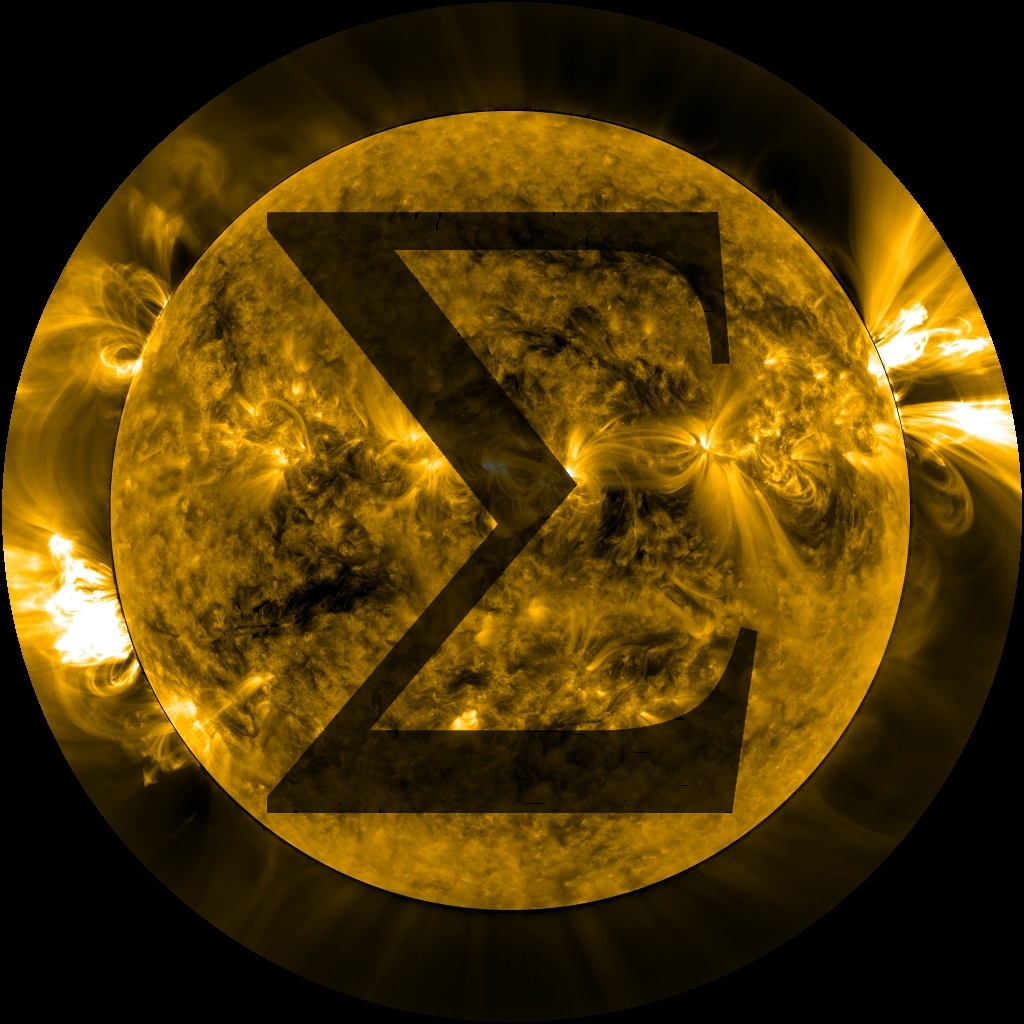 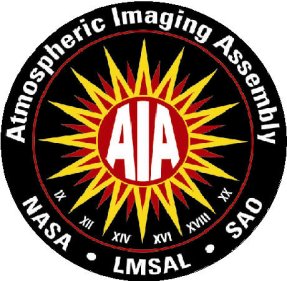 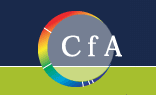 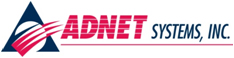 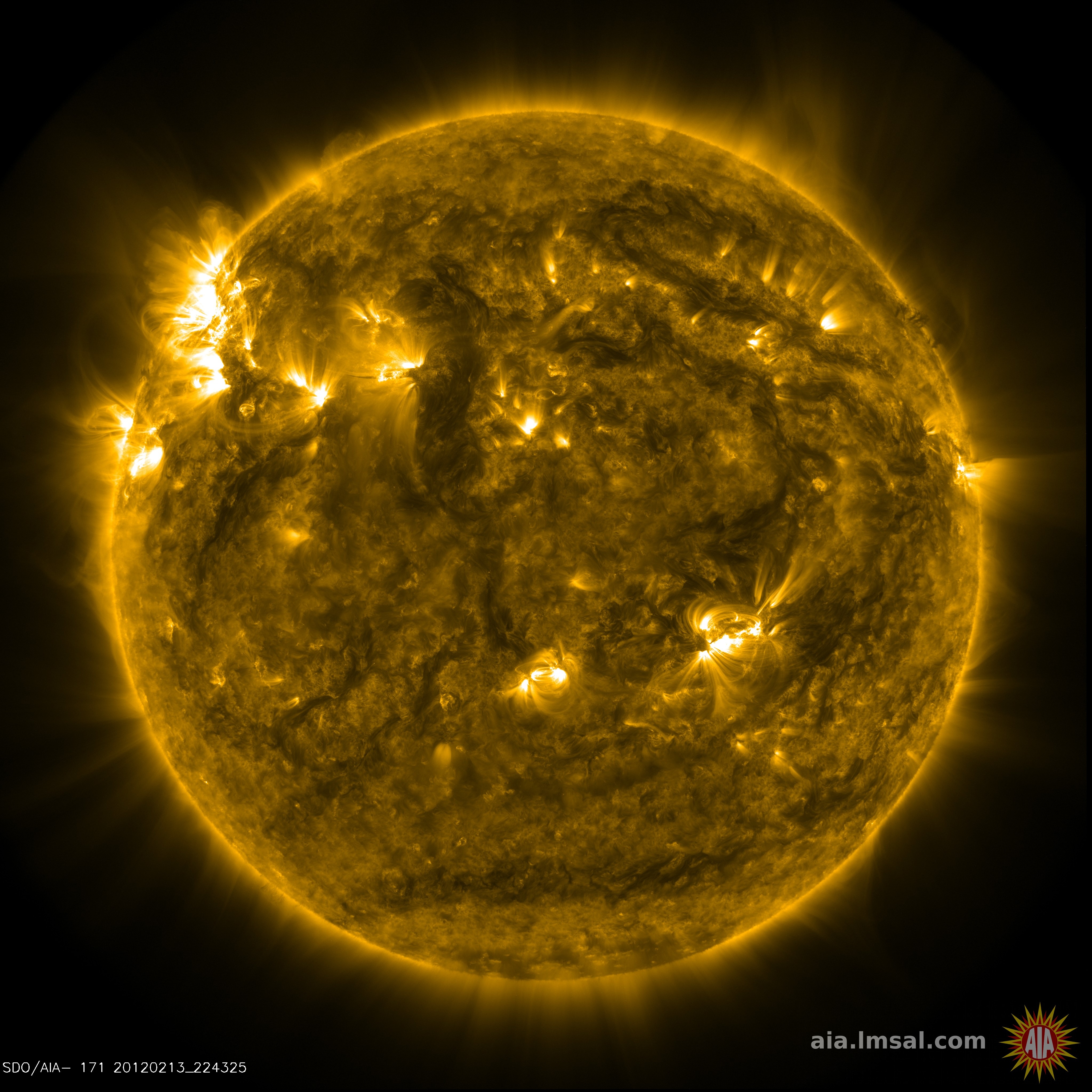 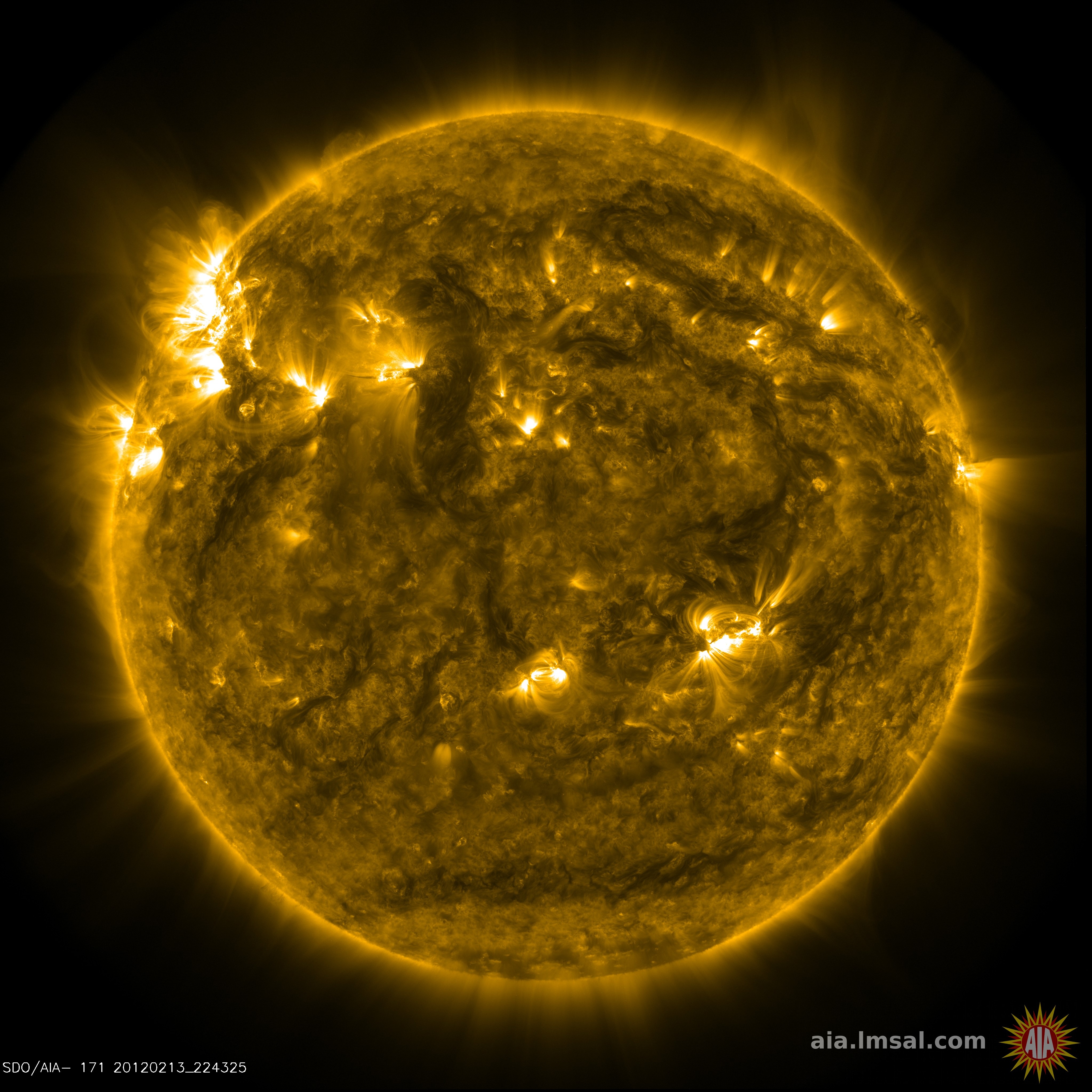 Helioseismic and Magnetic Imager
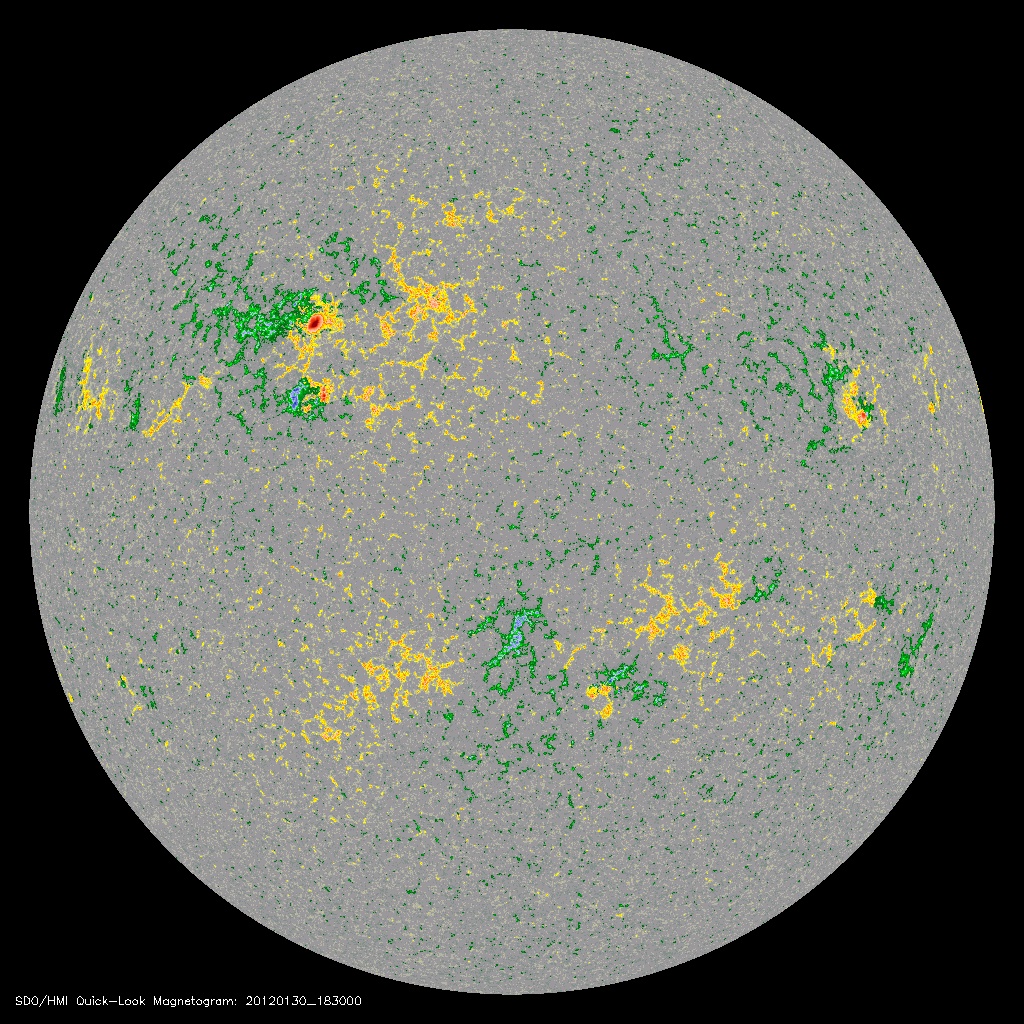 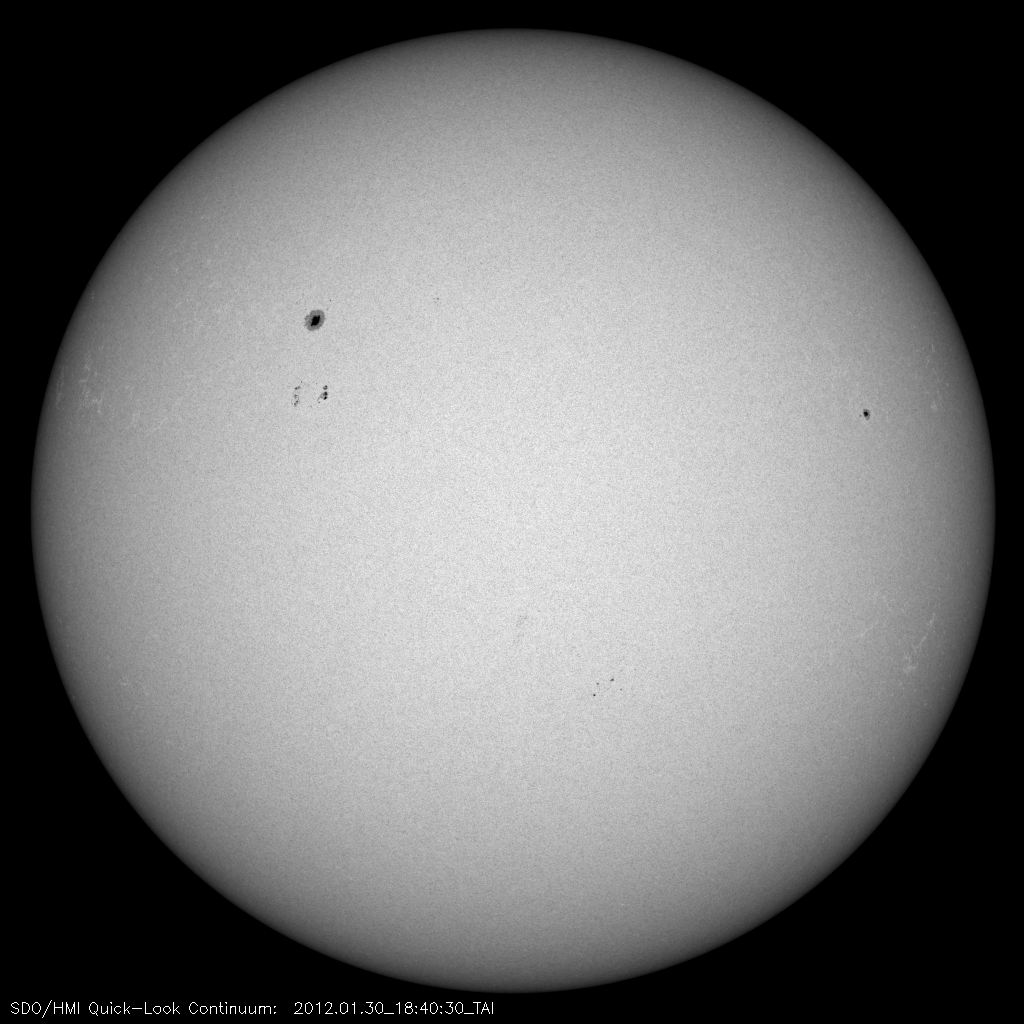 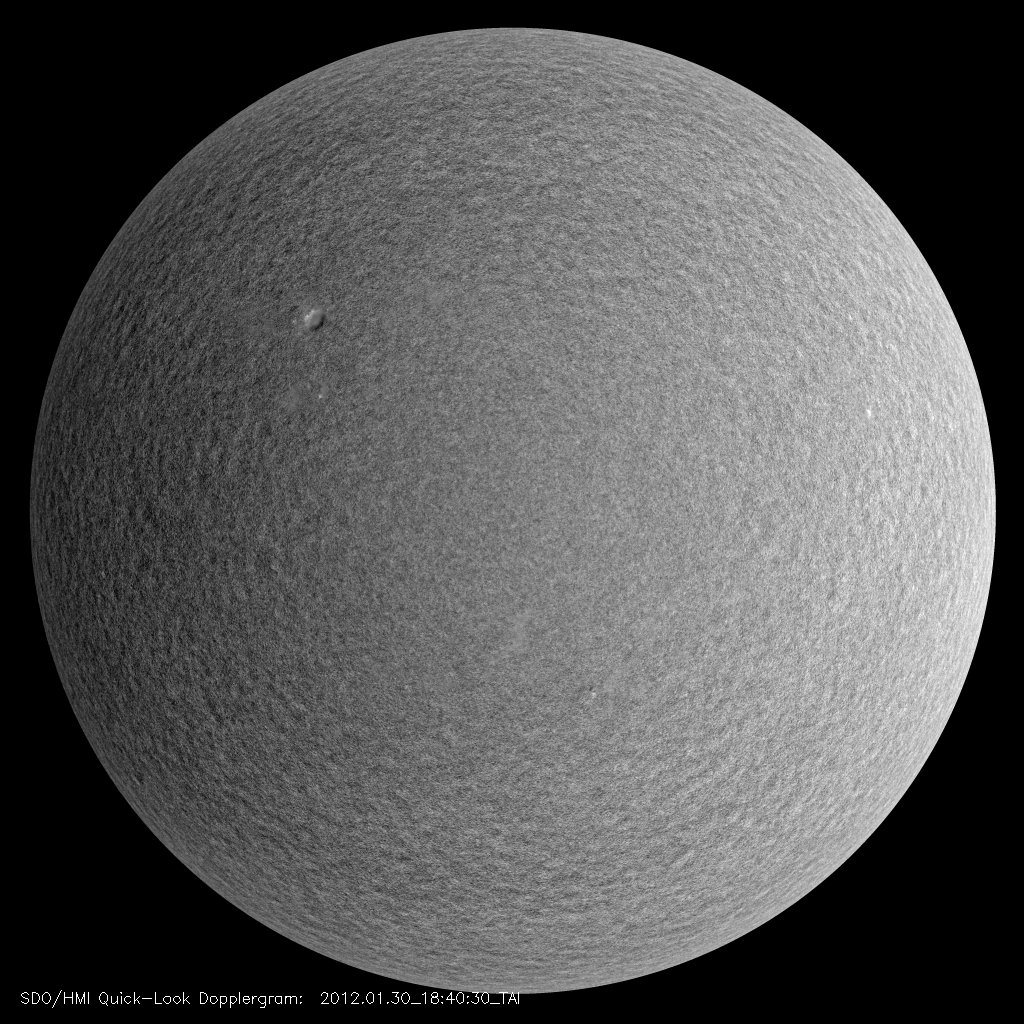 Aboard SDO, launched 2010
Photopsheric, Doppler, and Magnetic Imager
Maps of surface  LOS velocity & mangetic field
4096px, 0.5’’/px
45 or 90s    Cadence
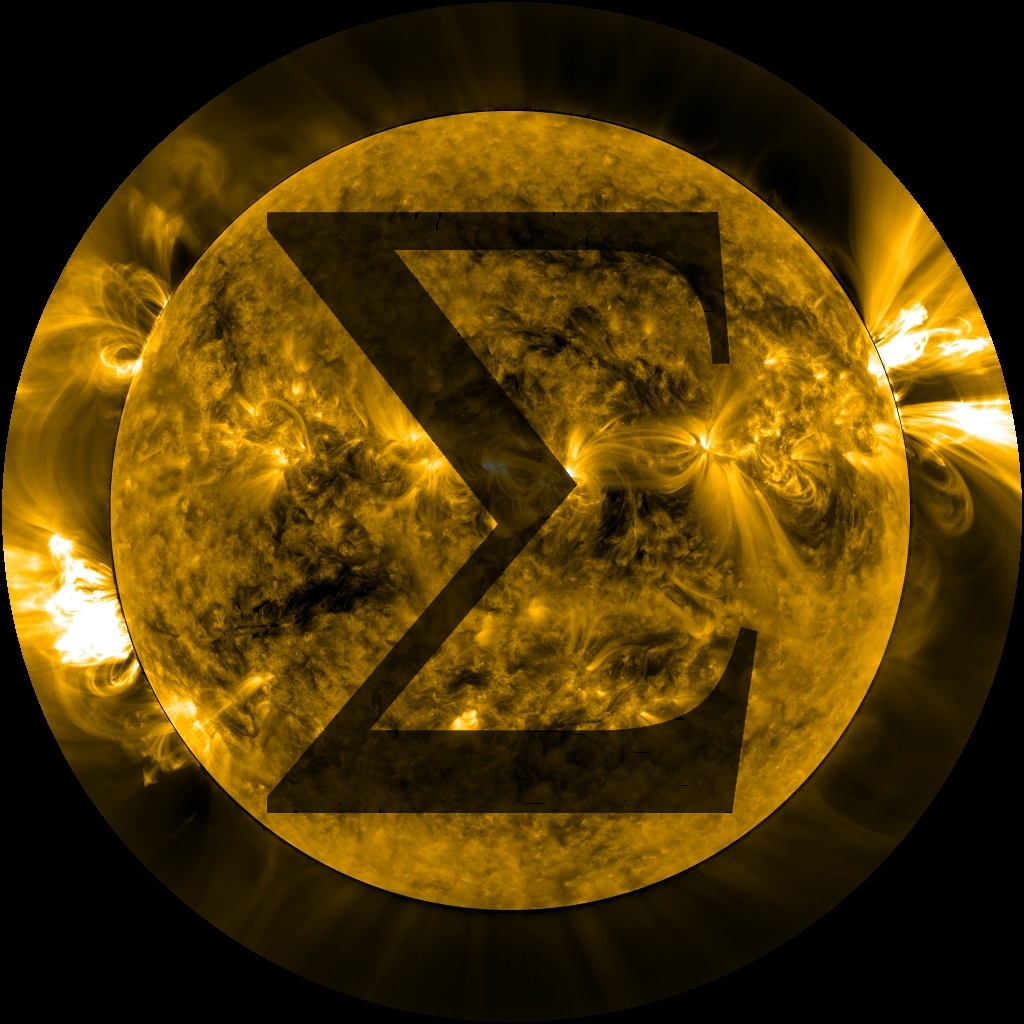 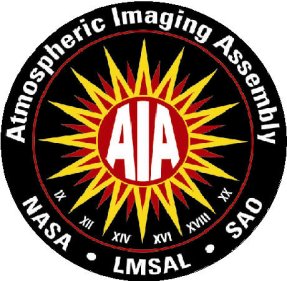 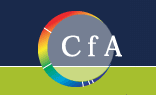 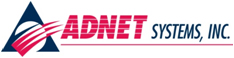 Hinode X-Ray Telescope
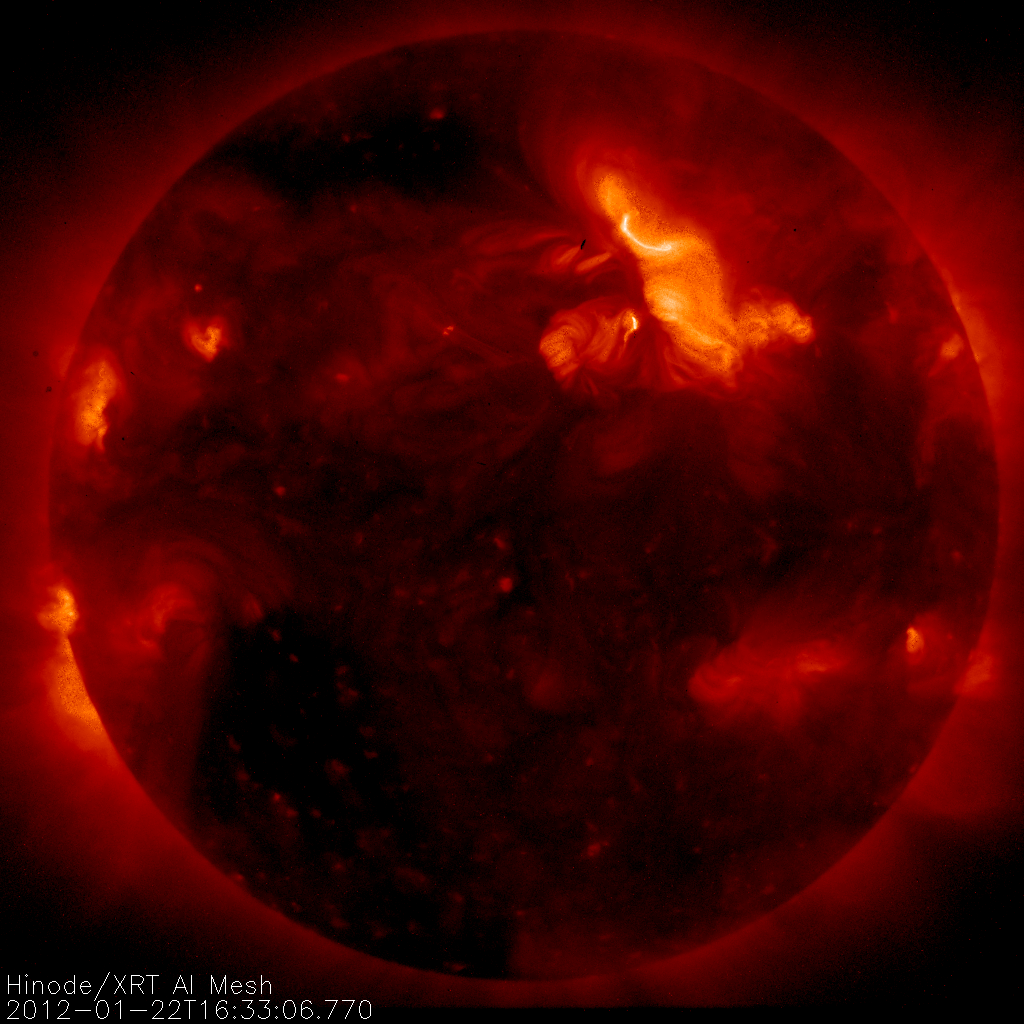 Aboard Solar B, launched 2006
X-Ray Imager
9 Filters,             log(T)~5.5-9
2048px, 1’’/px
Various cadences, observing progs
~ 1 GB/day
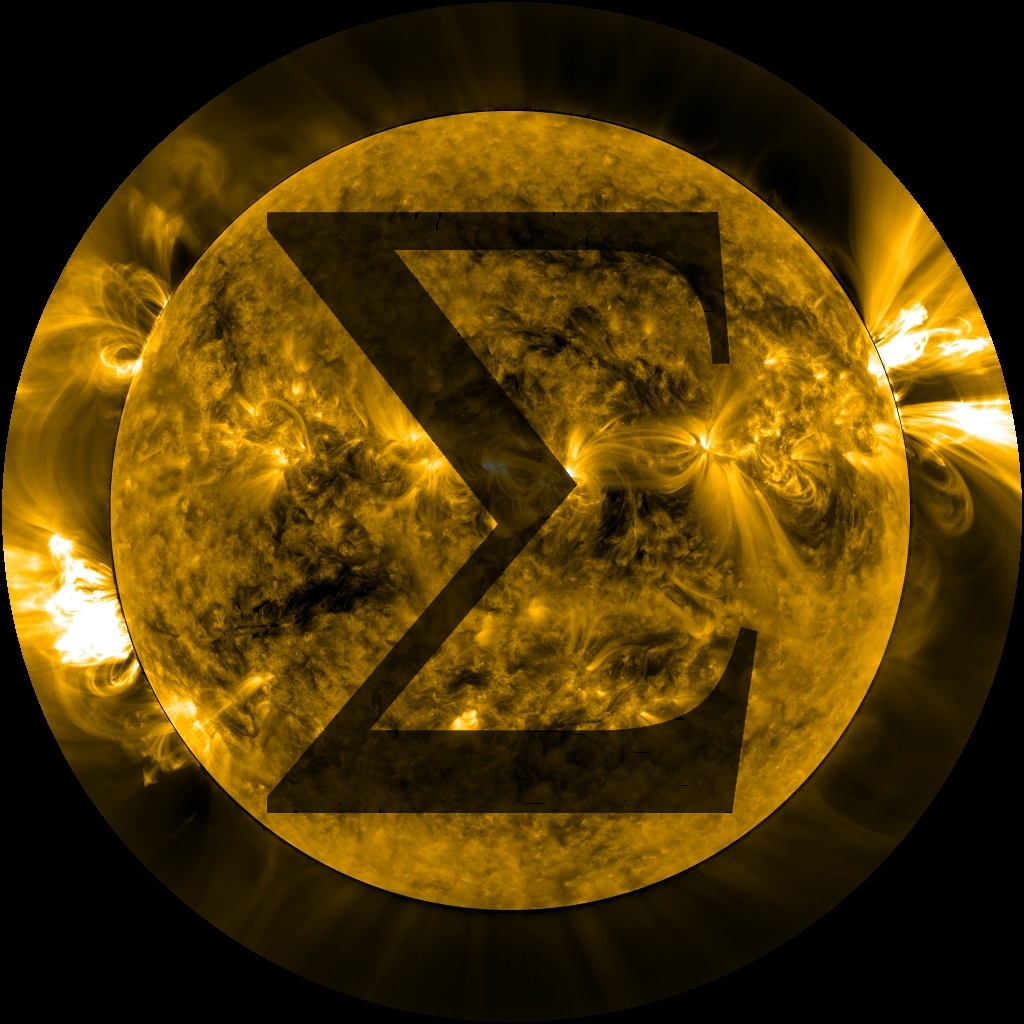 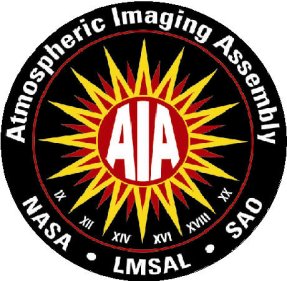 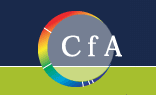 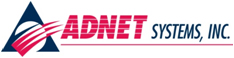 Commence Online Resources Tour
Helioviewer
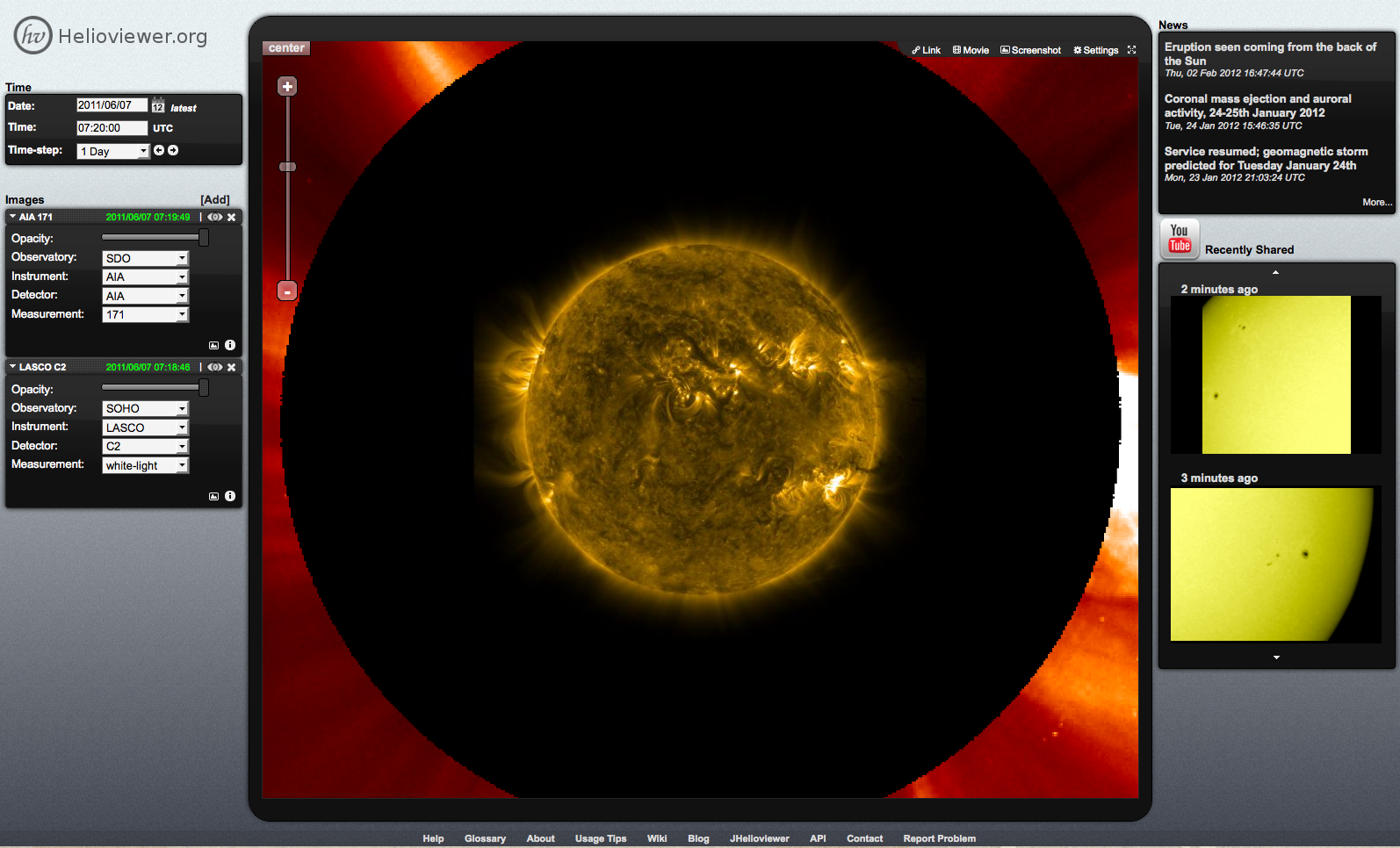 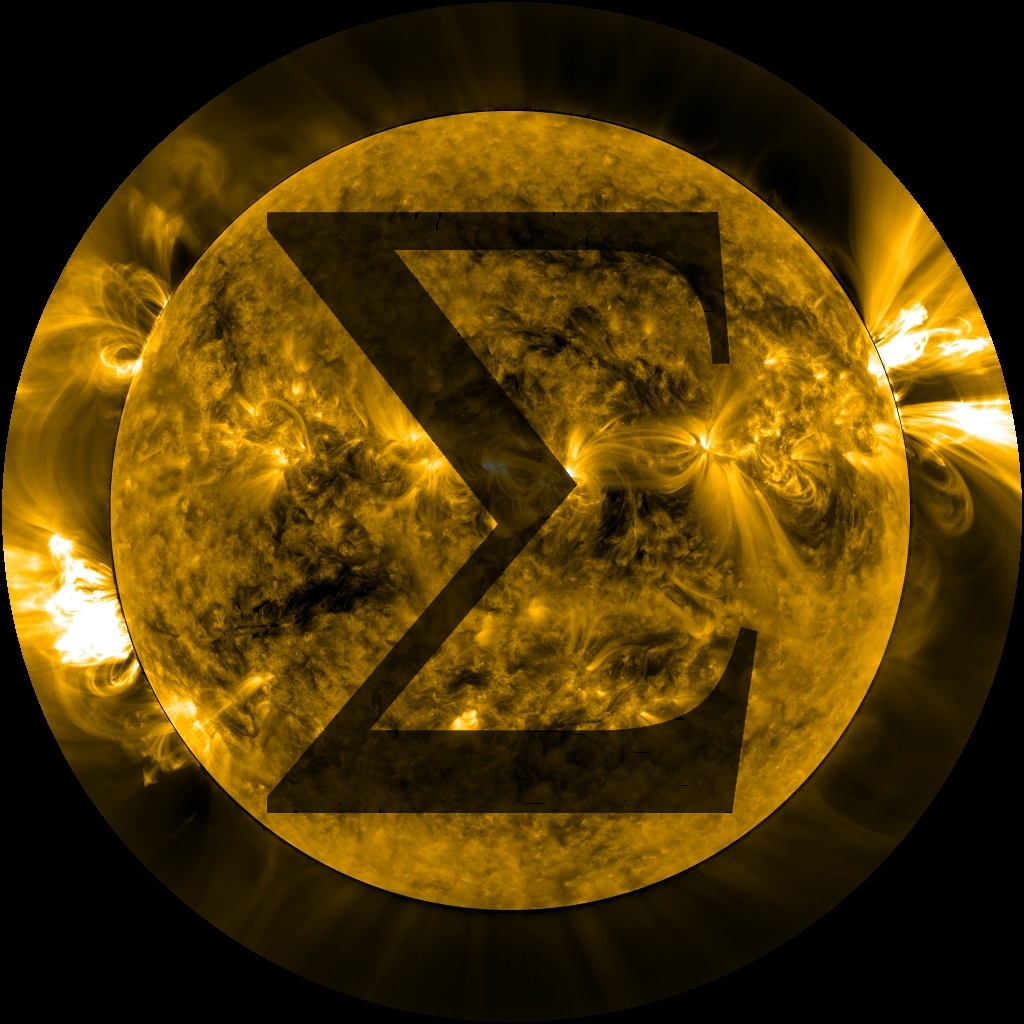 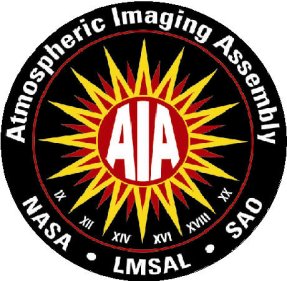 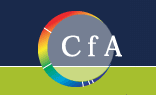 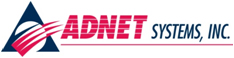 Virtual Solar Observatory (VSO)
Tool to acquire solar data sets
Web or IDL interfaces to search and download data
Many different types of data from many different instruments
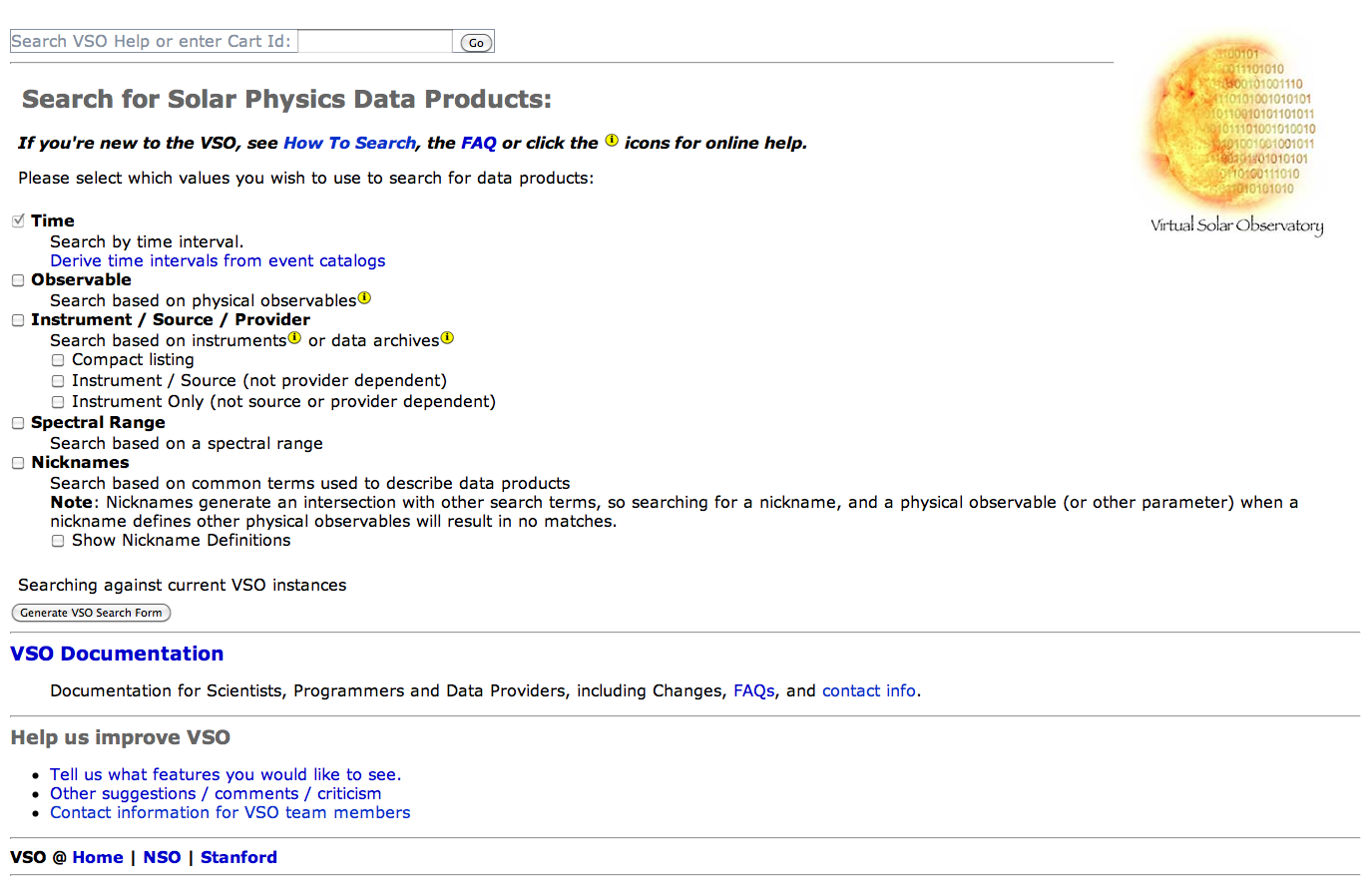 http://sdac.virtualsolar.org/cgi/search
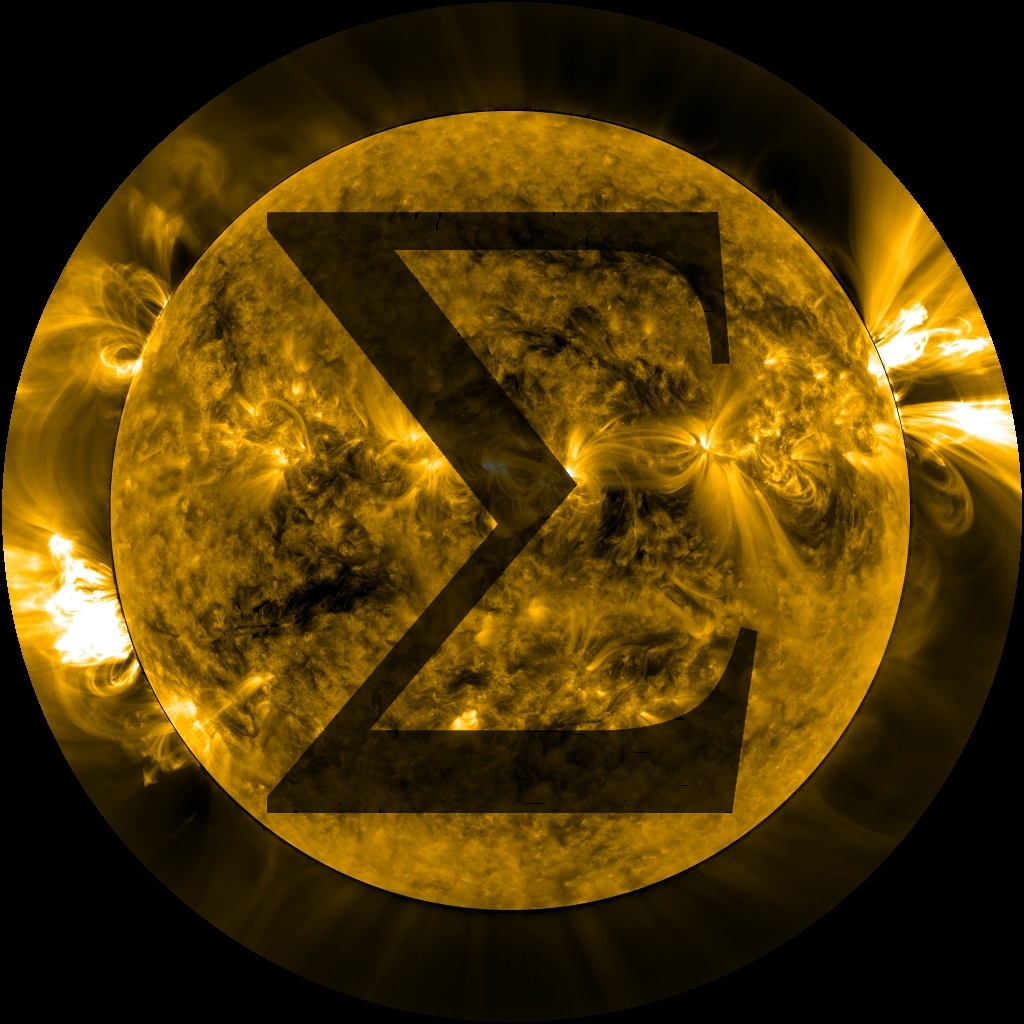 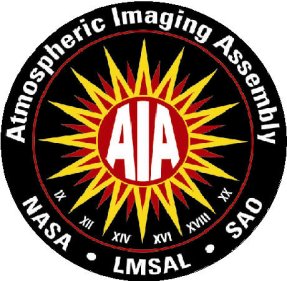 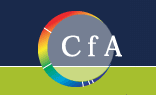 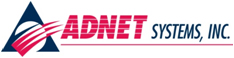 VSO Example Search
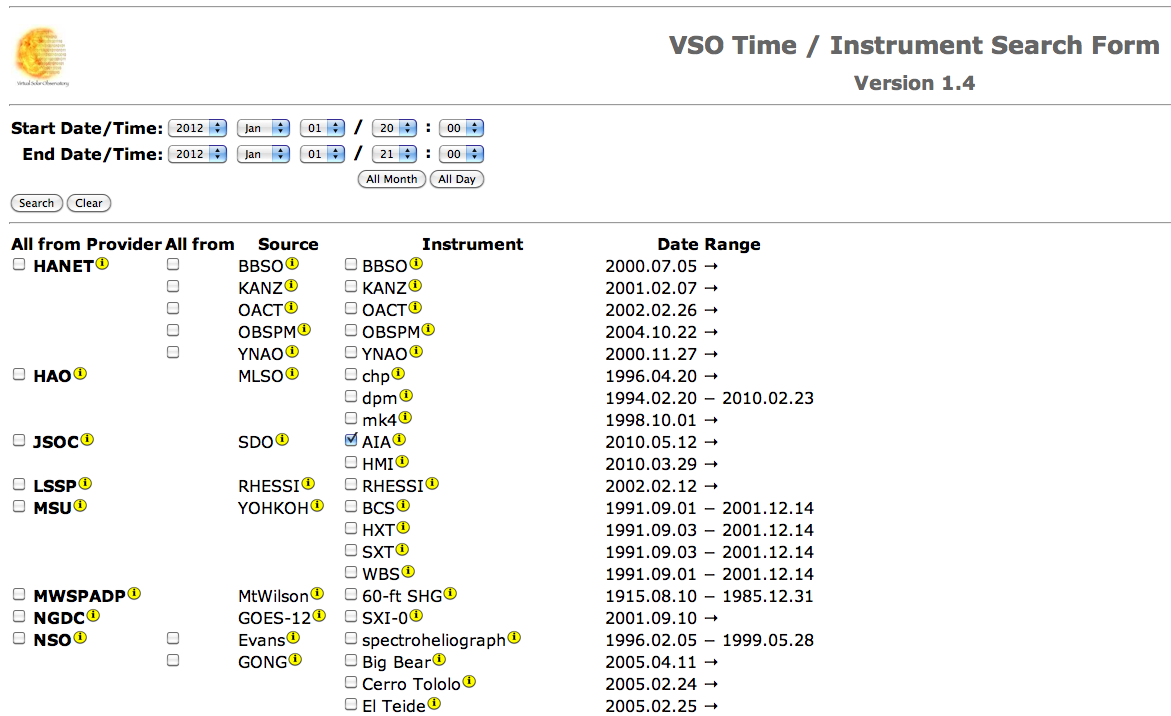 Search by:

Date/Time and Instrument
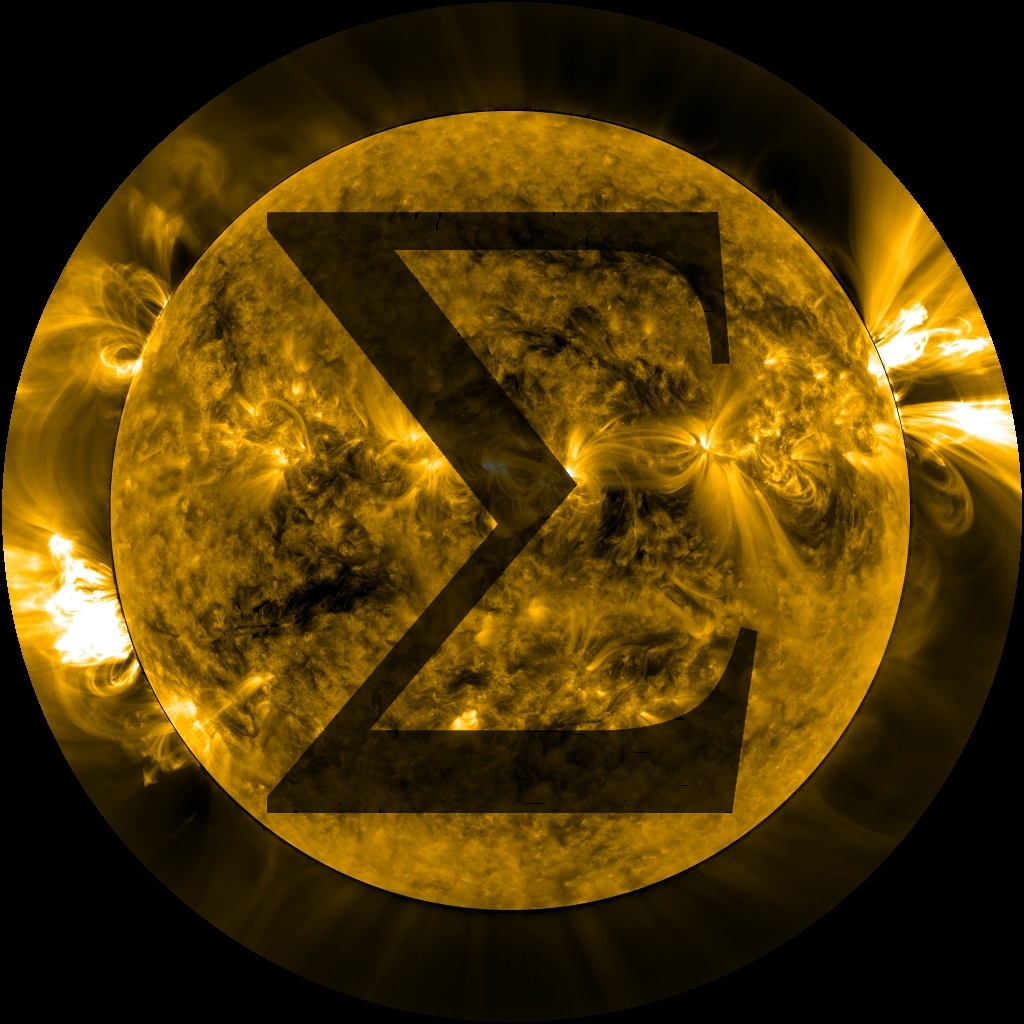 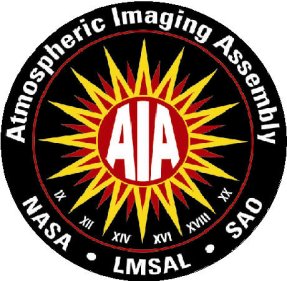 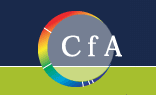 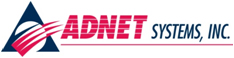 VSO Example Search
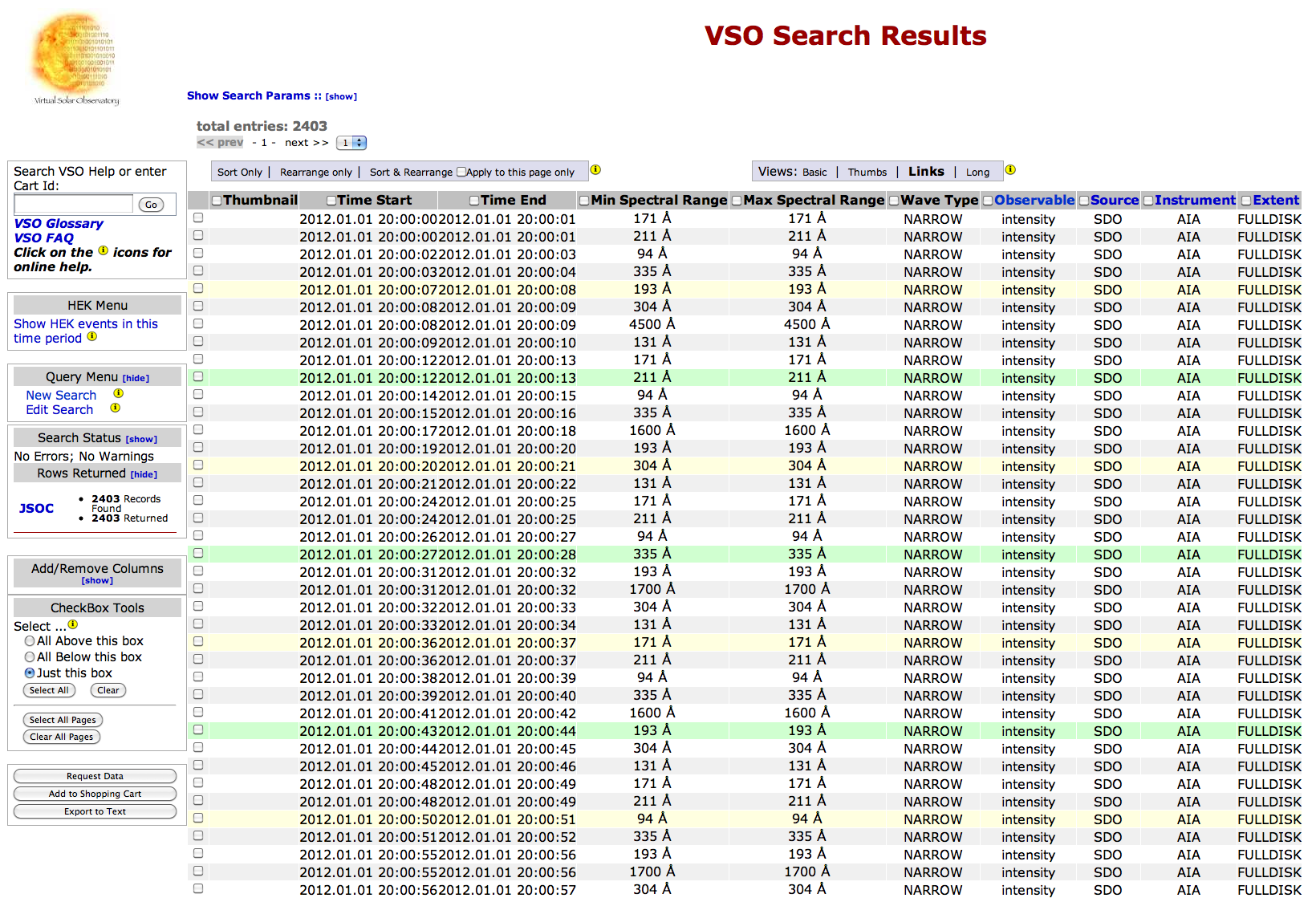 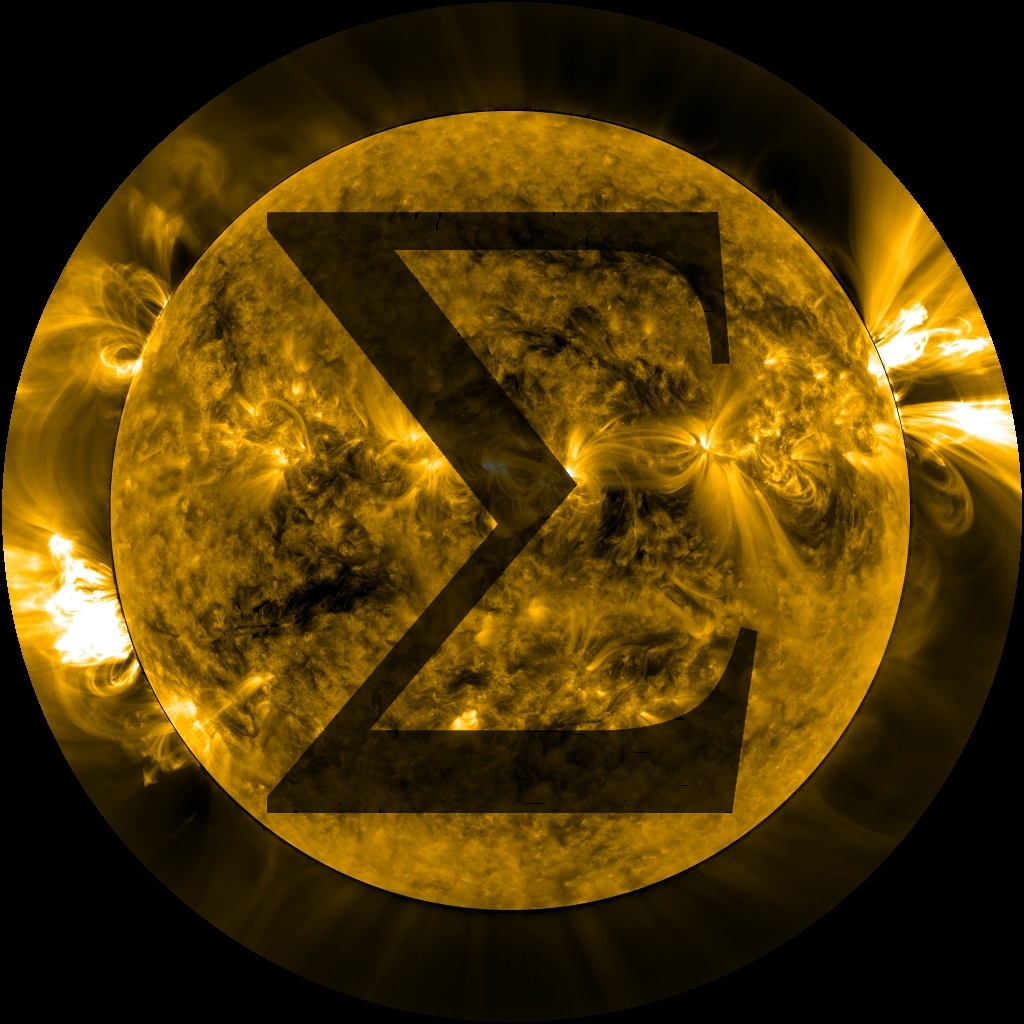 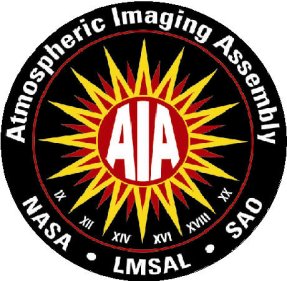 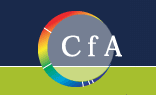 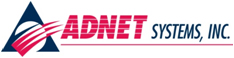 VSO Example Search
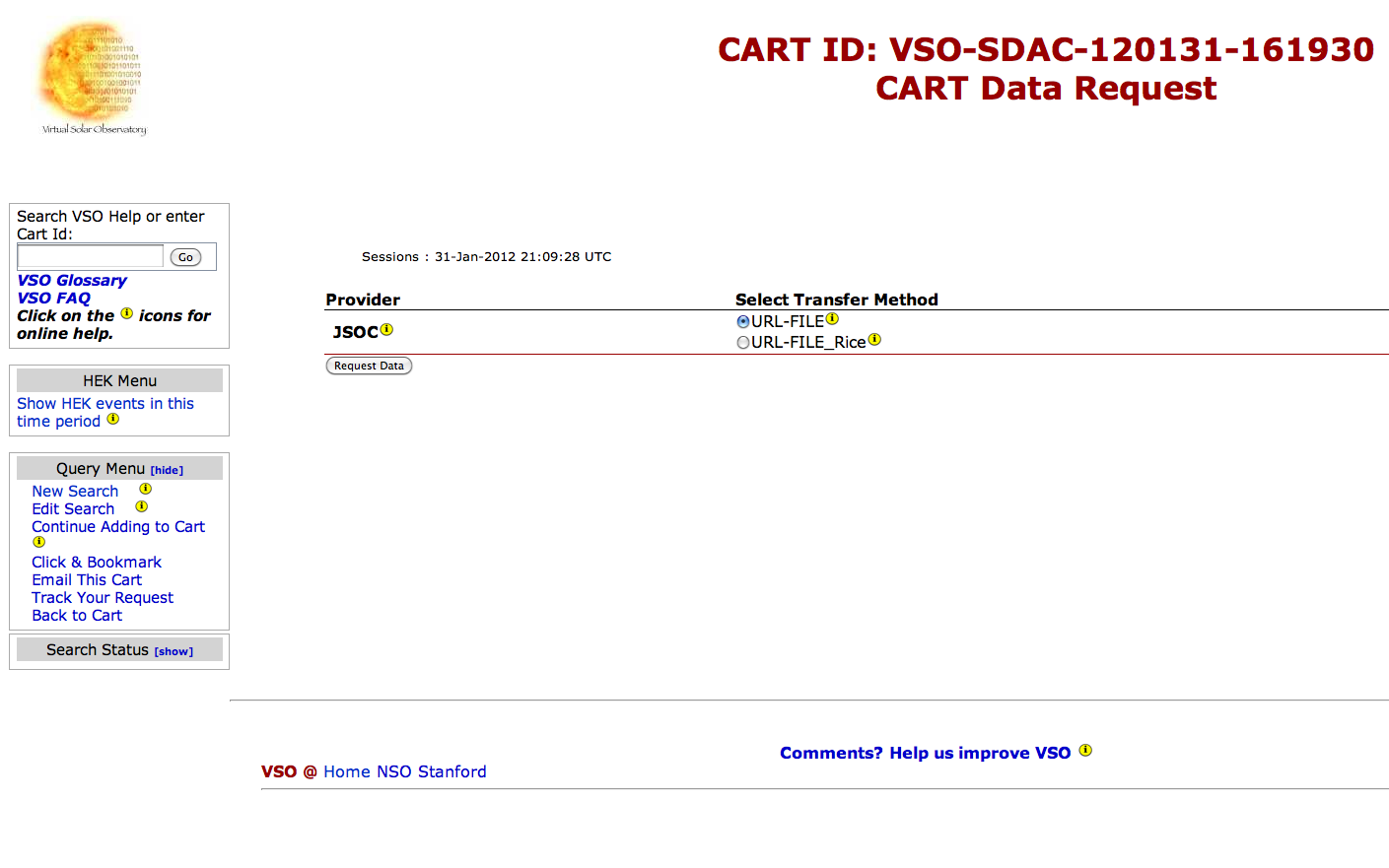 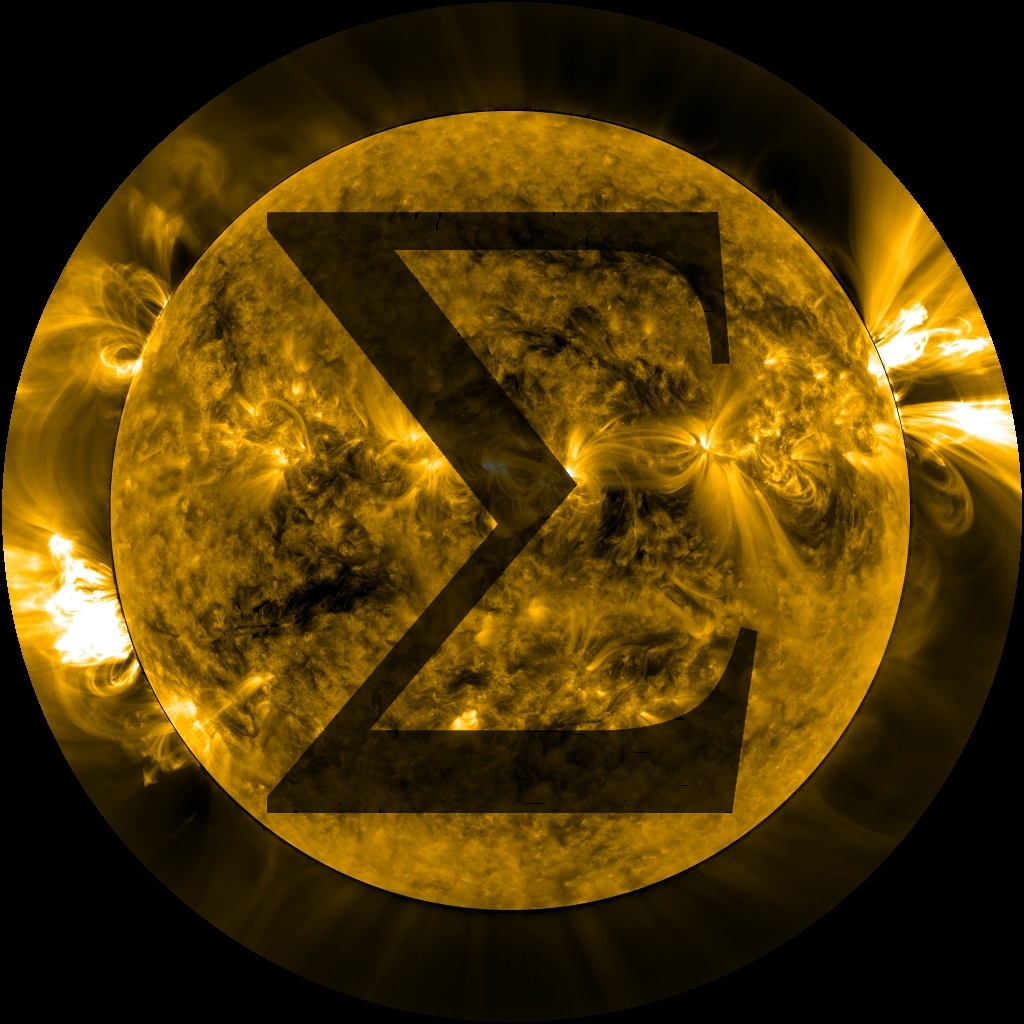 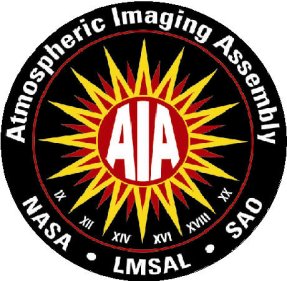 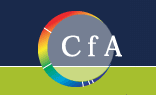 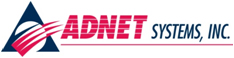 [Speaker Notes: The Rice version is just a compressed file.]
VSO Example Search
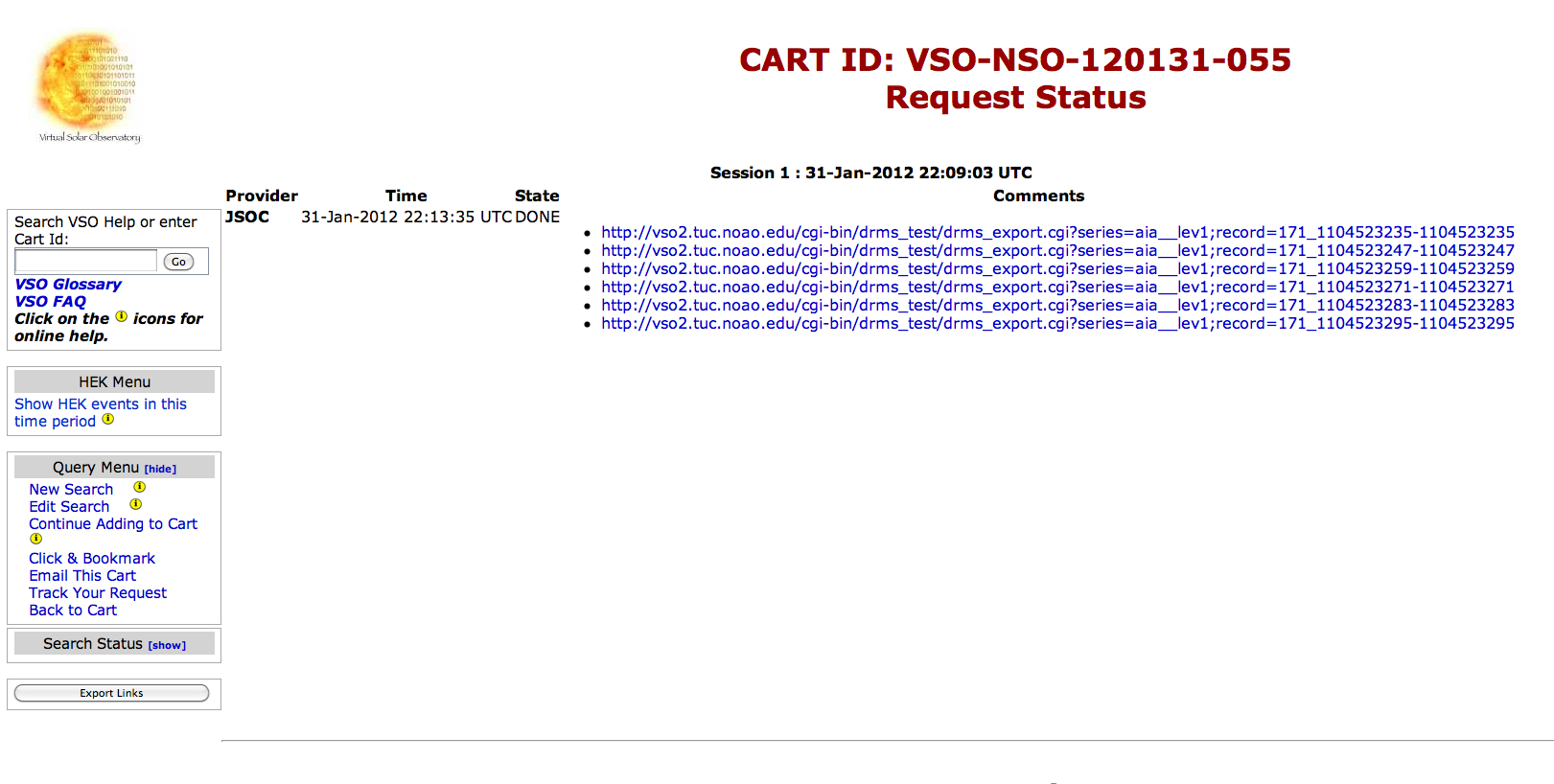 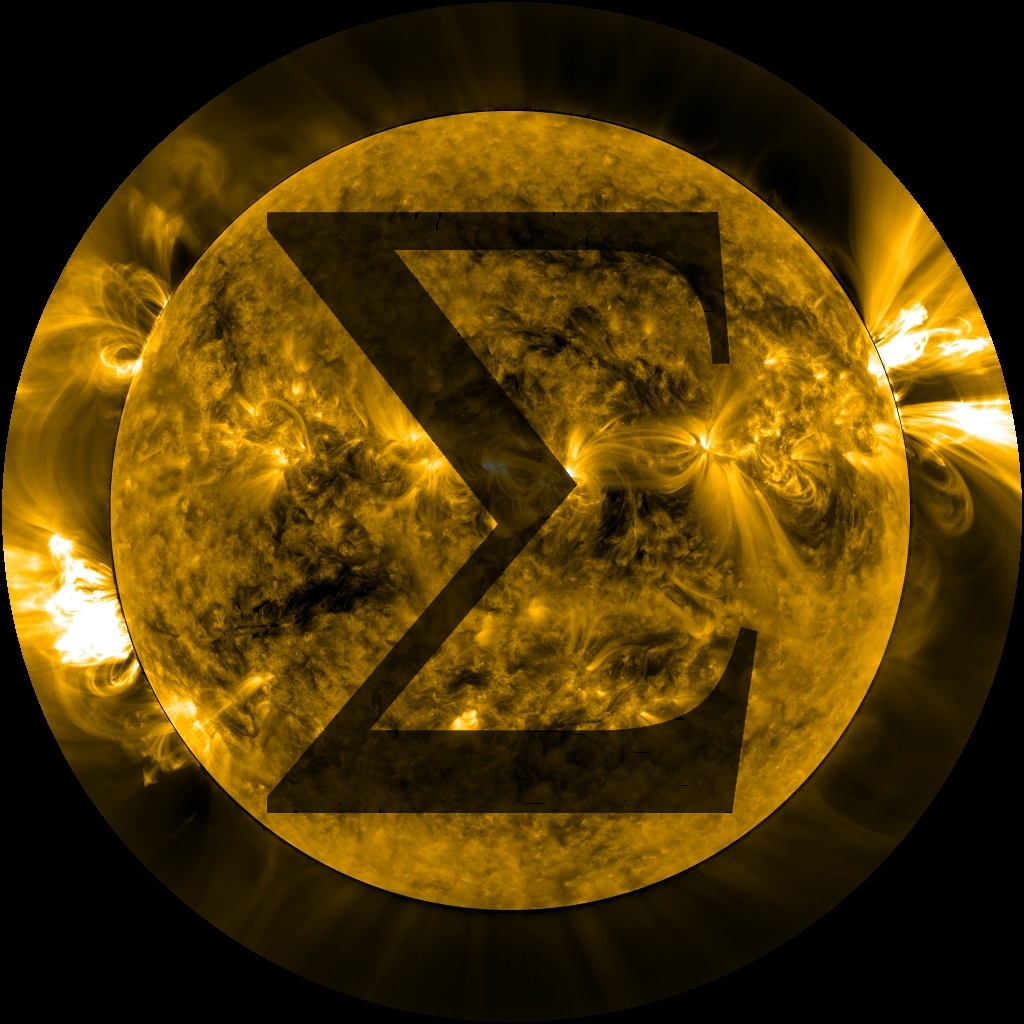 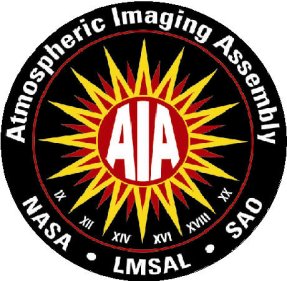 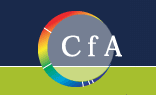 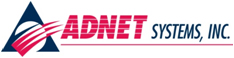 VSO IDL Interface
IDL> search_var = vso_search()
IDL> get_var = vso_get(search_var)
Example:


IDL> aia_data = vso_search(date='2012/1/27T00:00 - 2012/1/27T00:01', inst='aia', wave='171 Angstrom')

IDL> dl_aia = get_var(aia_data, out_dir=‘home/smckillo/vso_data/’)
Helpful links for syntax and functionality
Search Data: http://docs.virtualsolar.org/wiki/VsoIDL/VsoSearch
Get Data: http://docs.virtualsolar.org/wiki/VsoIDL/VsoGet
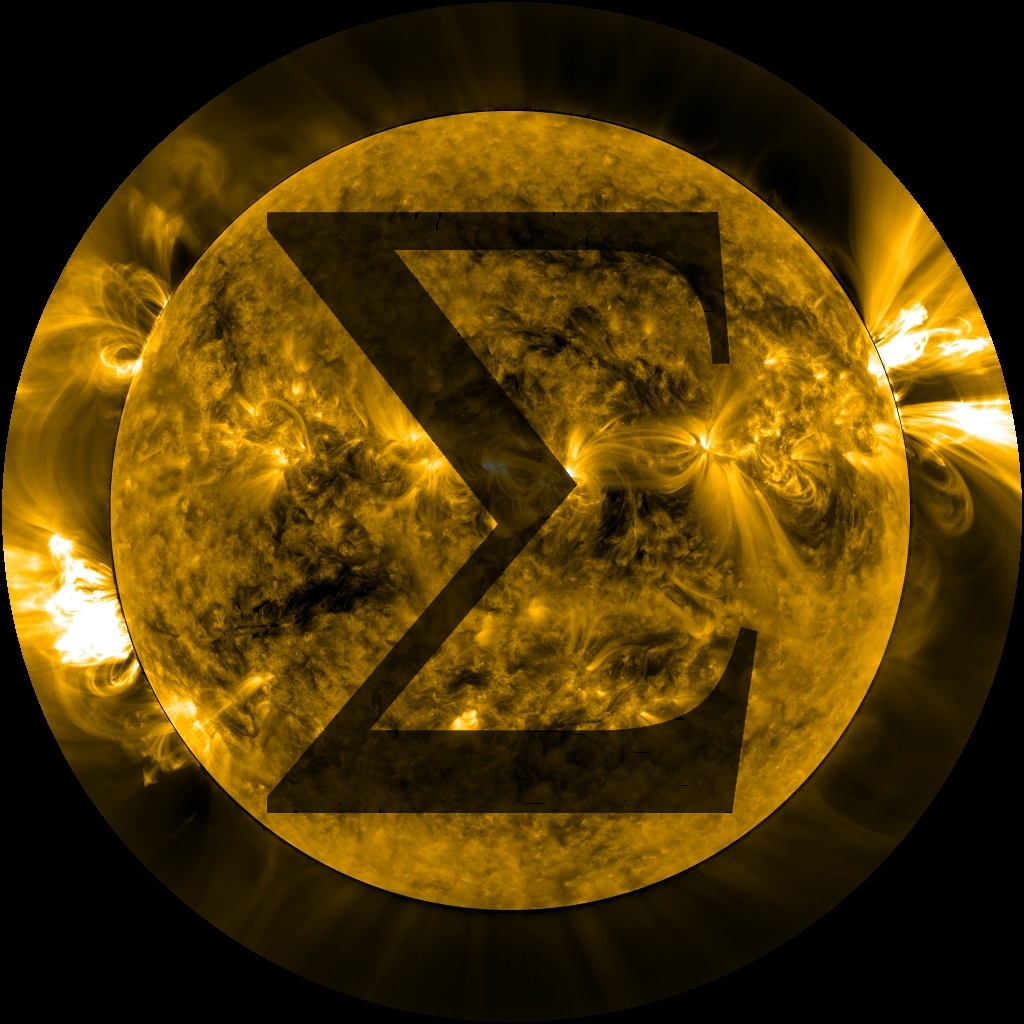 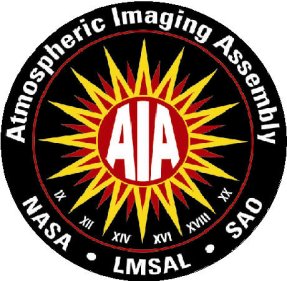 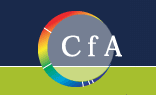 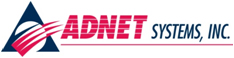 Heliophysics Events Knowledgebase (HEK)
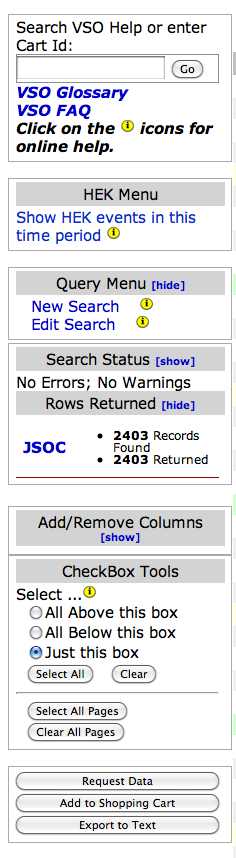 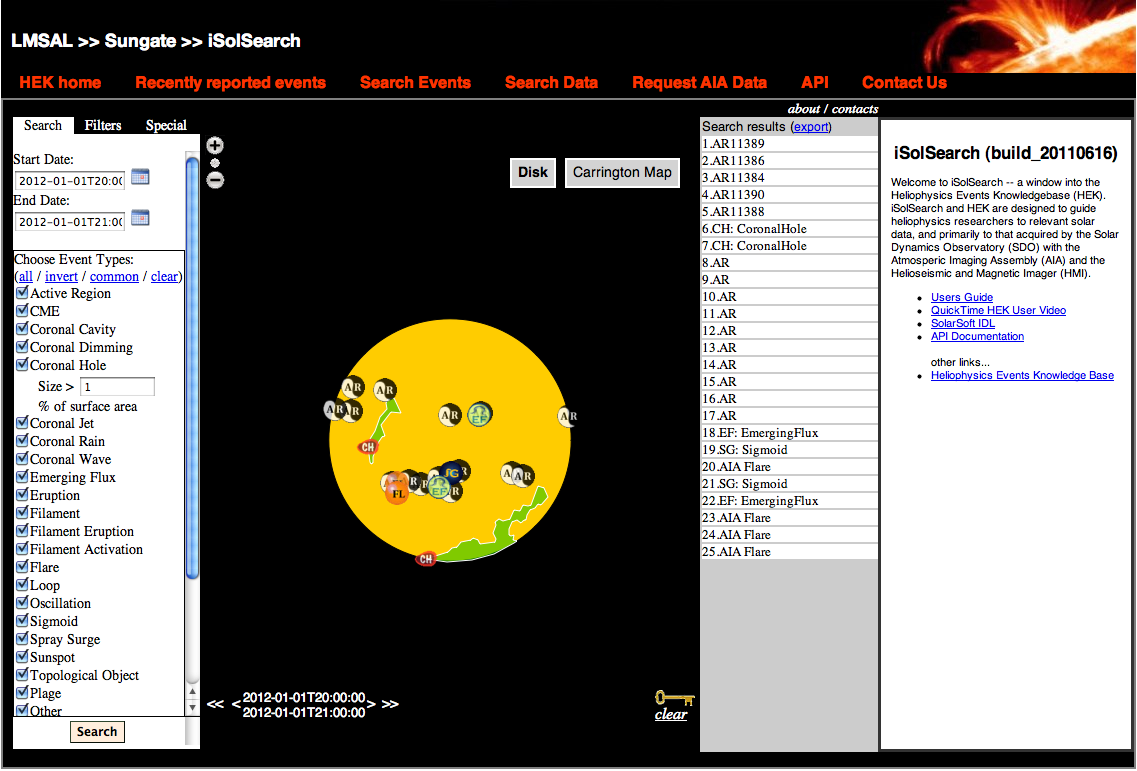 http://www.lmsal.com/isolsearch
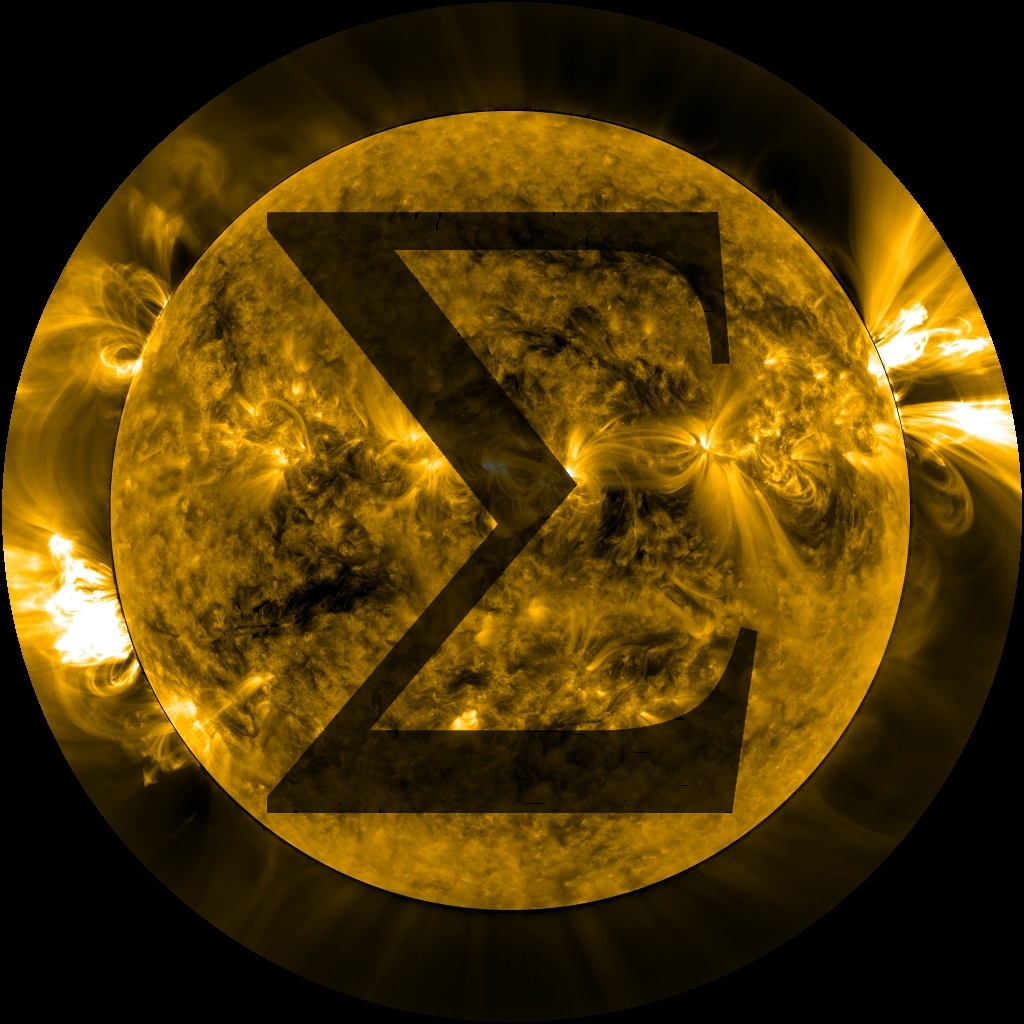 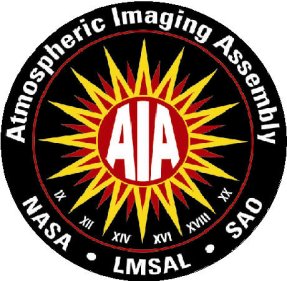 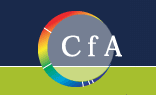 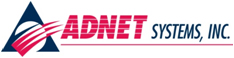 HEK Summary
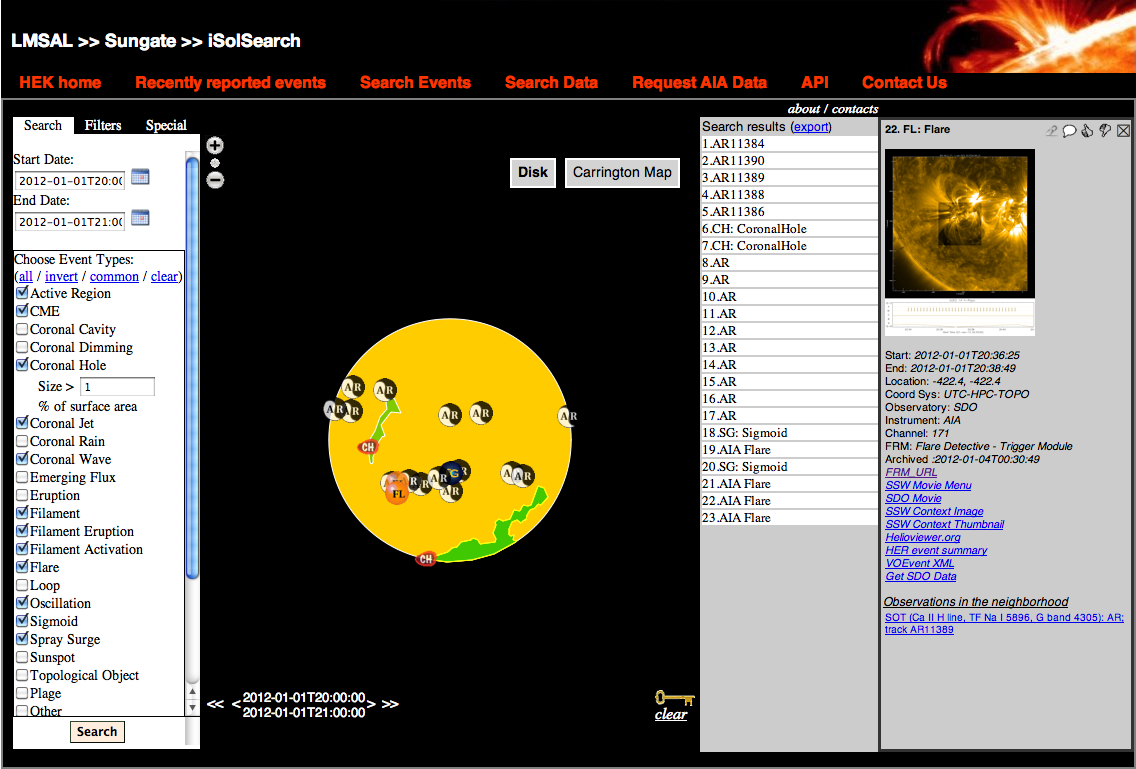 Date Range
Sample Image
Symbolic Events
Event Selection
Movie
Get Data
List of Events
Symbol Key
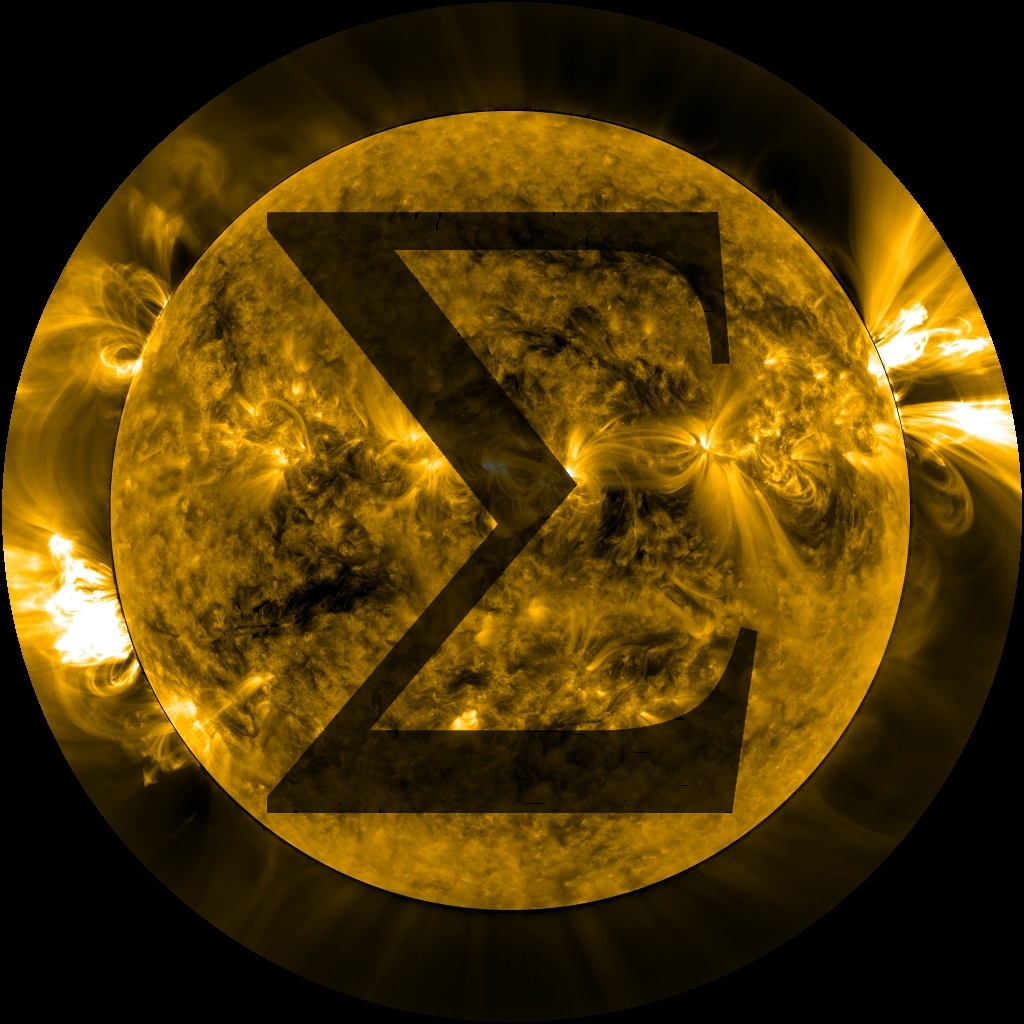 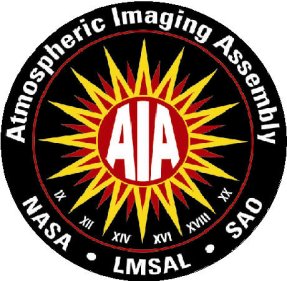 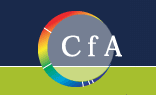 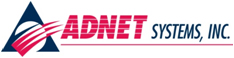 “Get SDO Data” Link From HEK
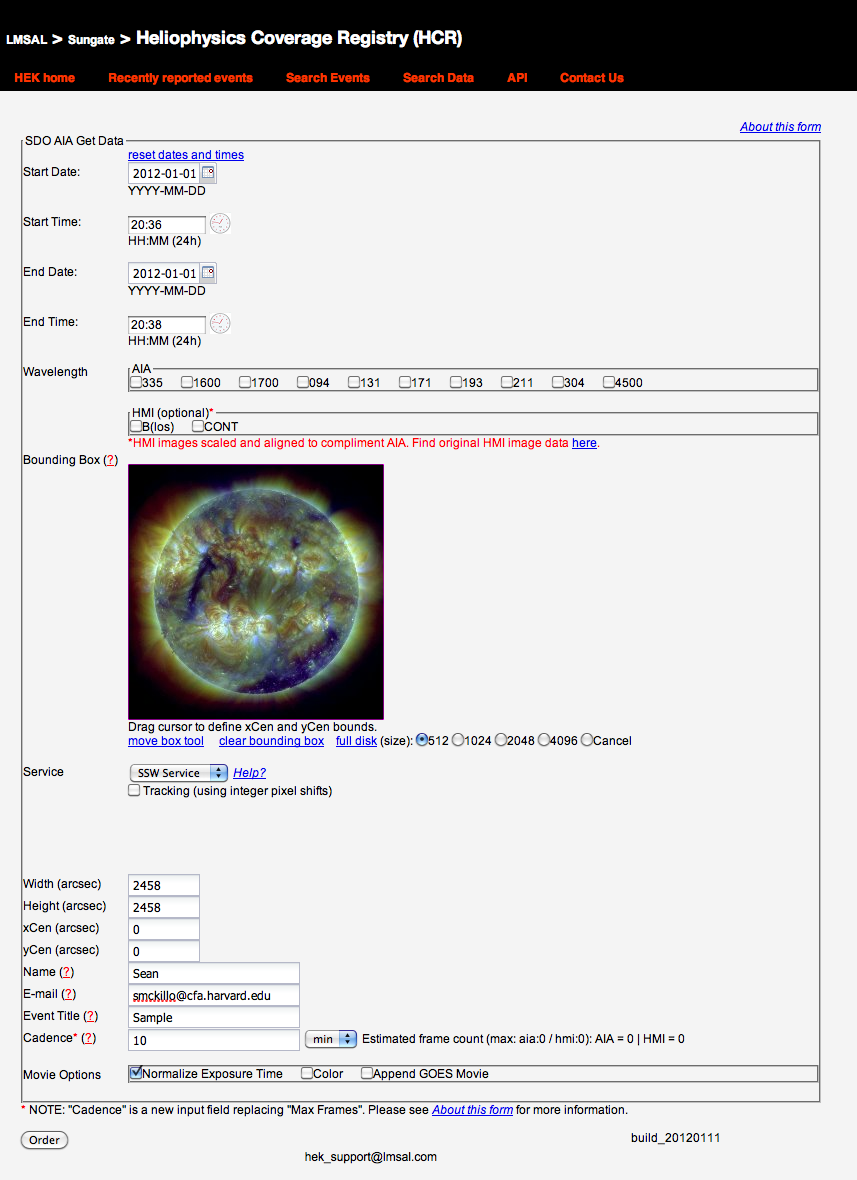 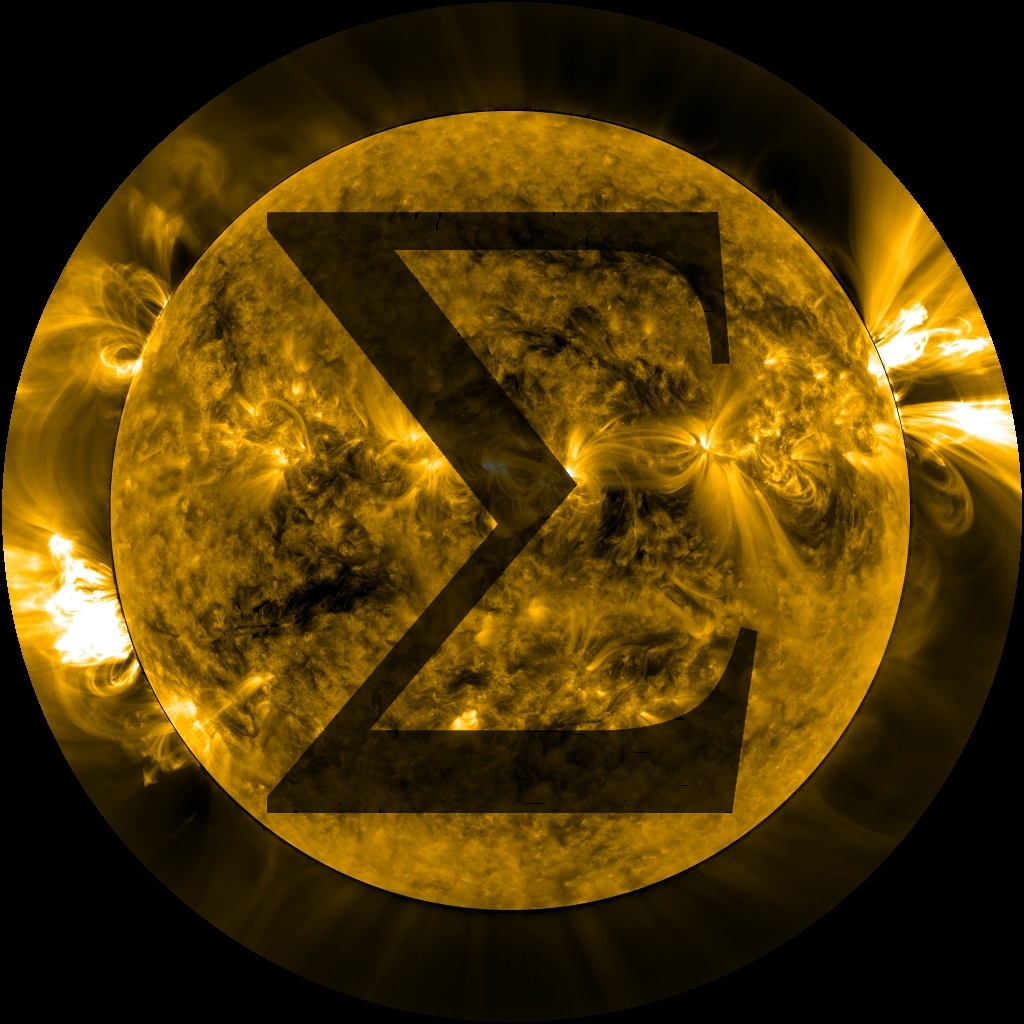 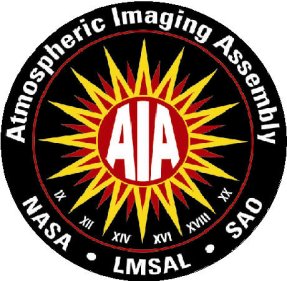 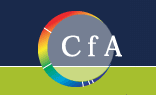 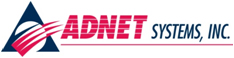 [Speaker Notes: The Rice version is just a compressed file.]
Sun Today
http://sdowww.lmsal.com/suntoday/
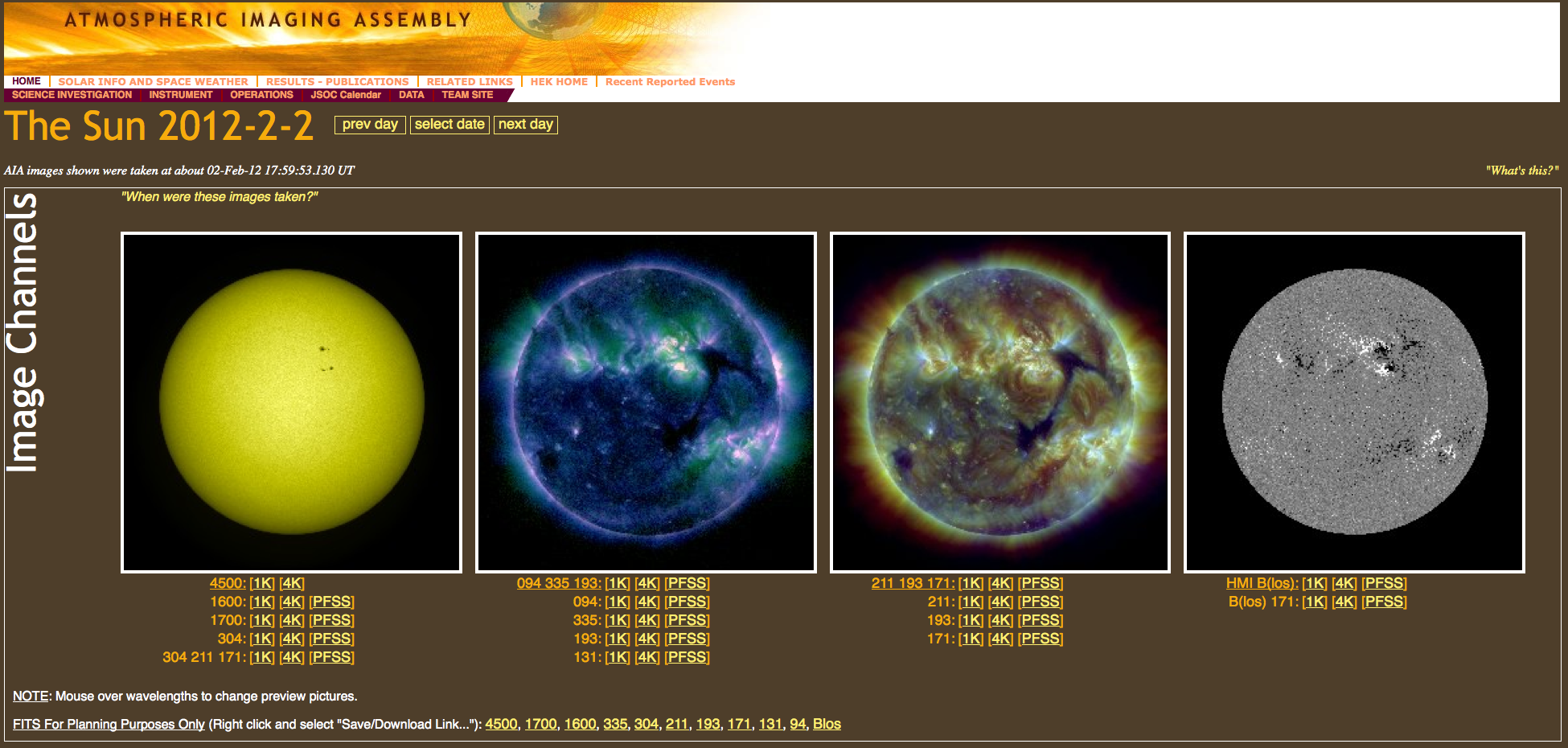 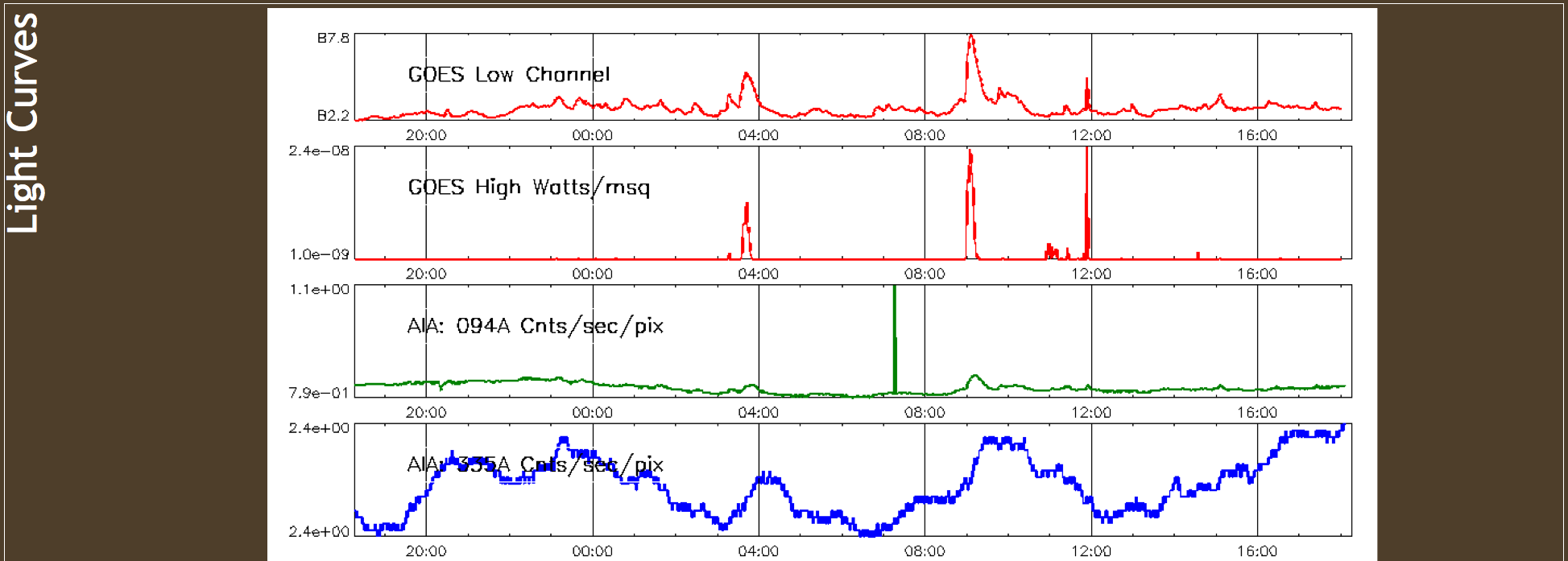 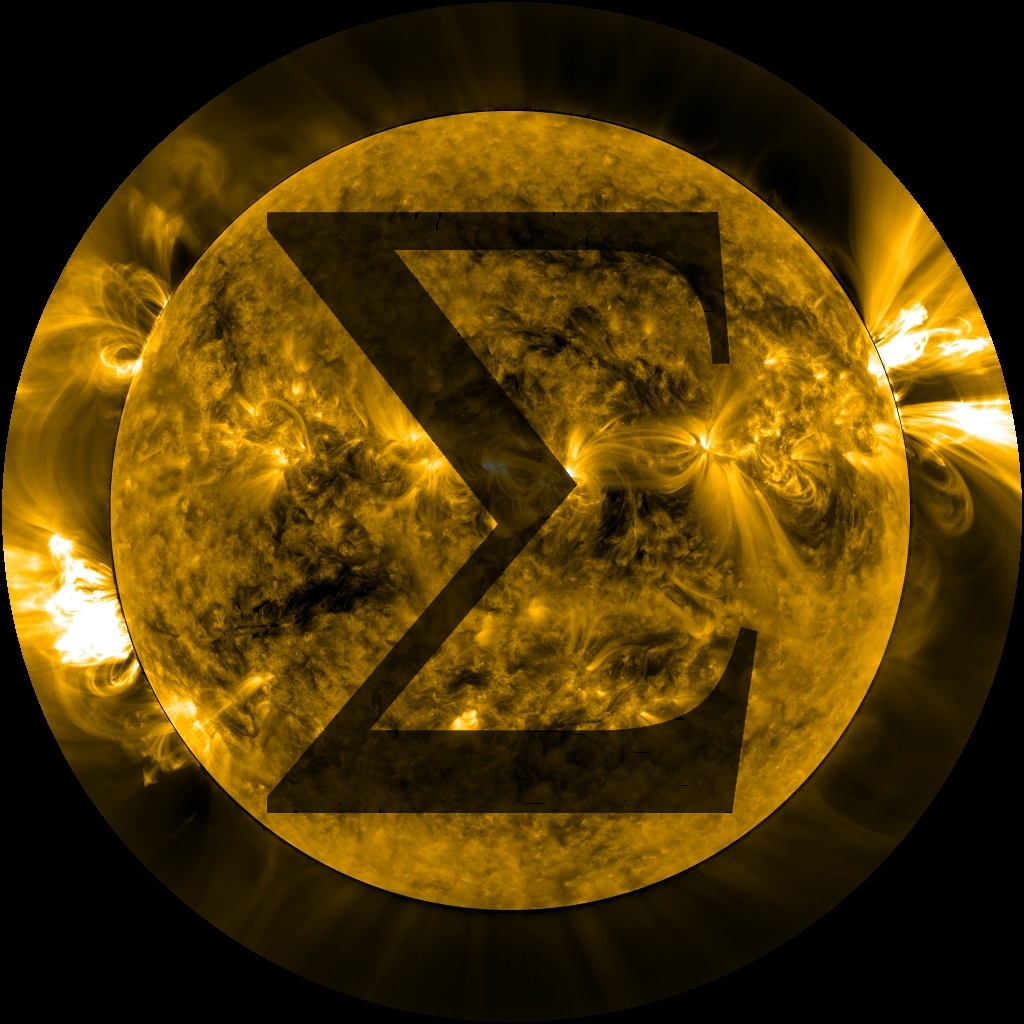 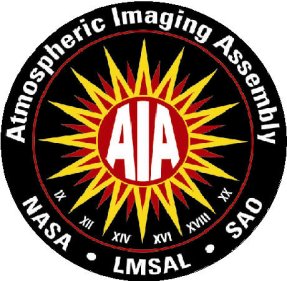 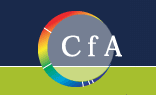 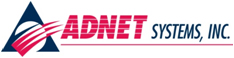 Sun Now
http://sdo.gsfc.nasa.gov/data/
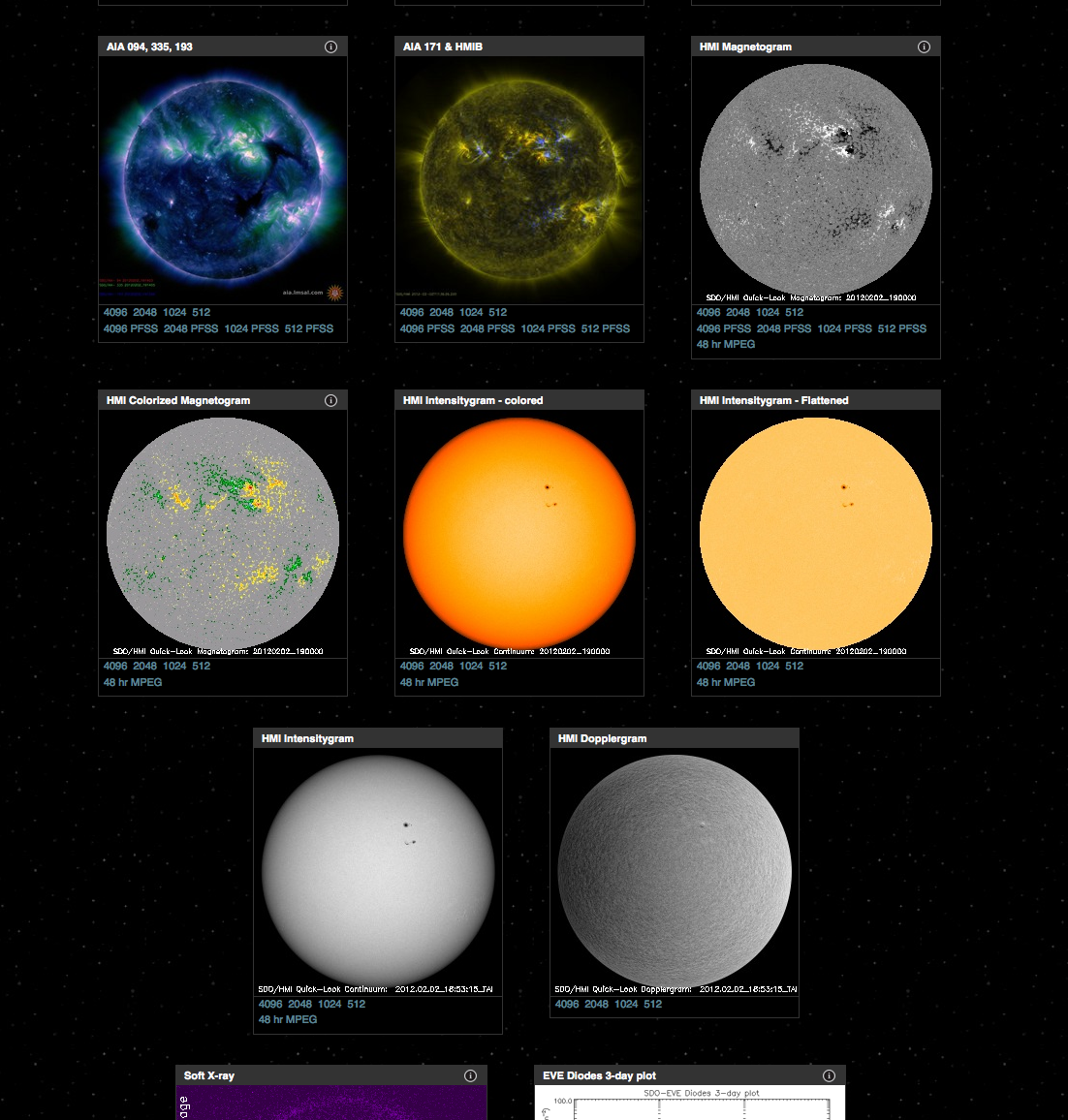 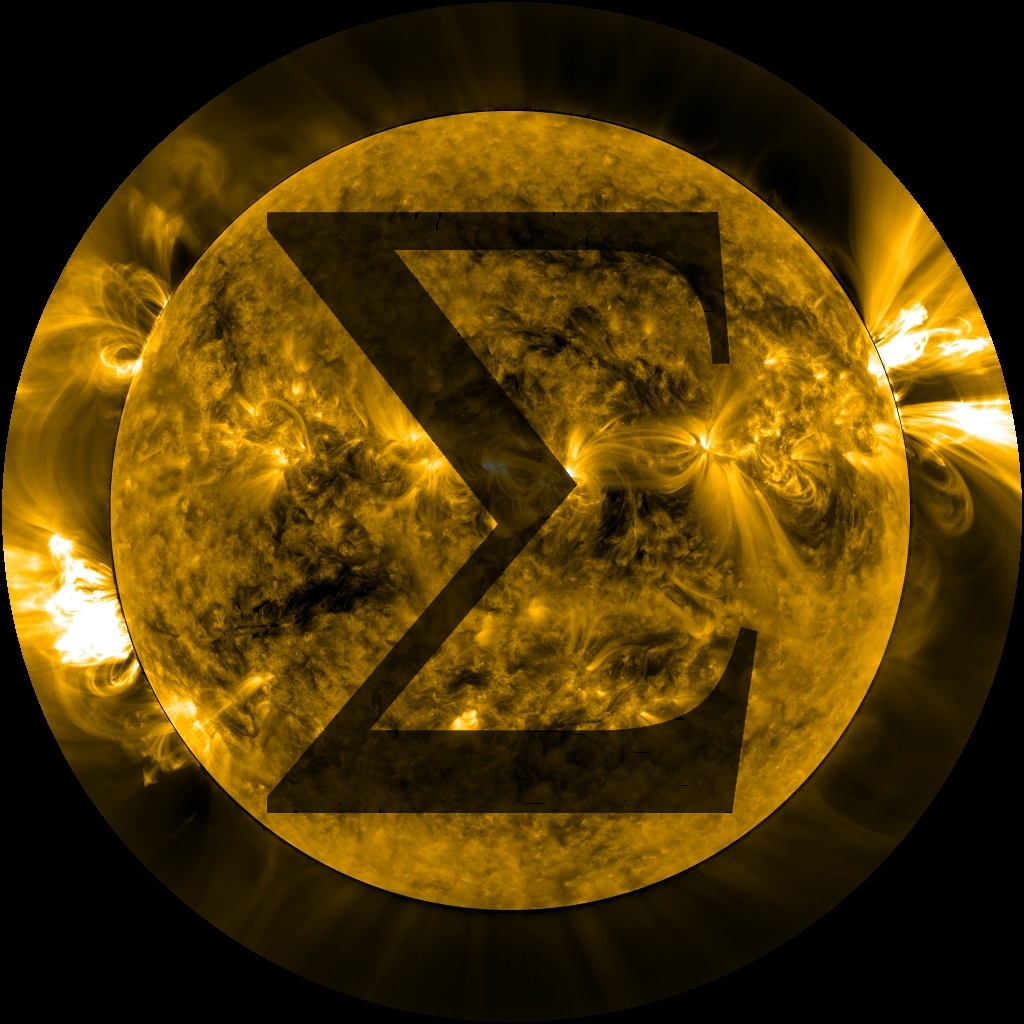 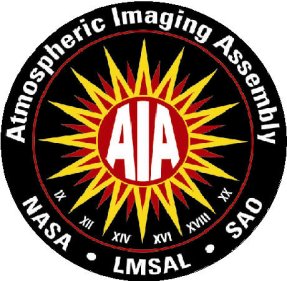 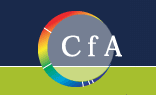 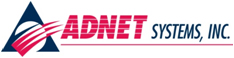 Solar Monitor
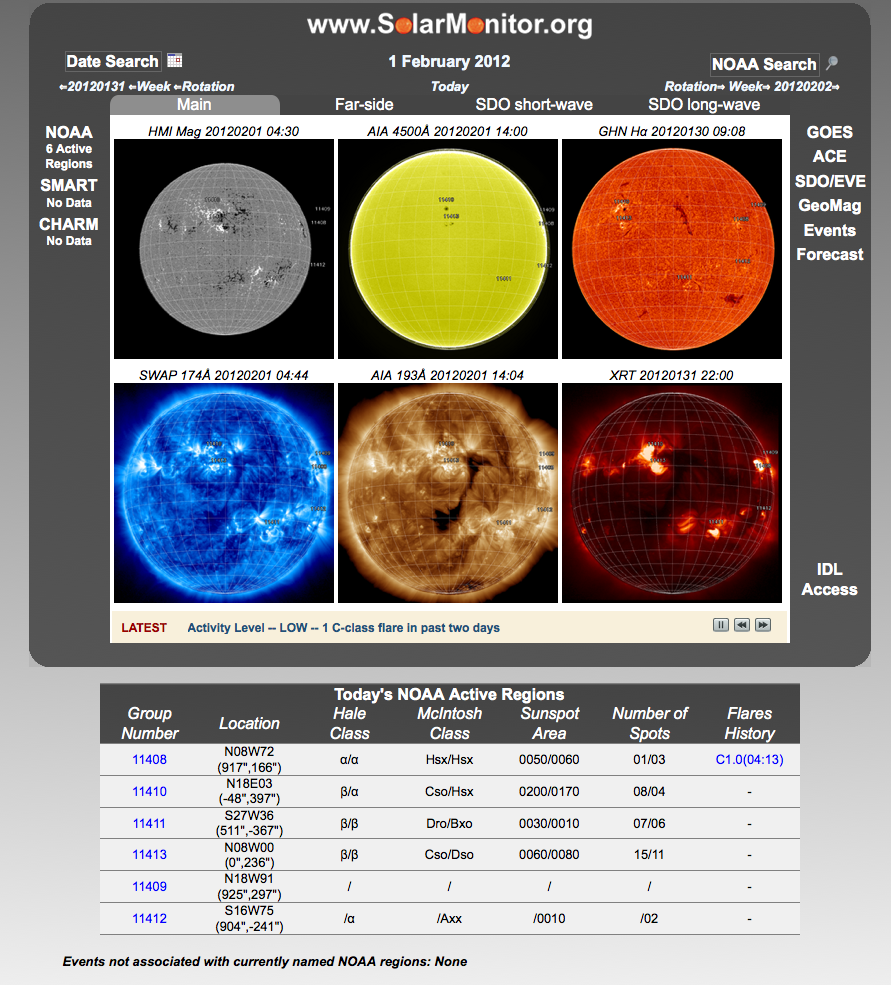 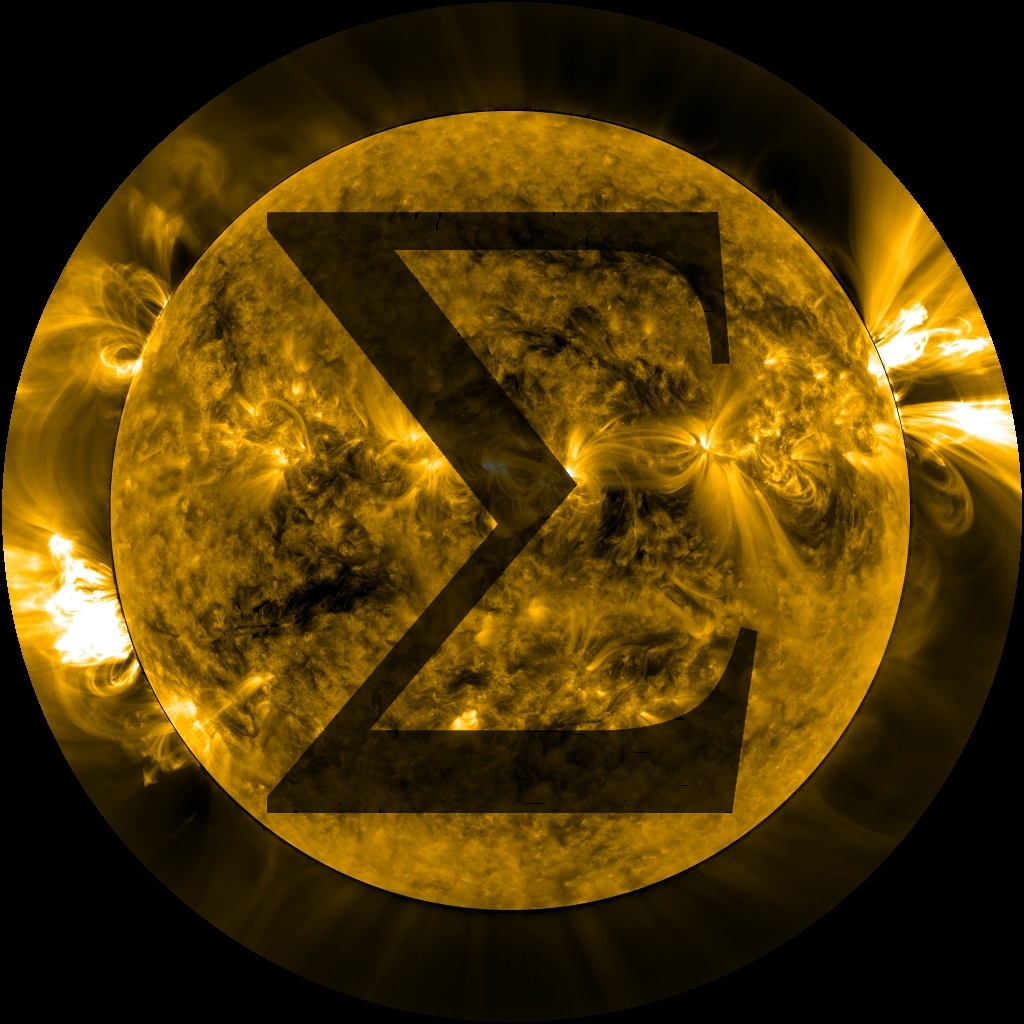 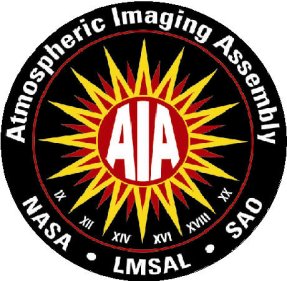 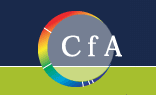 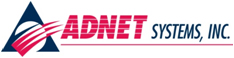 [Speaker Notes: Also show Jan 27th and click on the C7.9 flare to show gif animation of a CME from LASCO.]
Solar Monitor
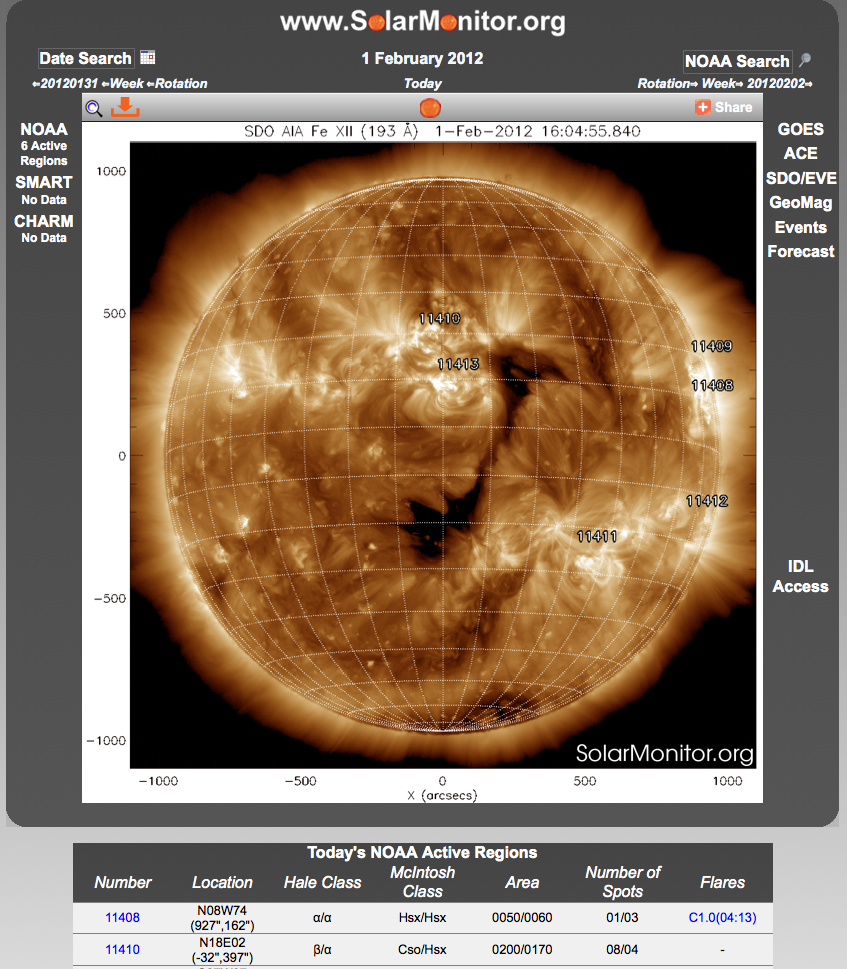 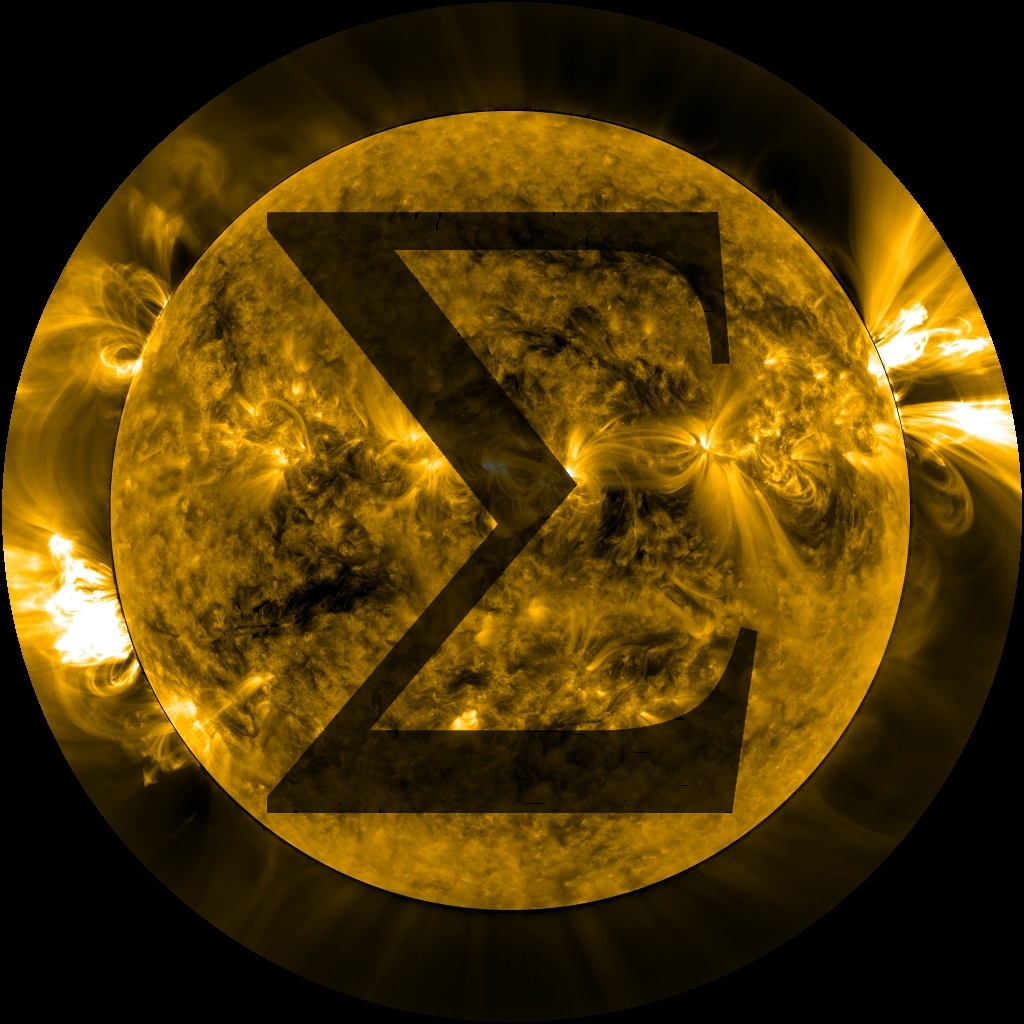 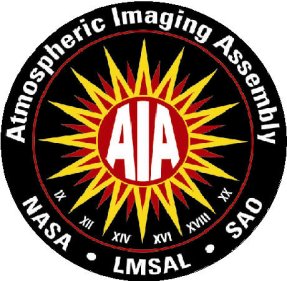 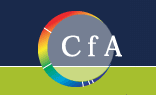 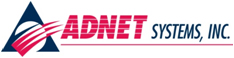 IDL Primer
Interactive Data Language
Vectorized (array-based)
Great for interactive processing of large data sets & images
Popular in astronomy / medical imaging
Many capabilities already in large libraries
Solar SoftWare IDL, Astrolib, Coyote, etc.
Case insensitive 
Single namespace
‘;’ for comments, ‘$’ to wrap lines, ‘&’ to combine lines
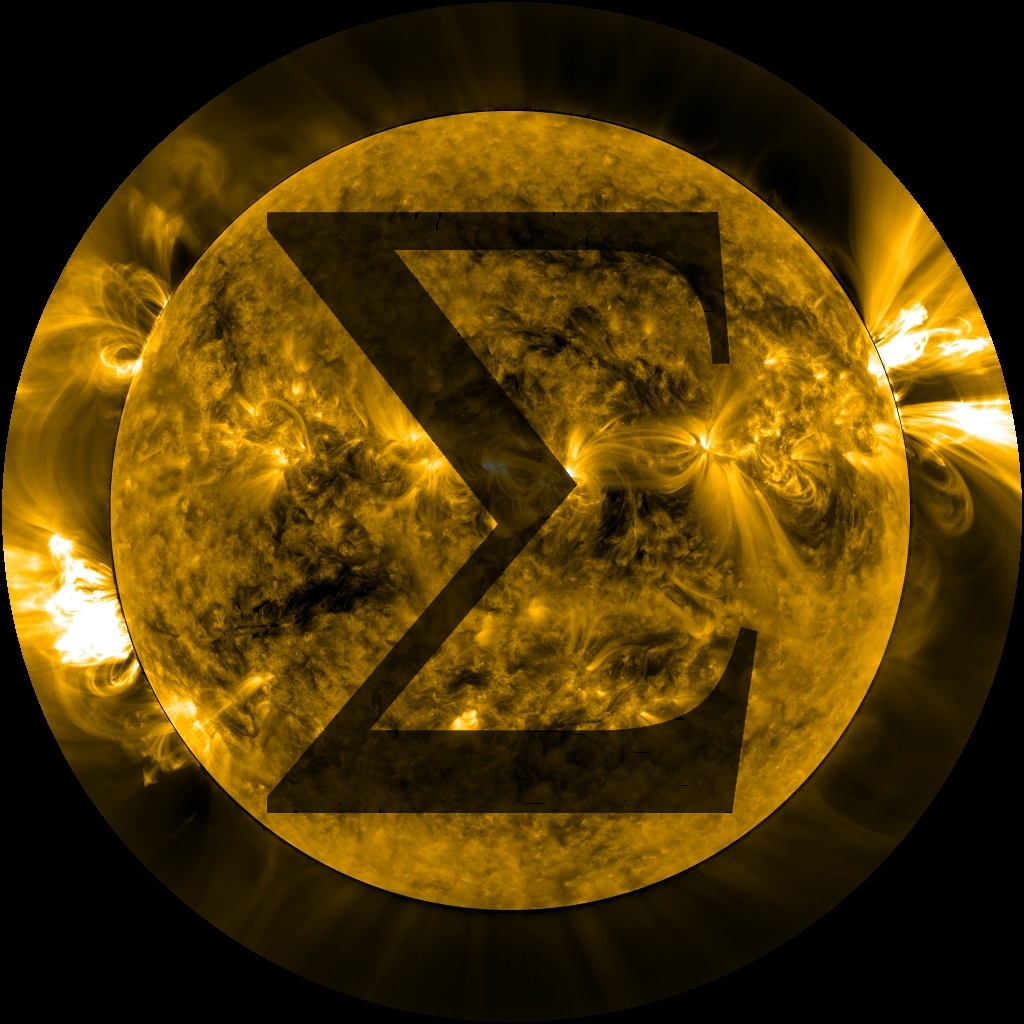 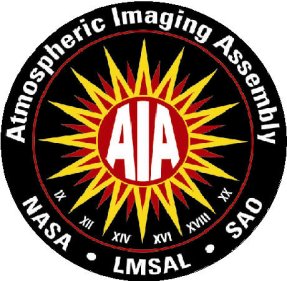 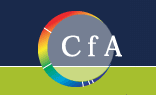 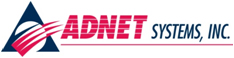 IDL Help
IDL>?
Loads online (terminal) or GUI help (DE)
IDL>? print
For specific routine
IDL>xdoc
IDL>xdoc, ‘read_sdo’
SolarSoft help interface
IDL>help, variable
VARIABLE        INT       =       42
Upon error, use RETALL to return to main level and RETURN to move up a single level
To wipe the slate clean, use .reset
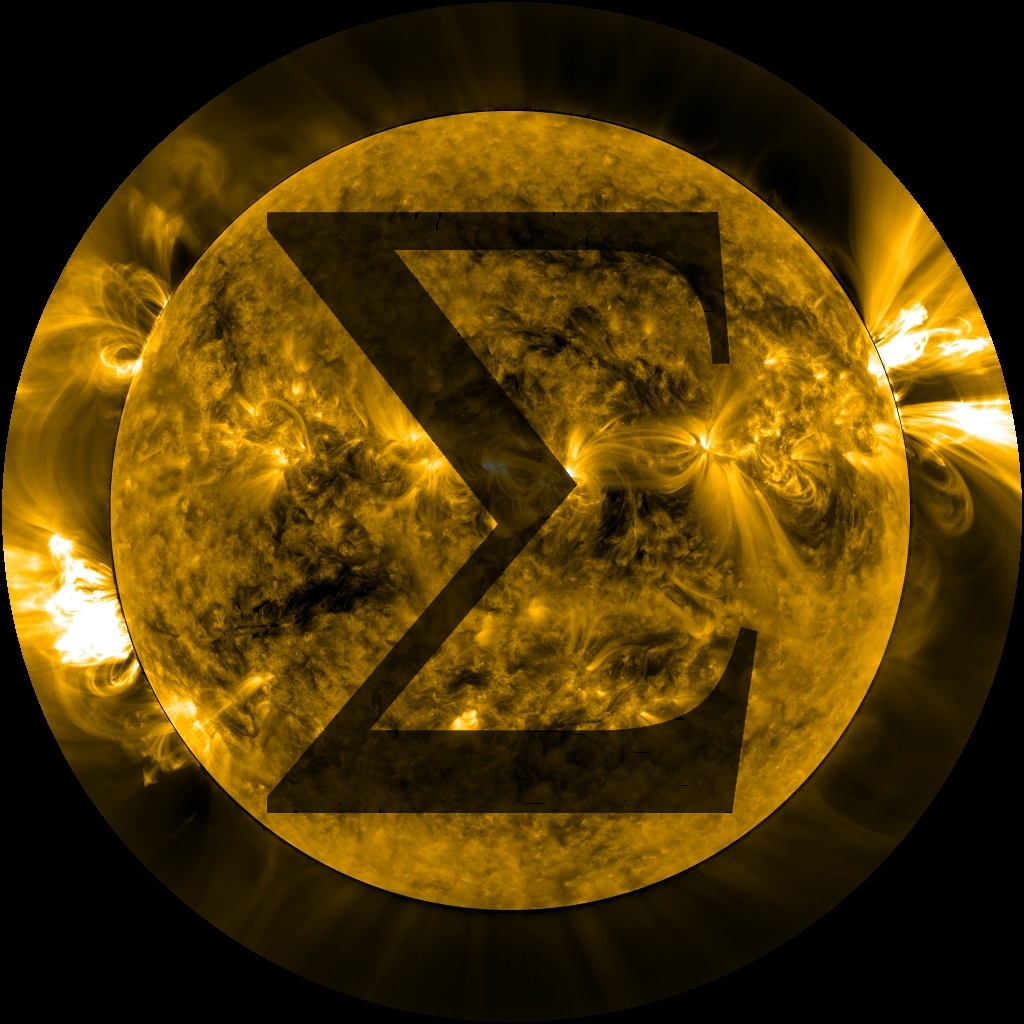 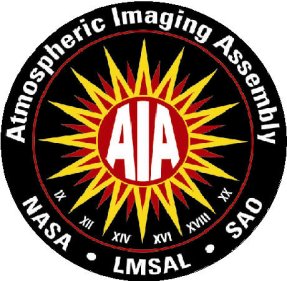 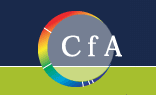 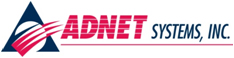 IDL Program Types
Script: series of commands ending with END
Two main types of program: functions & procedures
Calling a function:
IDL>result = funct(par1, par2, …, KEYWORD=SET, …)
Ex: size(), n_elements(), sin(), cos(), min(), max()
Calling a procedure:
IDL>procedure, par1, par2, …, KEYWORD=SET, …
Ex: help, print, plot, read_sdo, plot_image
Keywords provide additional user options
IDL>plot, x, y, TITLE=‘title’, COLOR=0, /YLOG
Writing procedures and functions
PRO name, par1, par2, …, KEY1=KEY1, …
FUNCTION name, par1, par2, …, KEY1=KEY1, …
RETURN, output ;before END statement
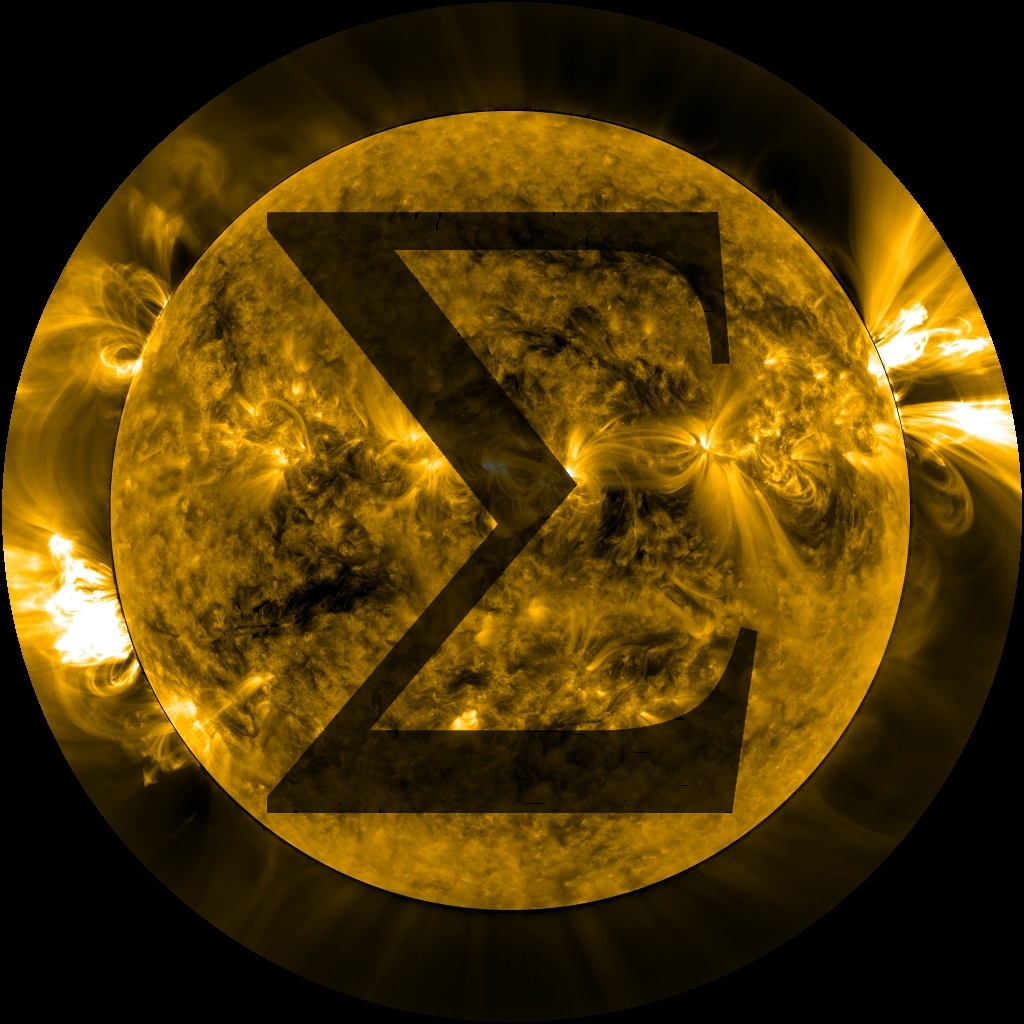 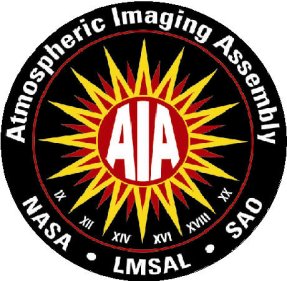 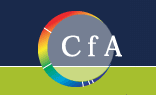 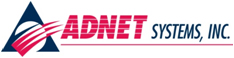 IDL Variables - No Surprises
Strings
IDL>variable = string(value)
IDL>variable = ‘dolphin’
Integers
IDL>variable = fix(value)
Long
IDL>variable = long(value)
IDL>variable = 42L
Floats, Doubles
IDL>variable = float(value)
IDL>variable = 42.
IDL>variable = double(value)
IDL>variable = 42D
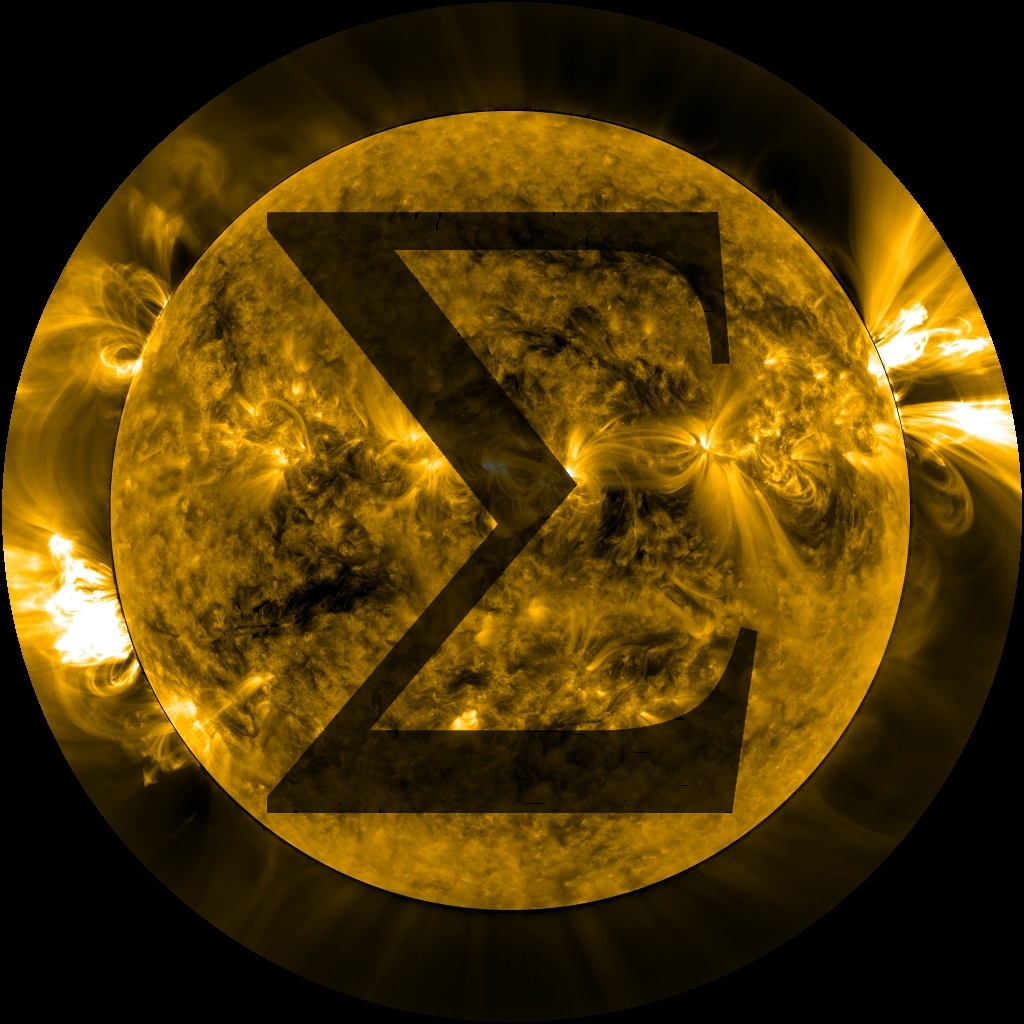 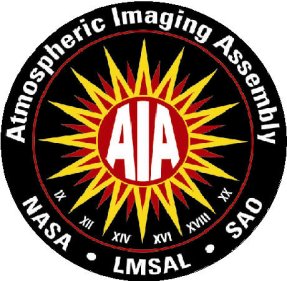 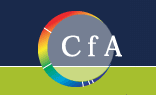 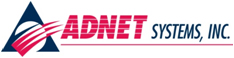 IDL Arrays
Variables w/ multiple values of same type
Array indexing starts with 0
IDL>A=[1,2,3,4] 
IDL>print, A[0]
1
Arrays indexed [column, row] (opposite standard matrix notation)
Useful for intuitive x/y mapping of images
IDL>image = intarr(4096,4096)
IDL>plot_image, image[x1:x2,y1:y2] 
Many ways to create arrays:
intarr(), fltarr(), dblarr(), strarr()
indgen(), findgen(), dindgen()
Often array operations can replace FOR loops
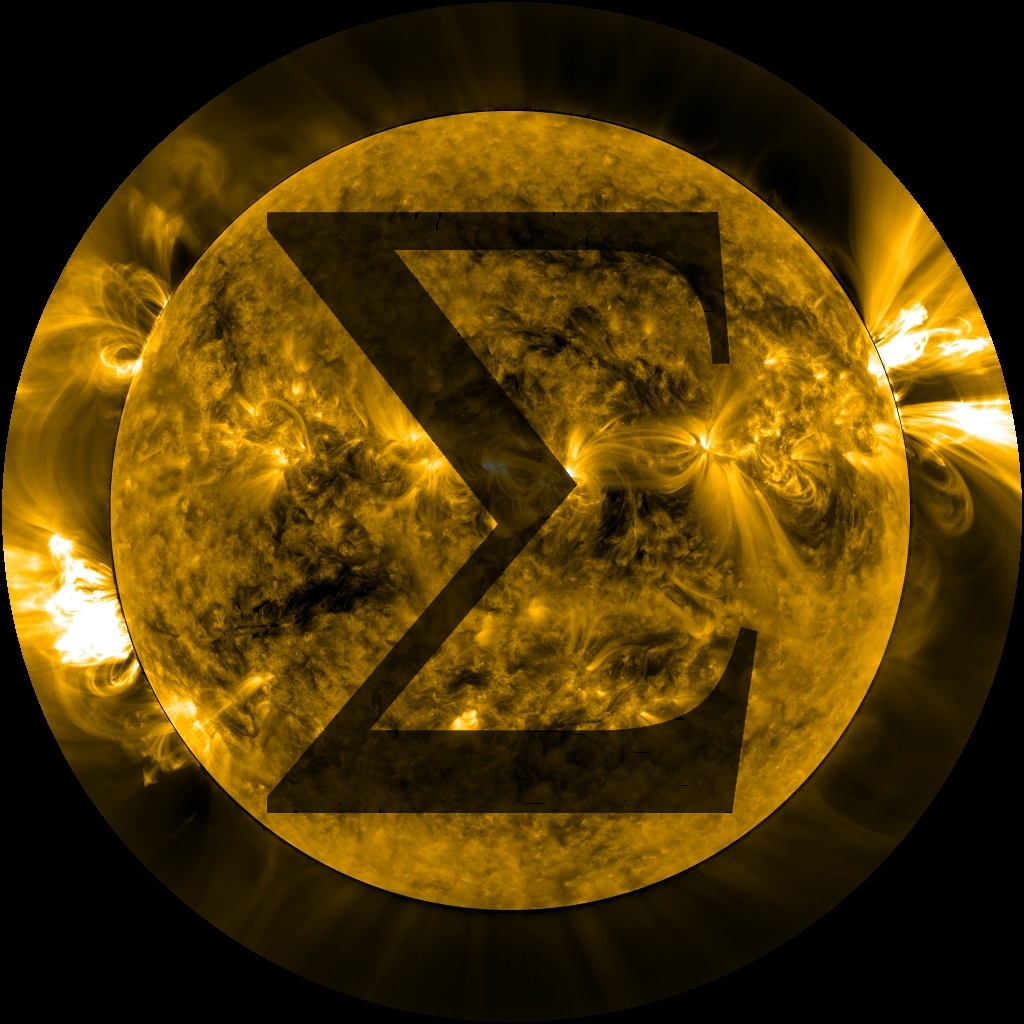 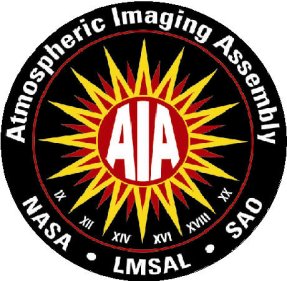 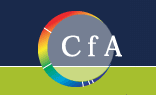 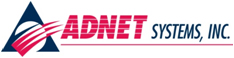 IDL Structures
Variables w/ multiple values of any type
Used to store FITS header information
IDL>Struct = {tag1:value1, tag2:value2, $ 			       tag3:value3}
IDL>print, struct[i].tag1[j]
value1[j]
IDL>help, index, /str
NAXIS1          LONG            4096
DATE_OBS      STRING        '2012-02-01T00:29:57.62’
TELESCOP       STRING        'SDO’
EXPTIME         DOUBLE        2.9006710
WAVELNTH      LONG            131
IDL>print, n_tags(index) ;for AIA index
193
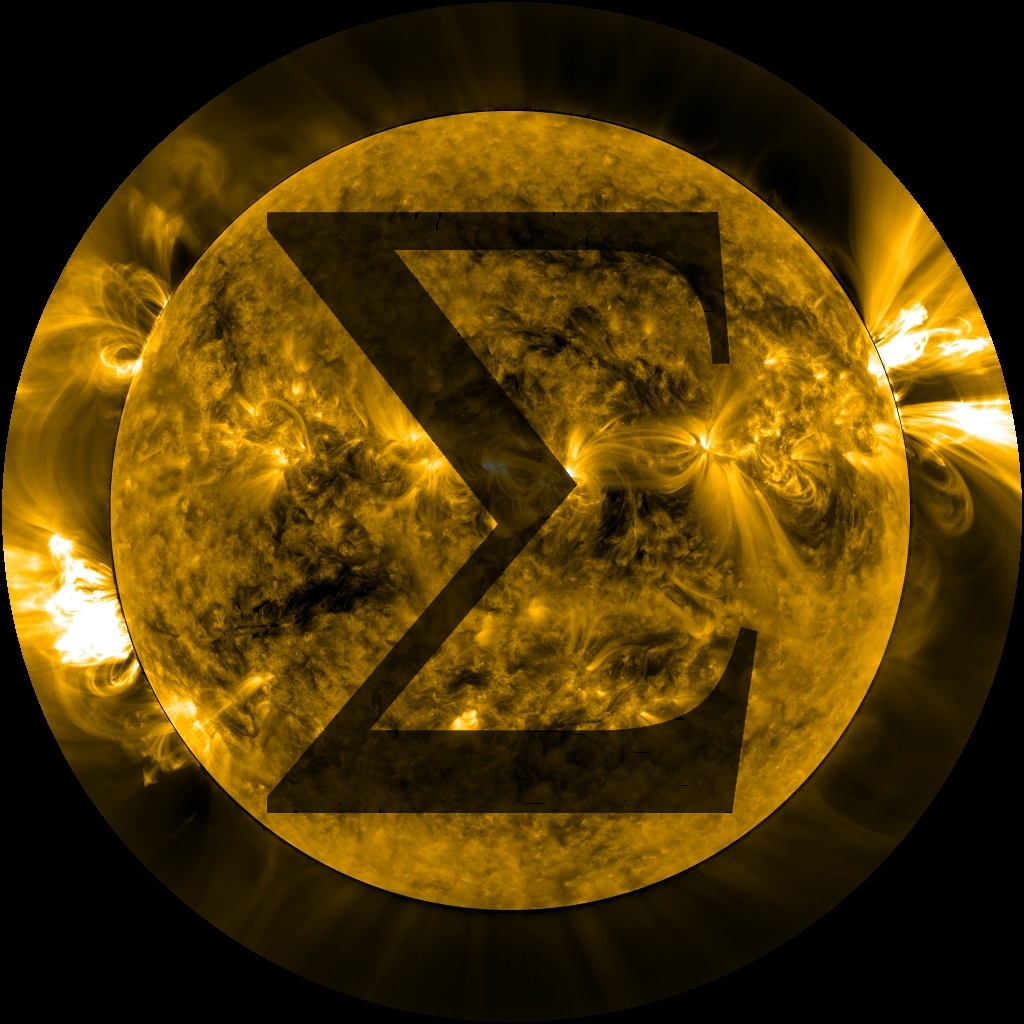 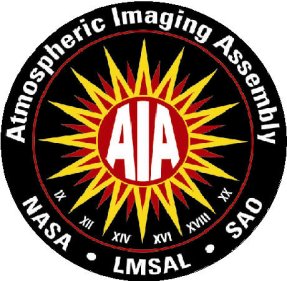 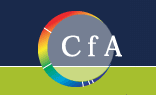 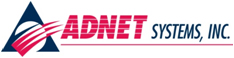 IDL Relational Operators
eq ;Equal to
ne ;Not equal to
lt ;less than
gt ;greater than
ge ;greater than or equal to
le ;less than or equal to
IDL>print, 1 gt 2
0
Caution: ‘>’ and ‘gt’ are NOT equivalent
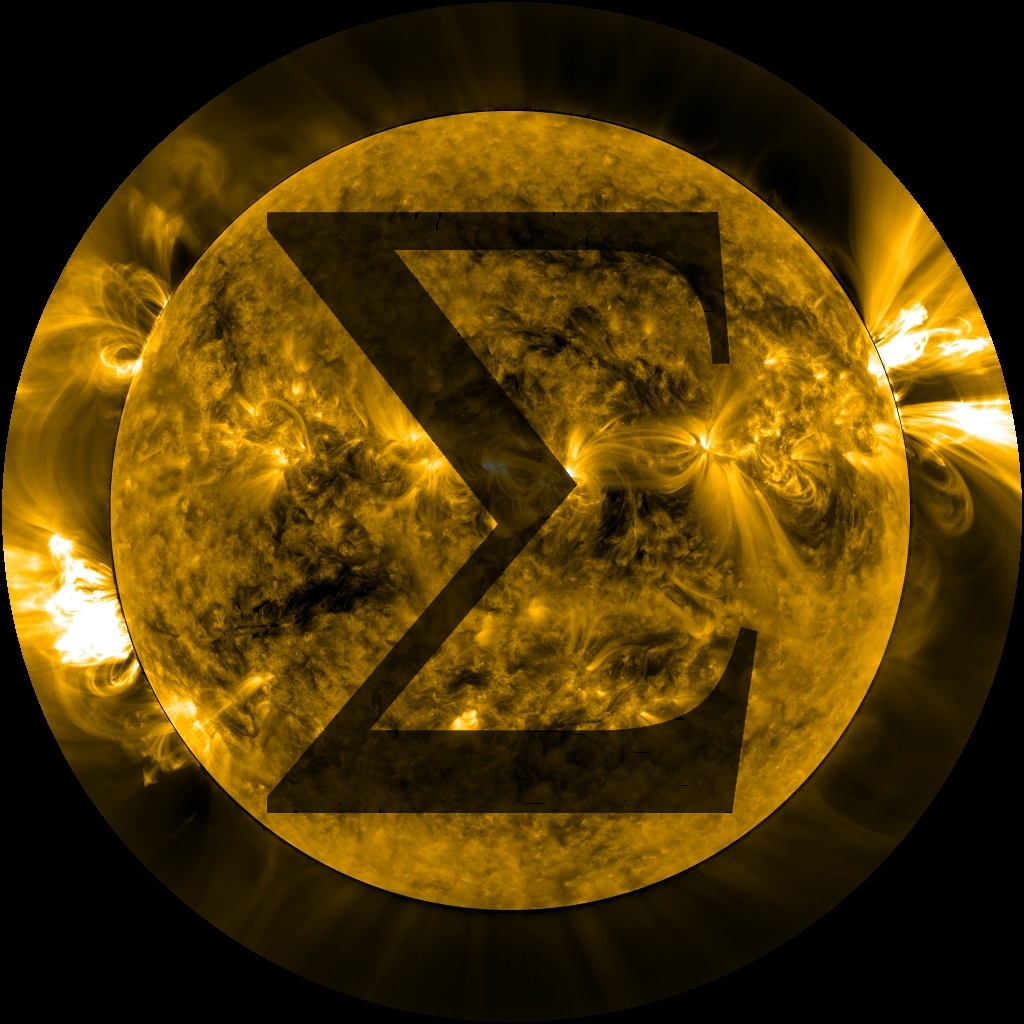 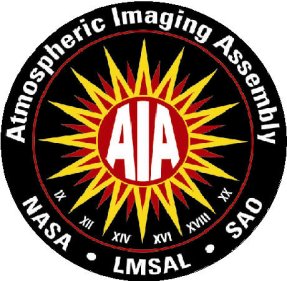 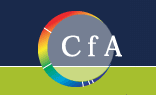 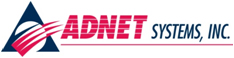 IDL If Syntax & Boolean Operators
if keyword_set(KEY) then begin
...
endif else begin
…
endelse
IDL>if 1 gt -1 then print, ‘Hurray!’
Hurray!
Boolean Ops: AND, OR, NOT
IDL>if 1 gt -1 AND 2 gt 1 then print, ‘Hurray!’
Hurray!
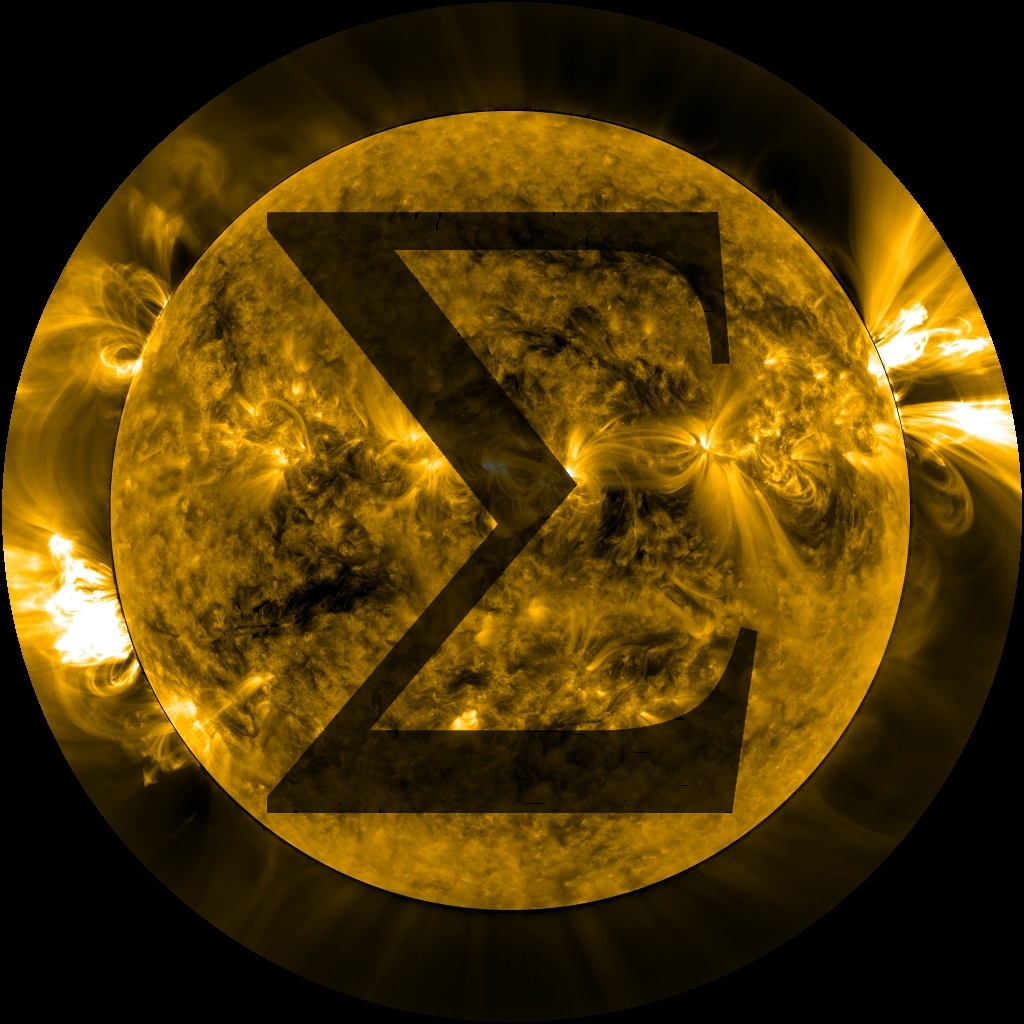 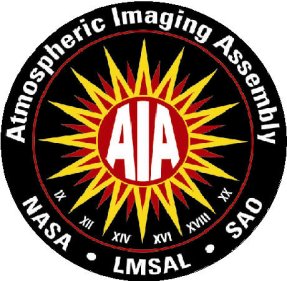 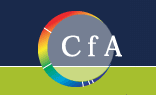 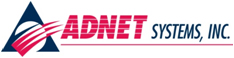 IDL Loop Syntax
FOR loop syntax:
for i=0, 41 do begin
print, I
endfor
WHILE loop syntax:
while x lt y do begin
x = x + 5
print, x
endwhile
REPEAT loop syntax:
repeat begin
x = x + 5
print, x
endrep until x gt y
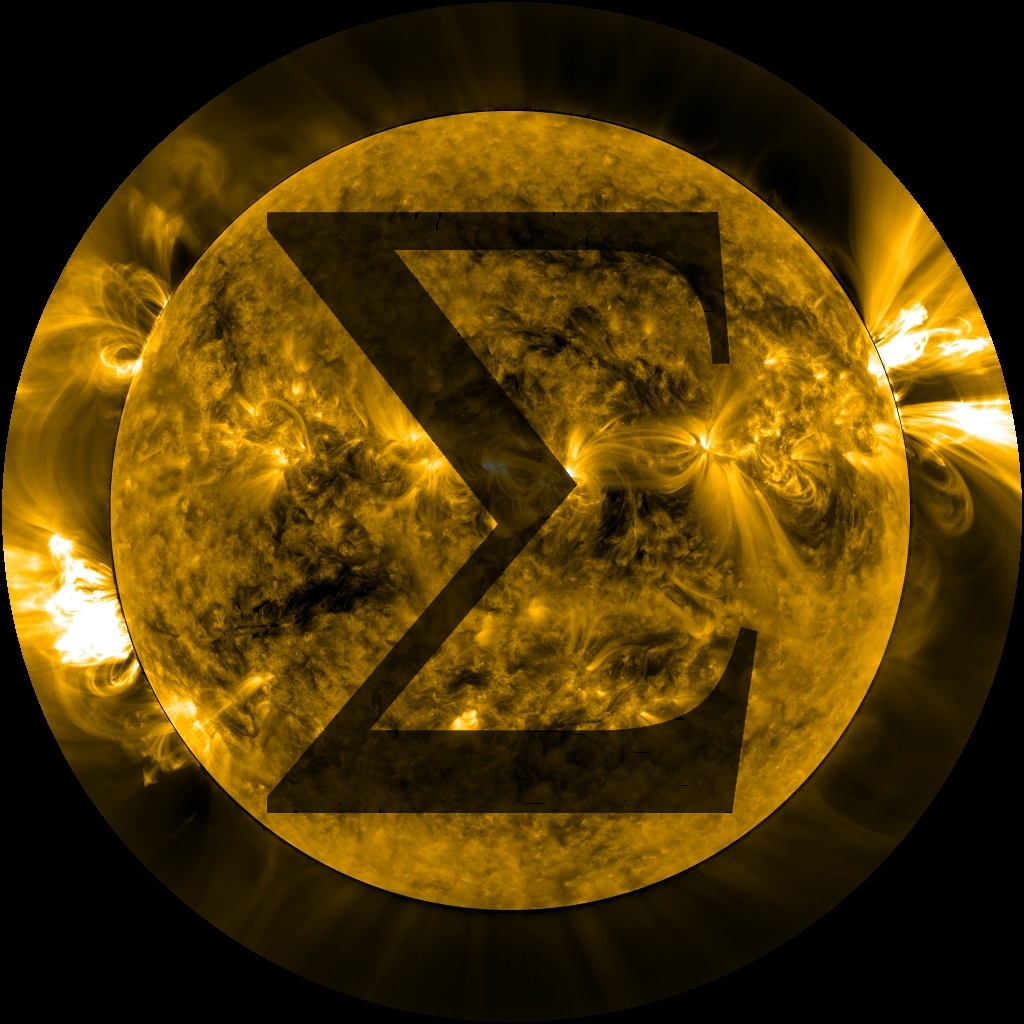 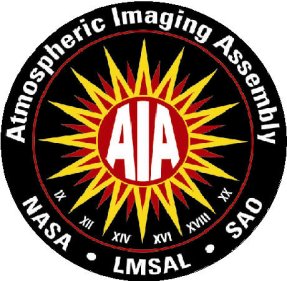 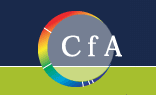 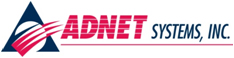 IDL Where Function
where() is one of IDL’s most useful functions
Returns array containing the indices matching a certain search criteria in another array
IDL>example = indgen(5)+50
IDL>print, example
  50      51      52      53      54
IDL>gt52 = where(example gt 52, count)
IDL>print, gt52, count
  3           4
  2
IDL>print, example[gt52]
  53      54
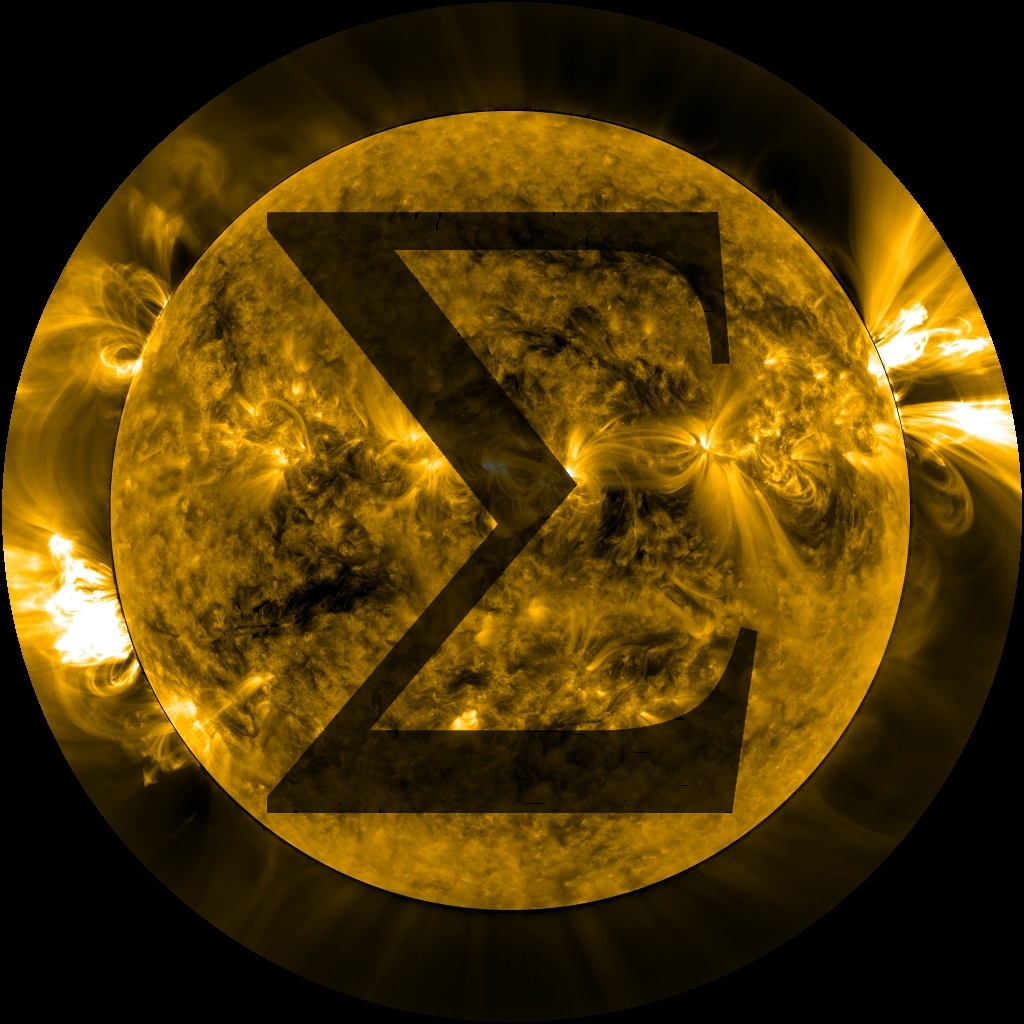 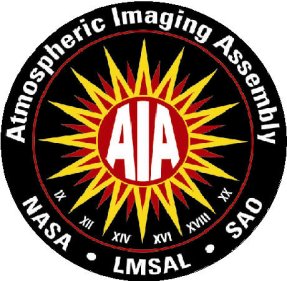 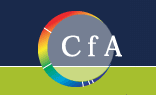 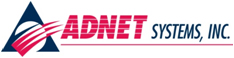 Demo Time!